Jesienna konferencja dla dyrektorów szkół zawodowych
Sprawy pozostawione same sobie, zmieniają się 
ze złych na jeszcze gorsze.
 prawa Murphy'ego
Tematyka konferencji
Wyniki egzaminów sesji czerwcowej 2011
Podsumowanie ankiety ewaluacyjnej dotyczącej pracy OE
Organizacja egzaminów w 2012 roku.
Jaskółki  zmian w egzaminach potwierdzających kwalifikacje zawodowe
Wyniki sesji czerwcowej 2011
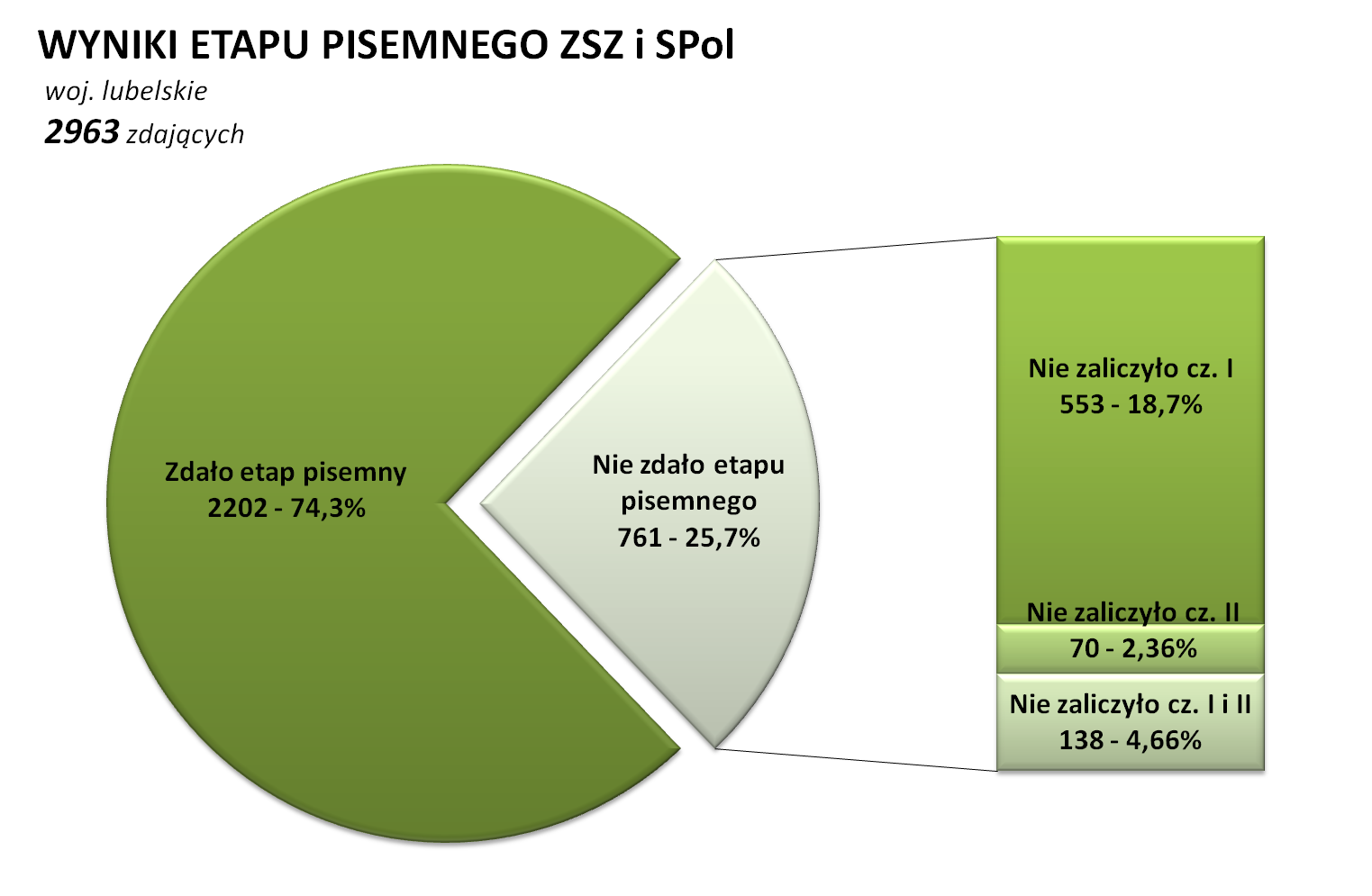 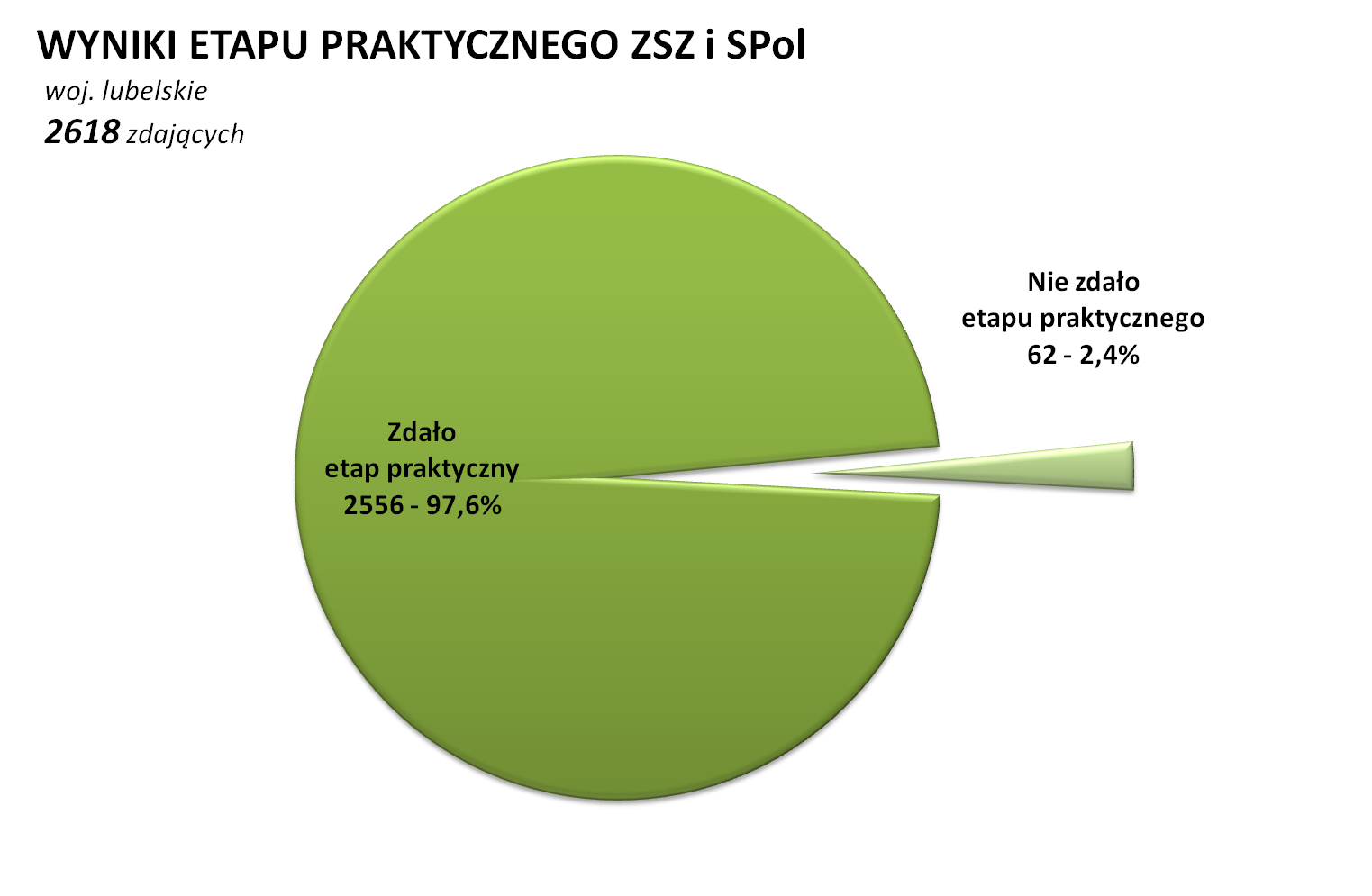 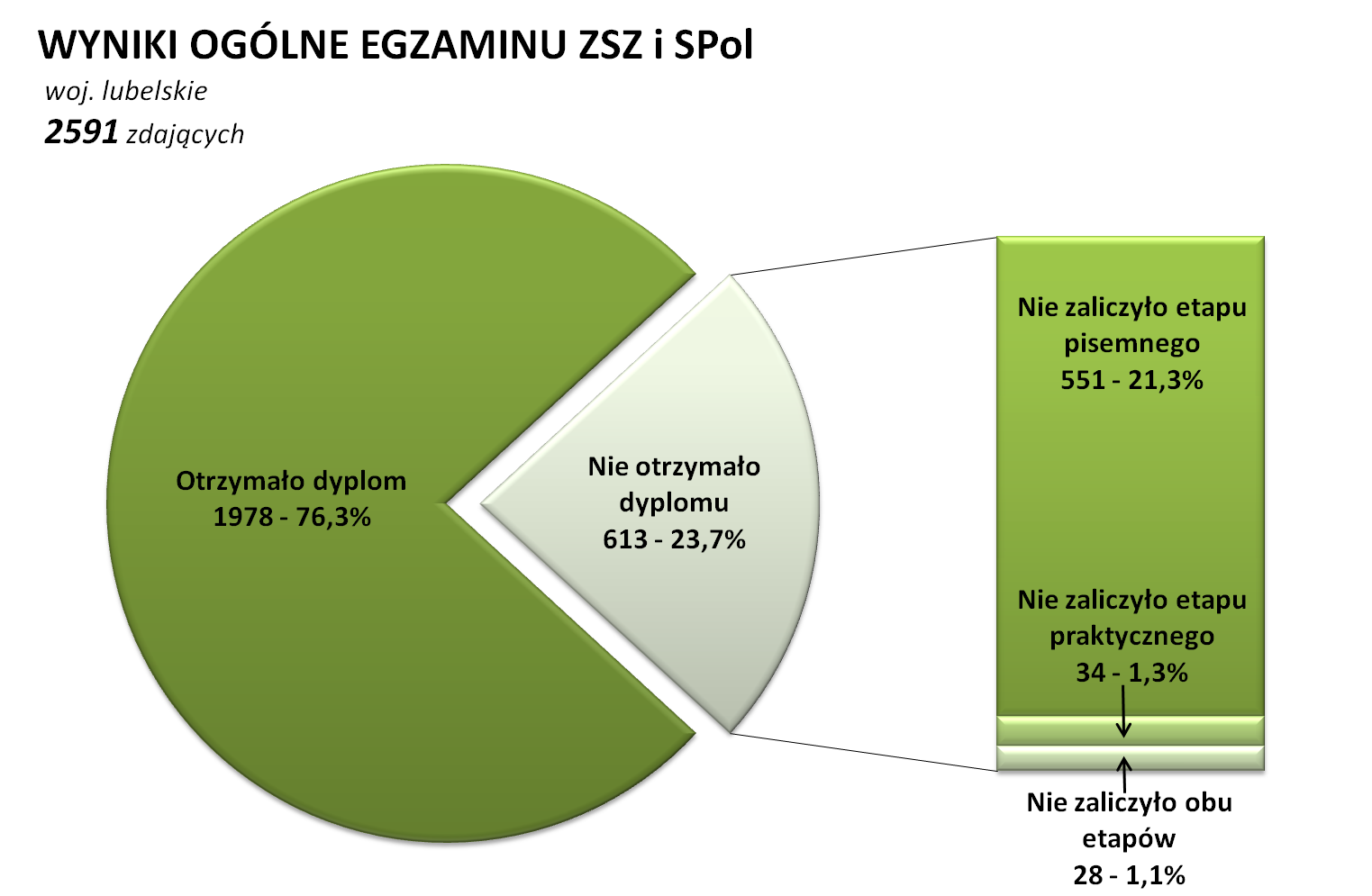 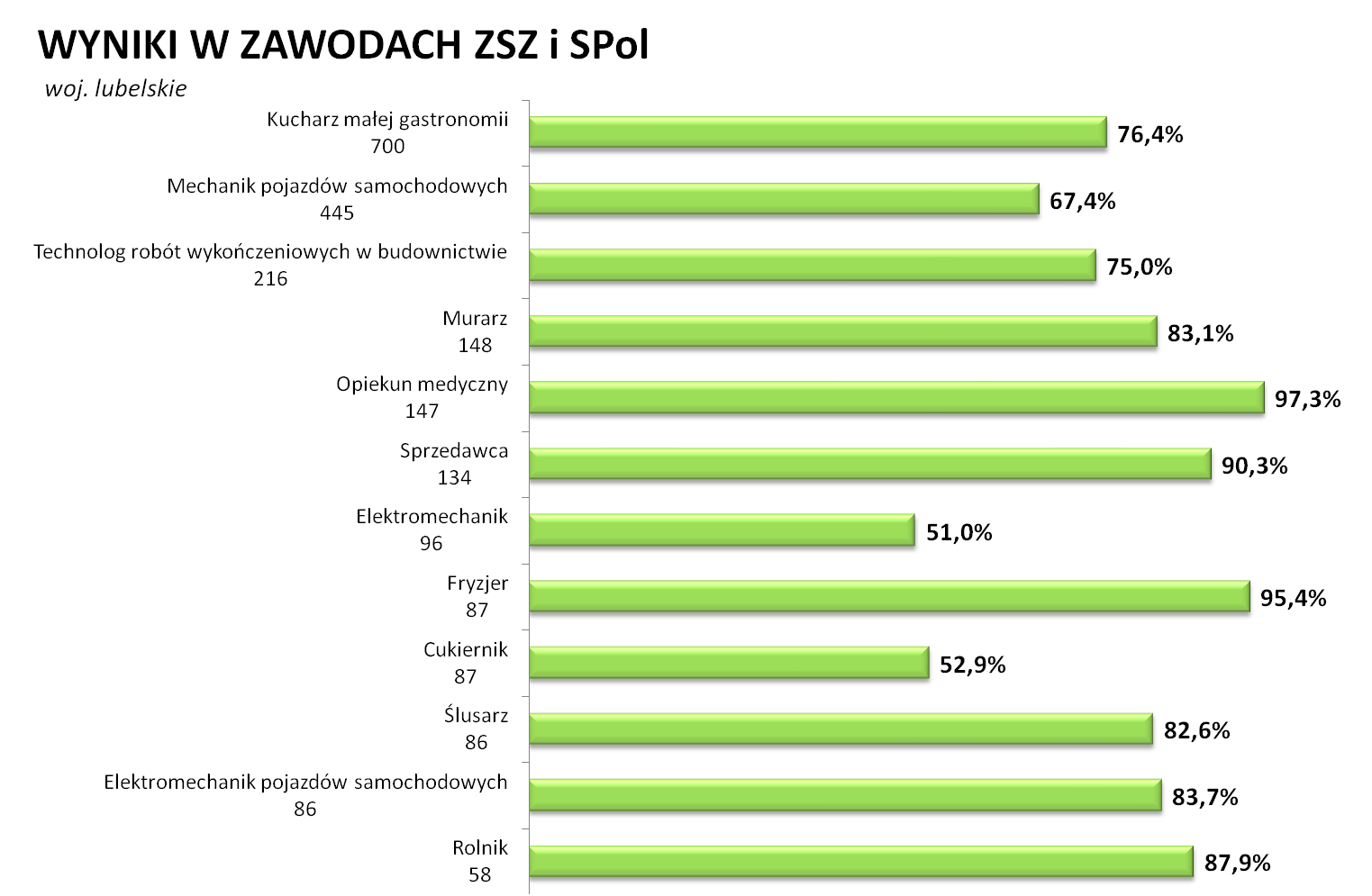 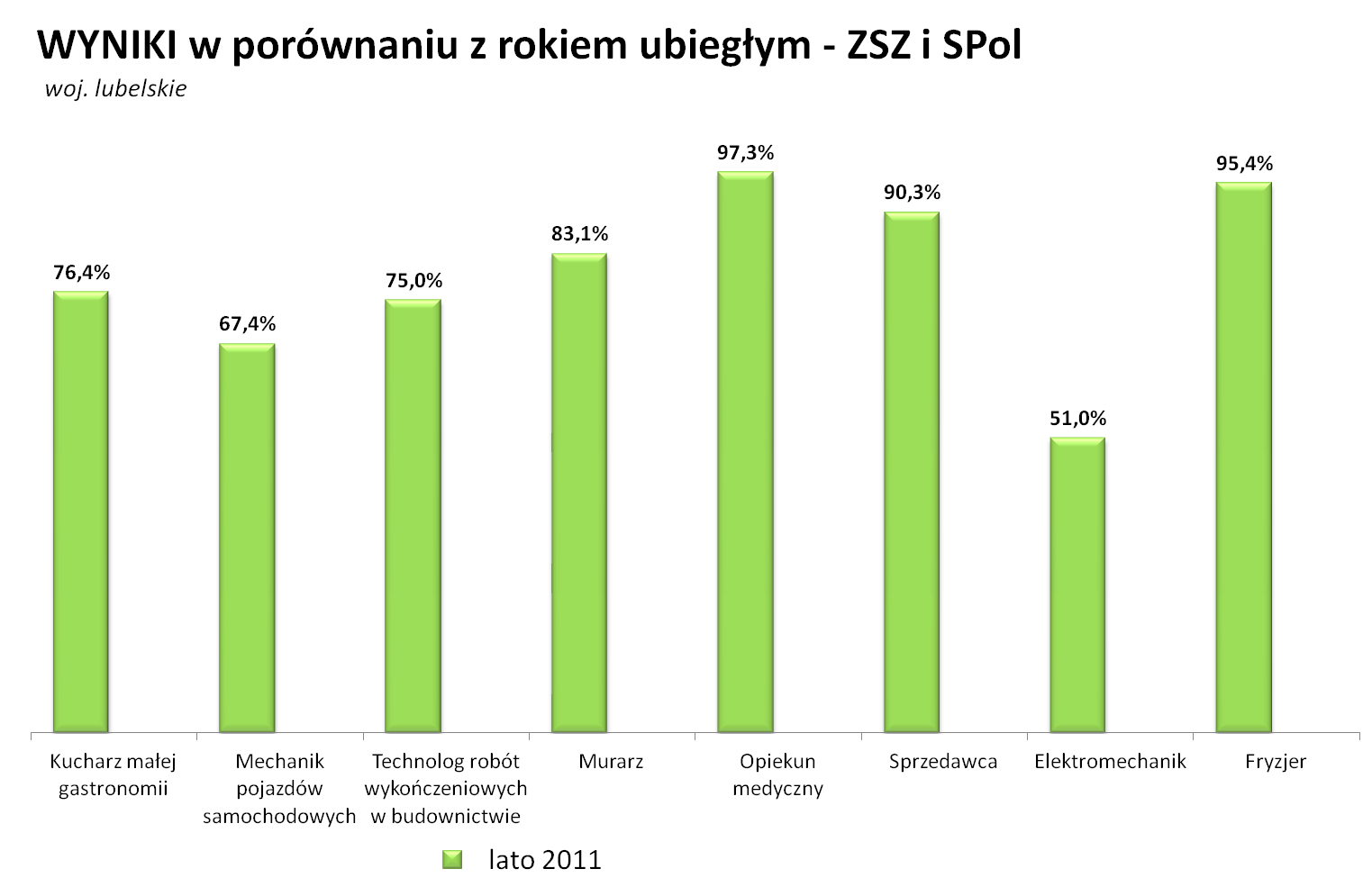 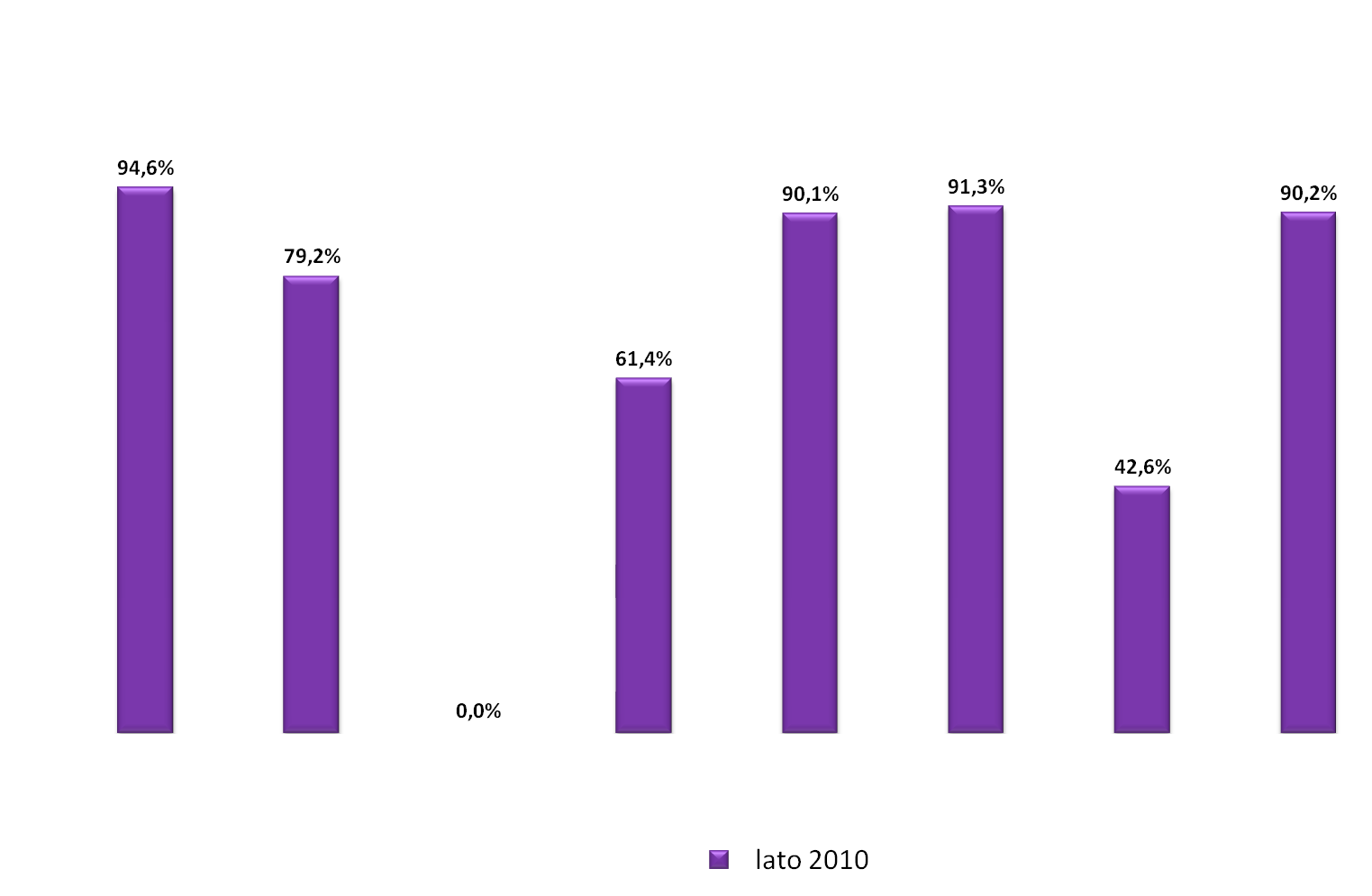 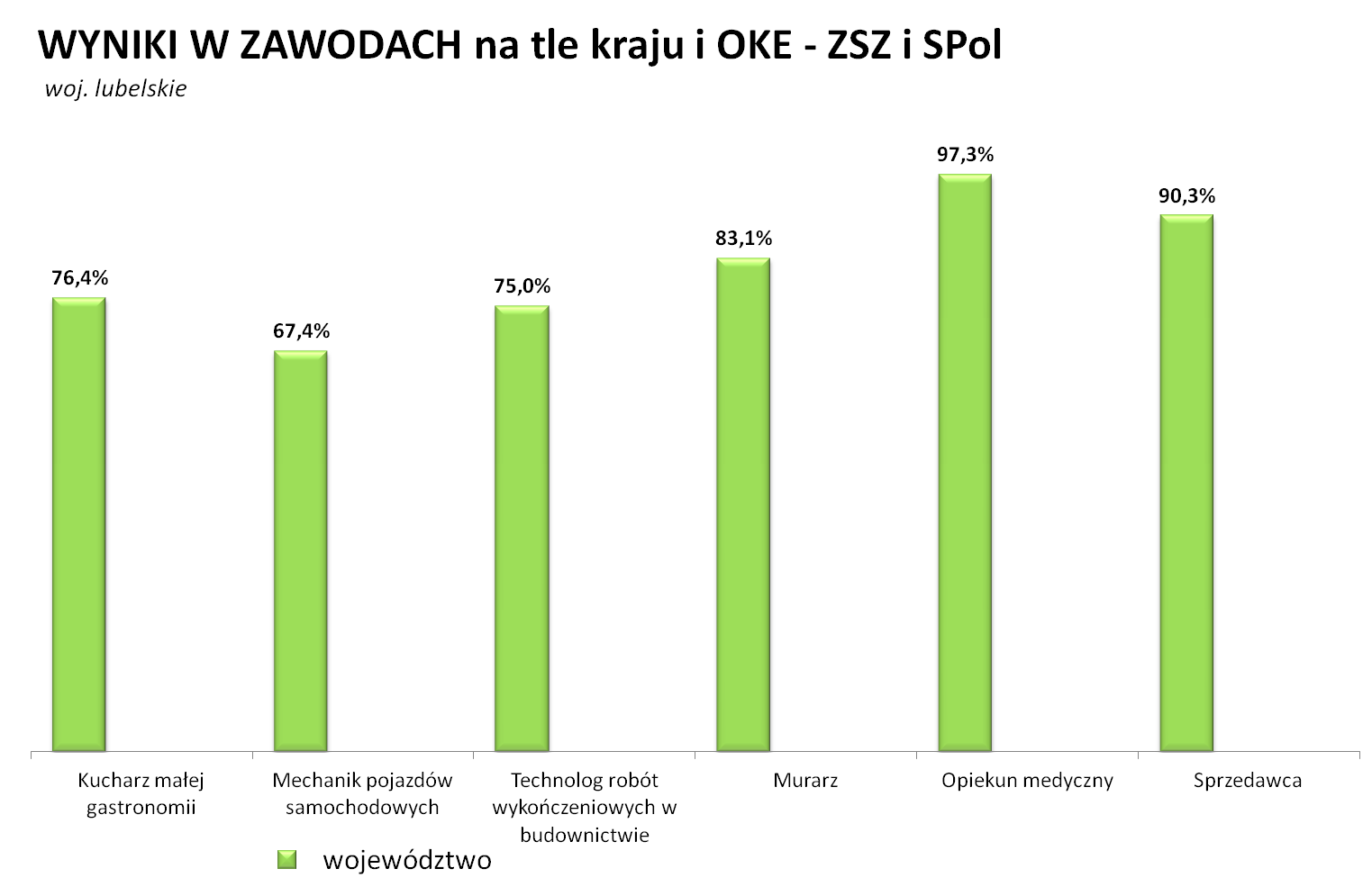 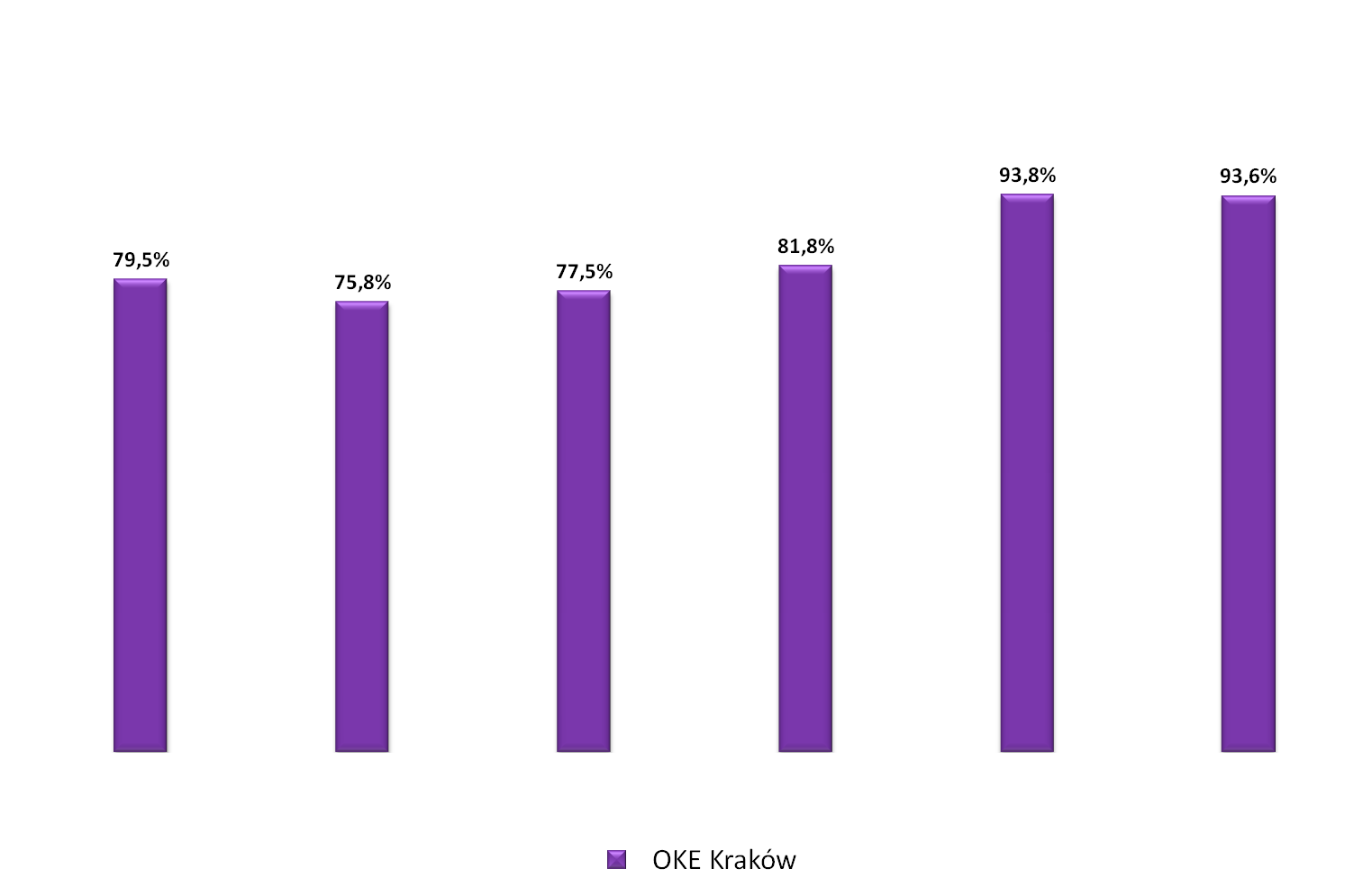 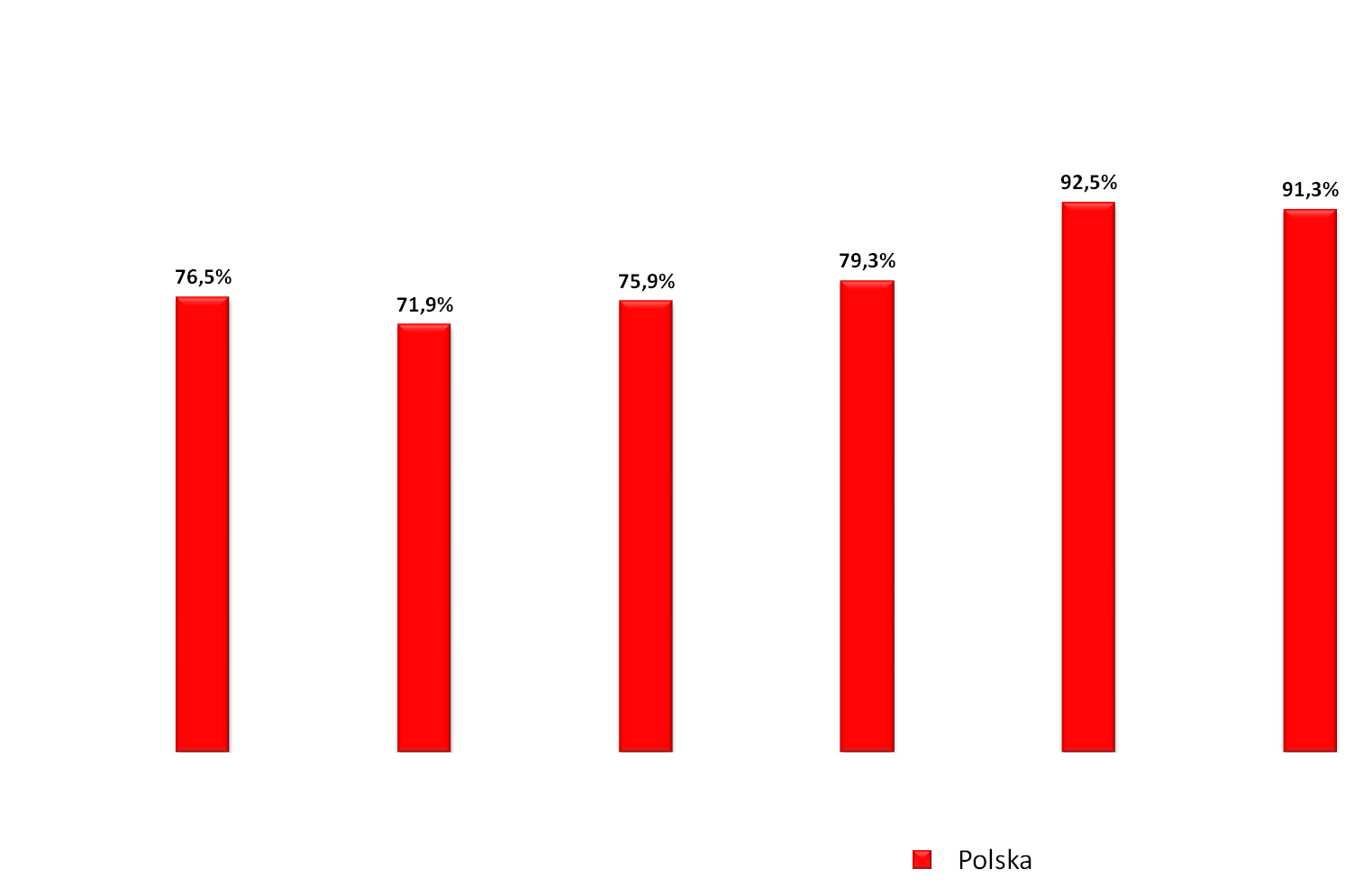 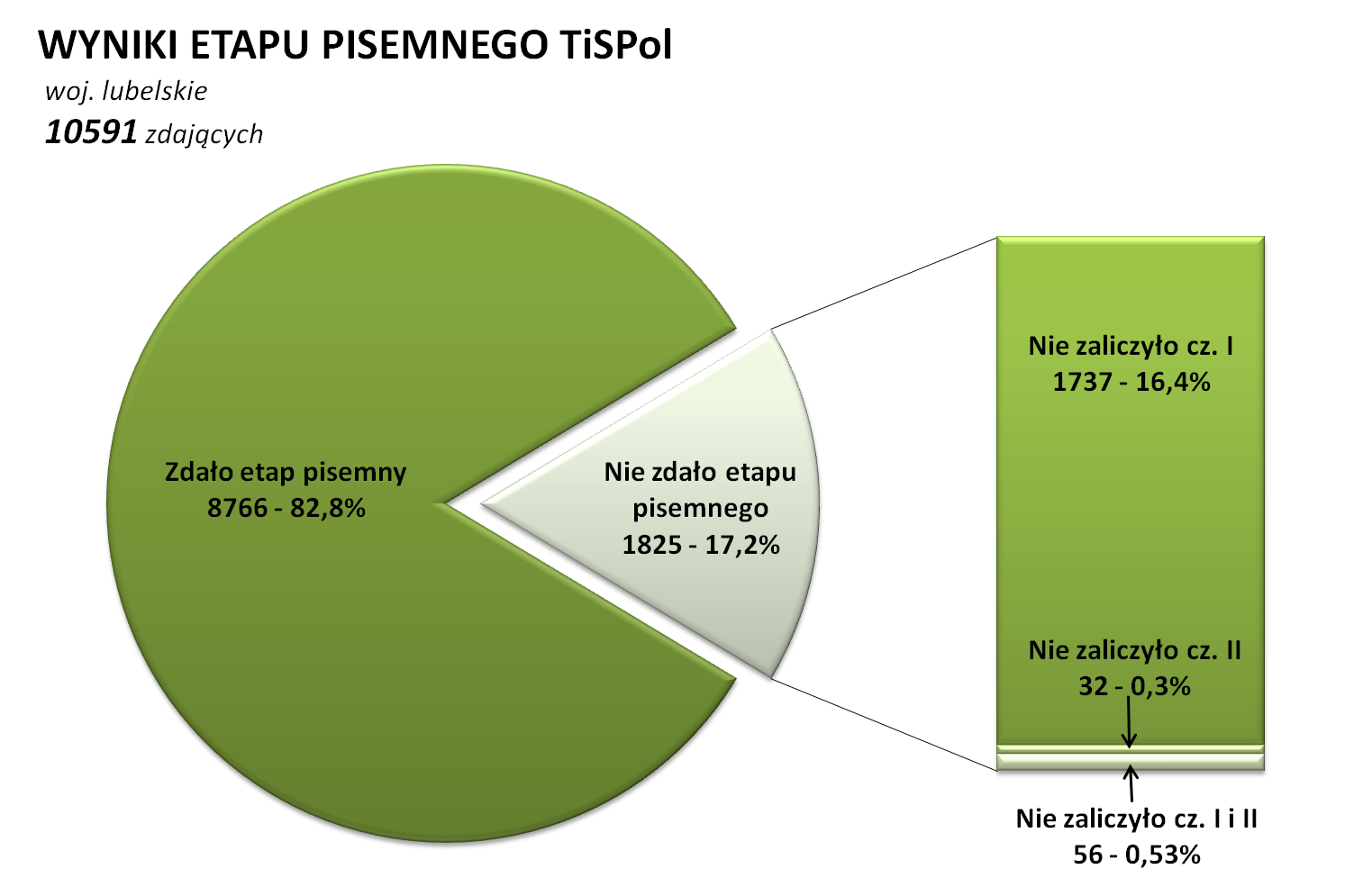 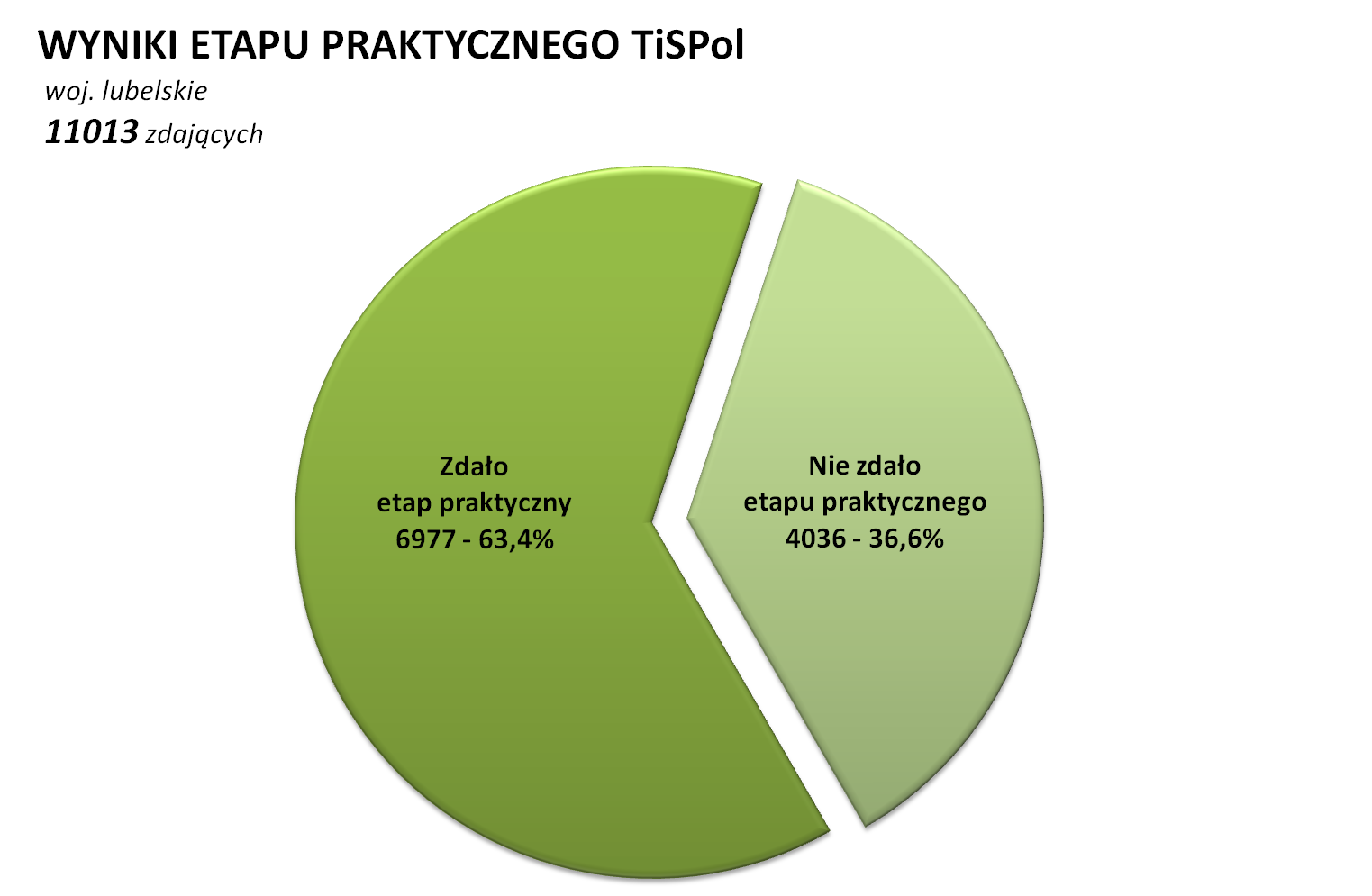 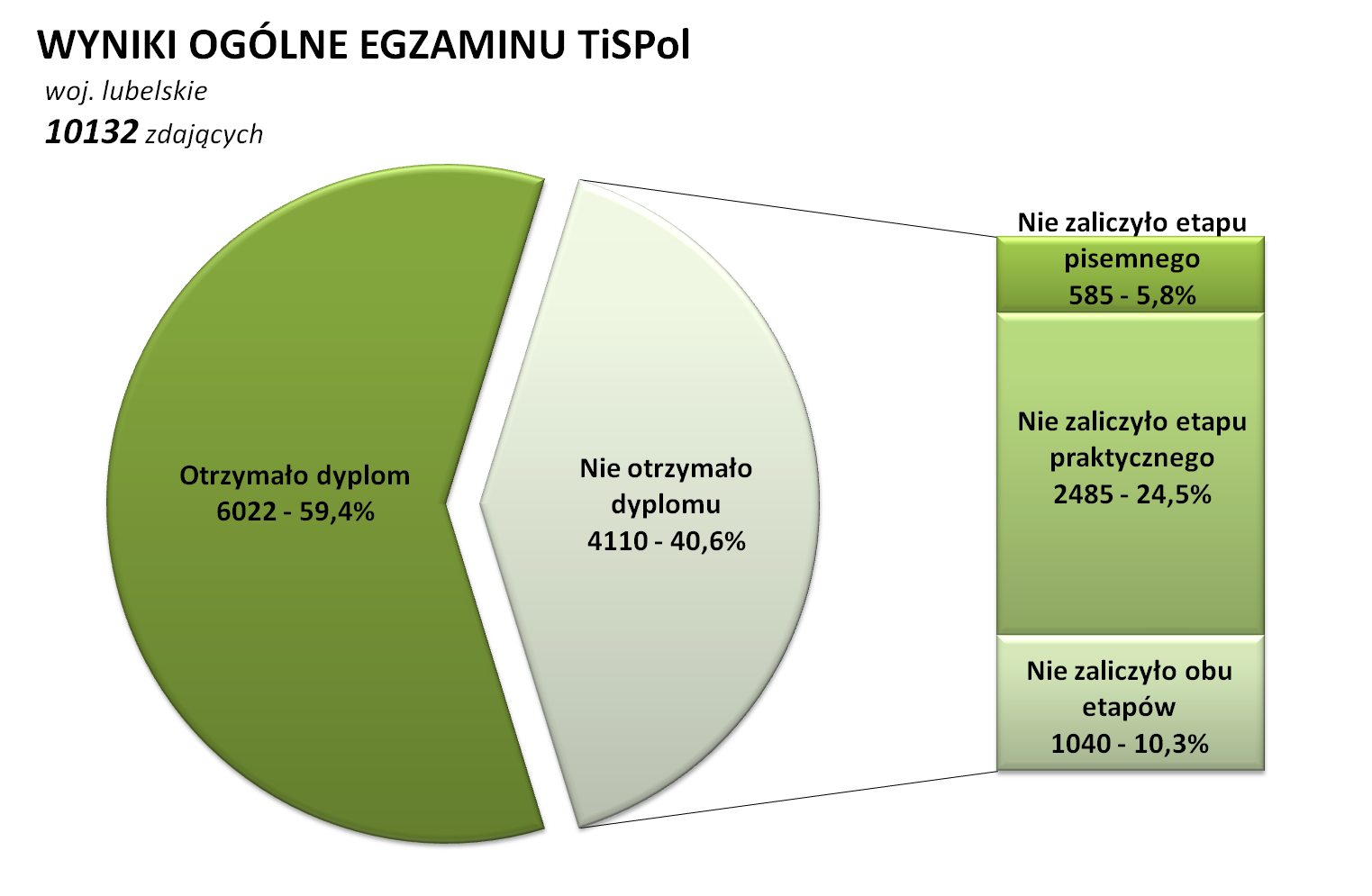 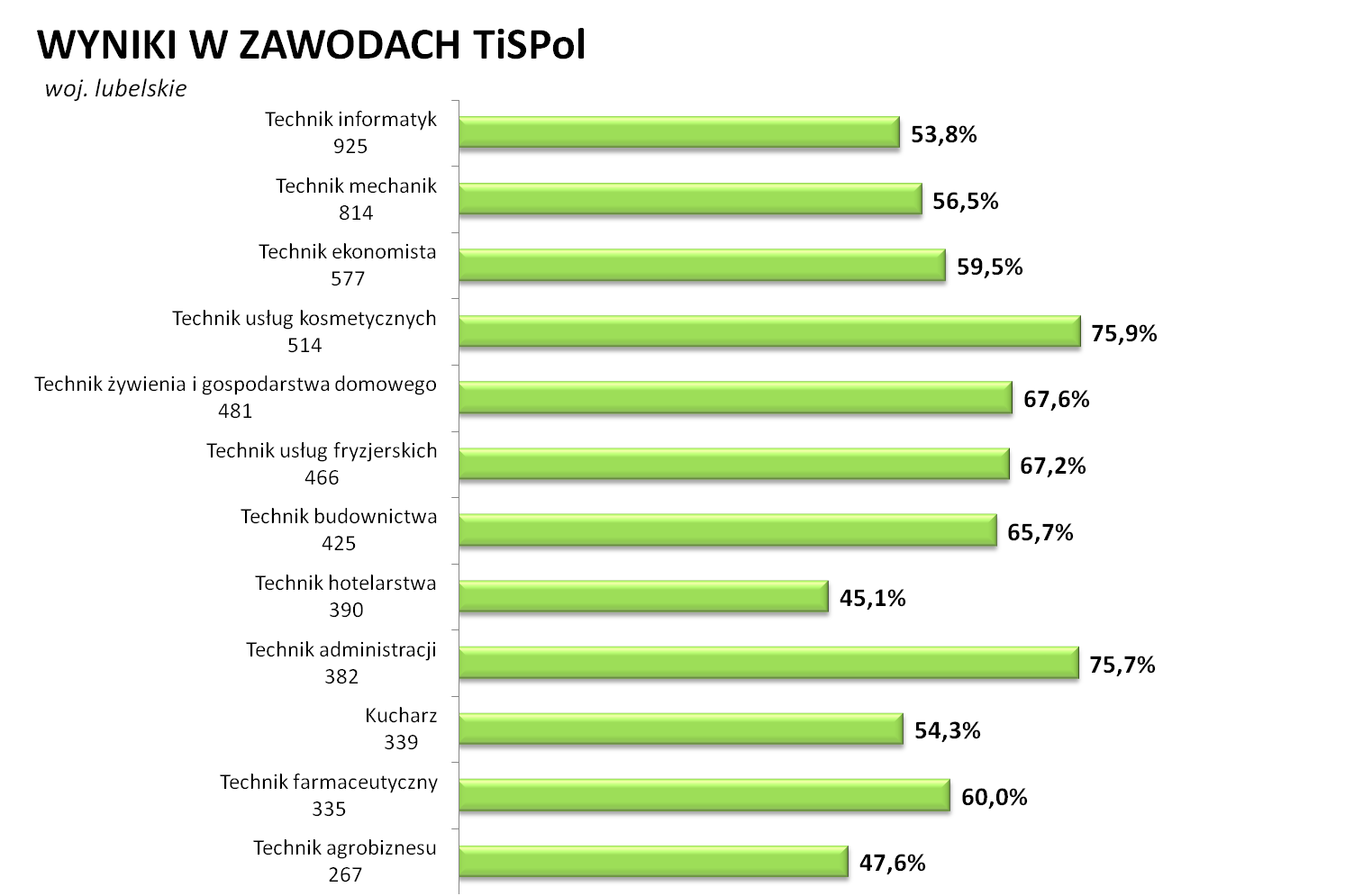 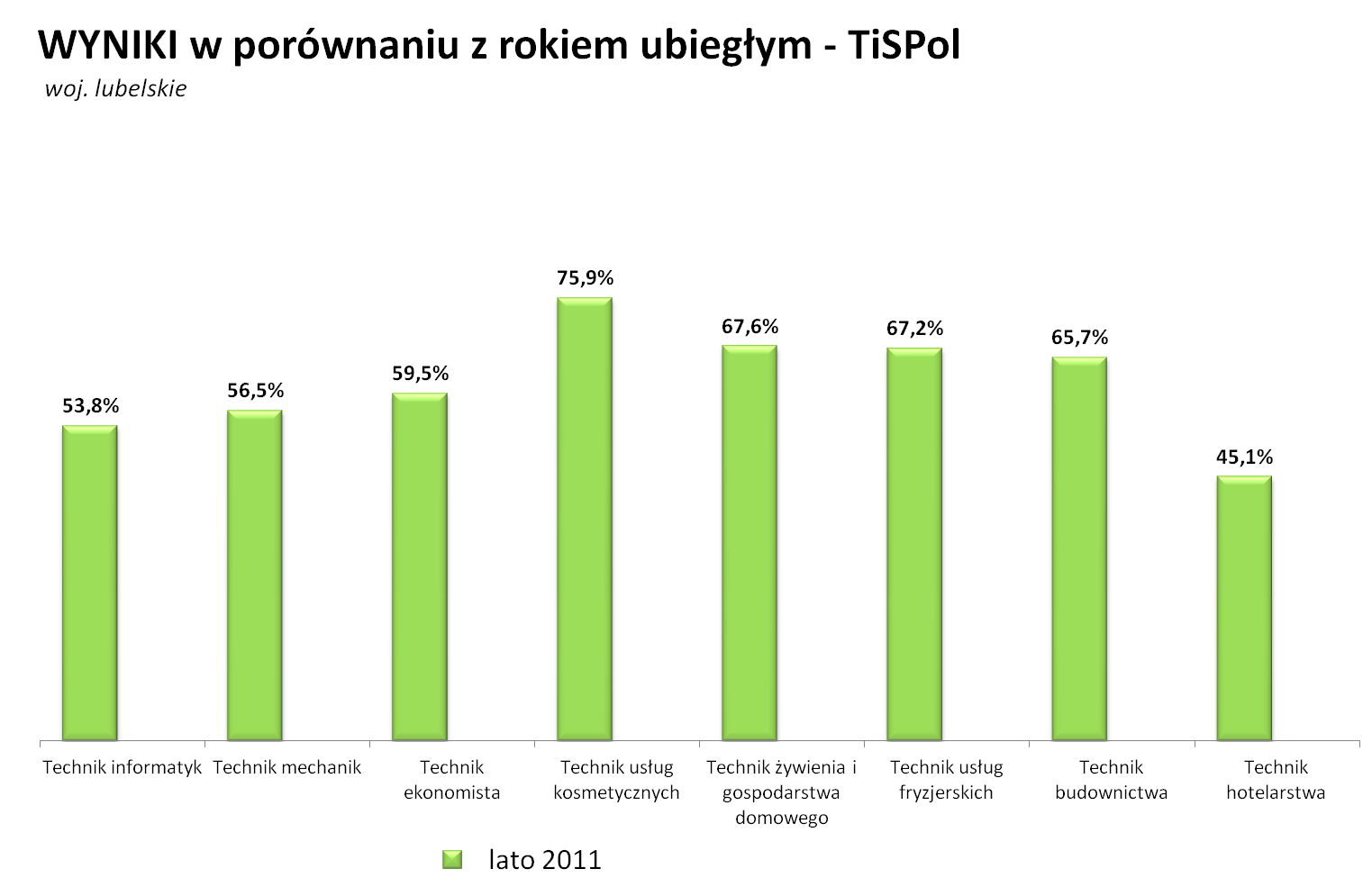 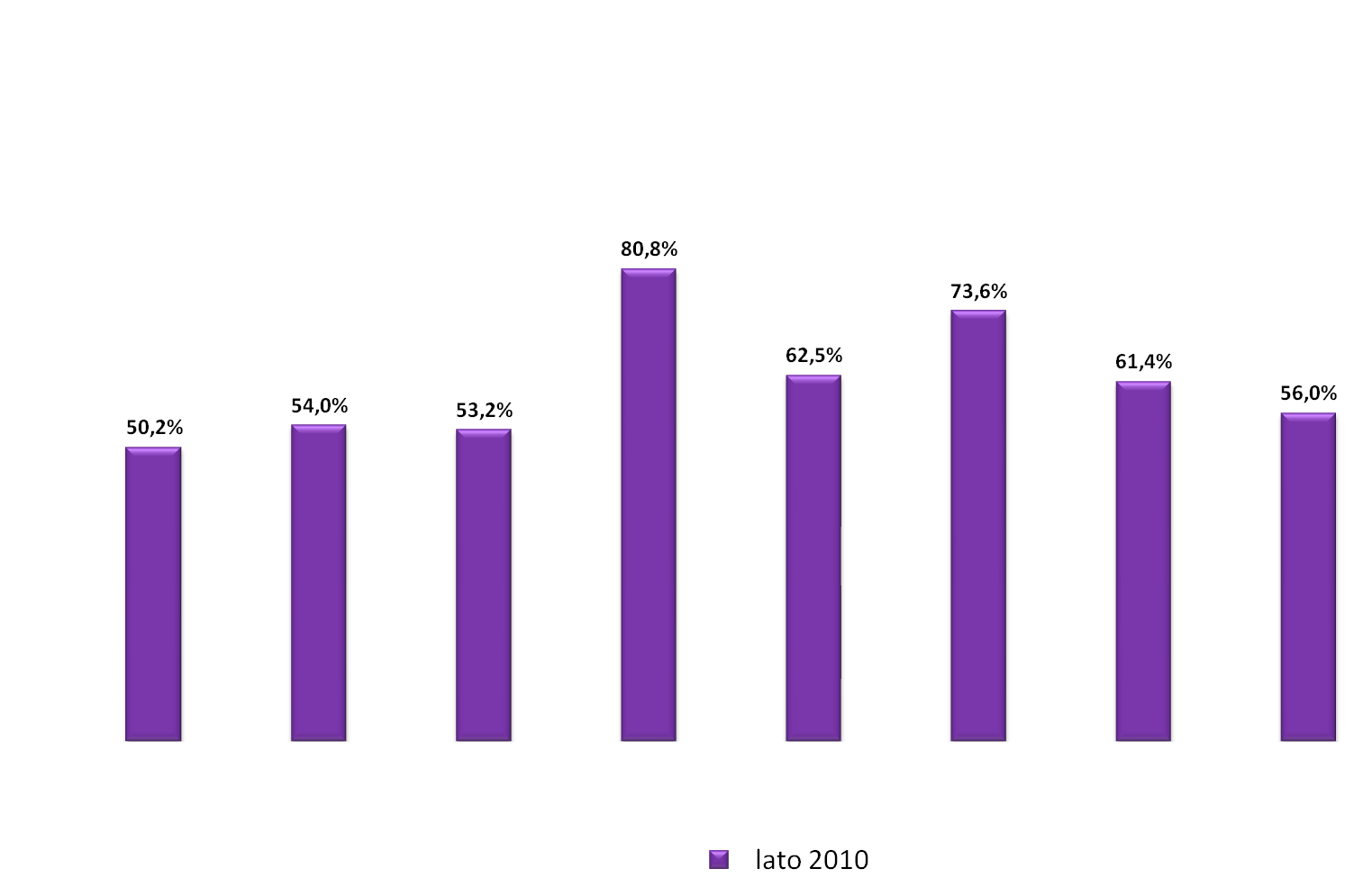 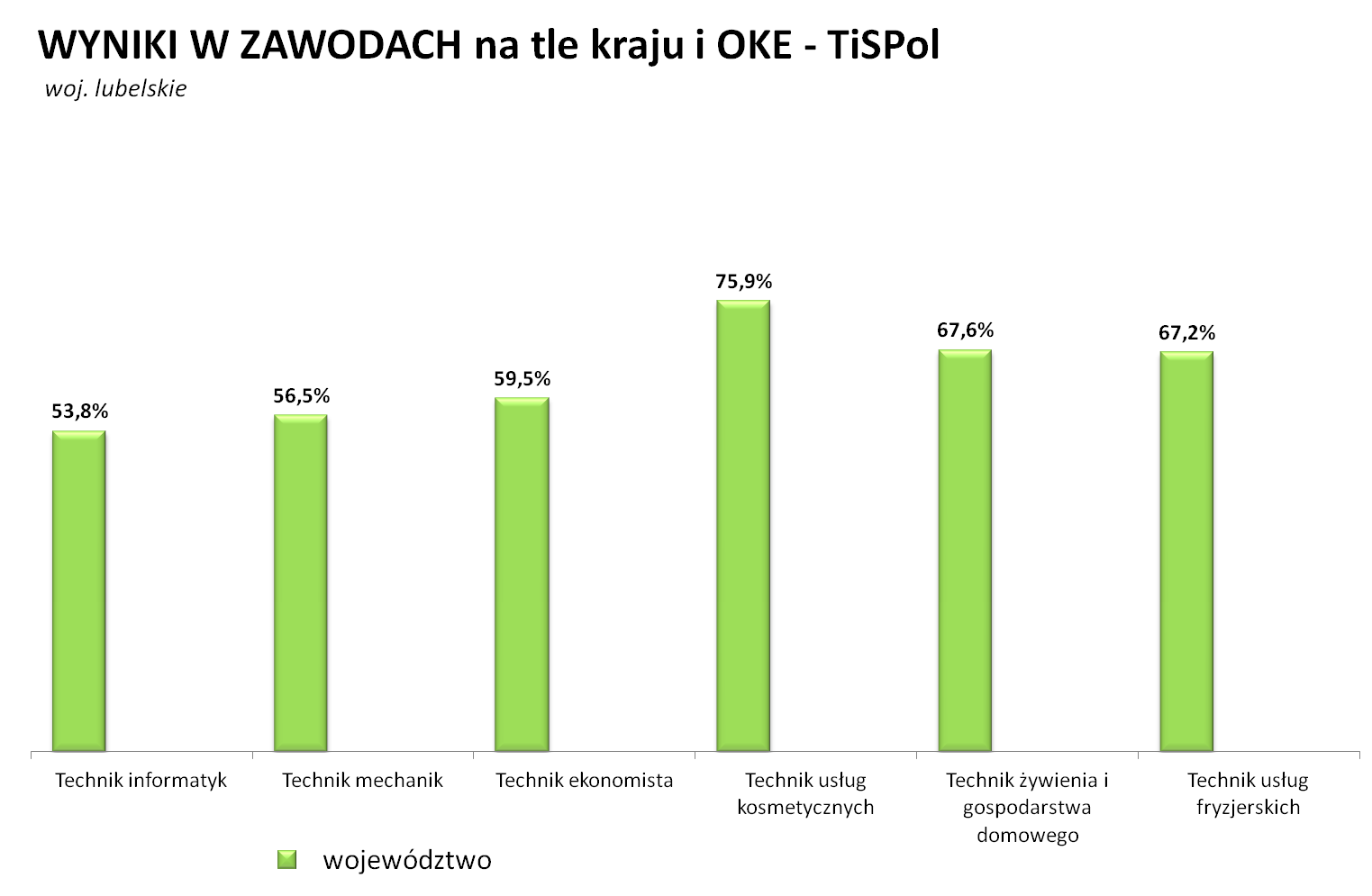 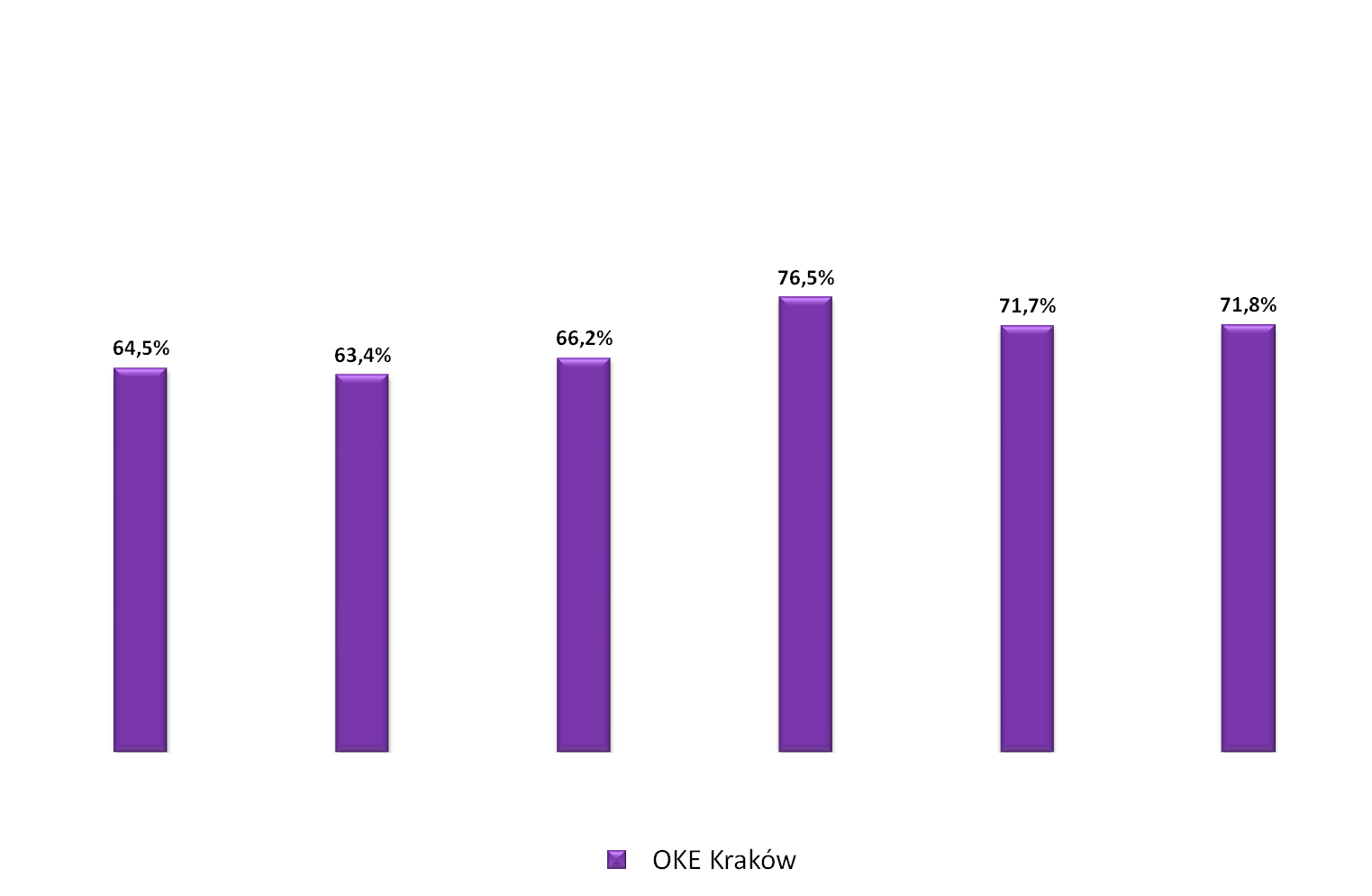 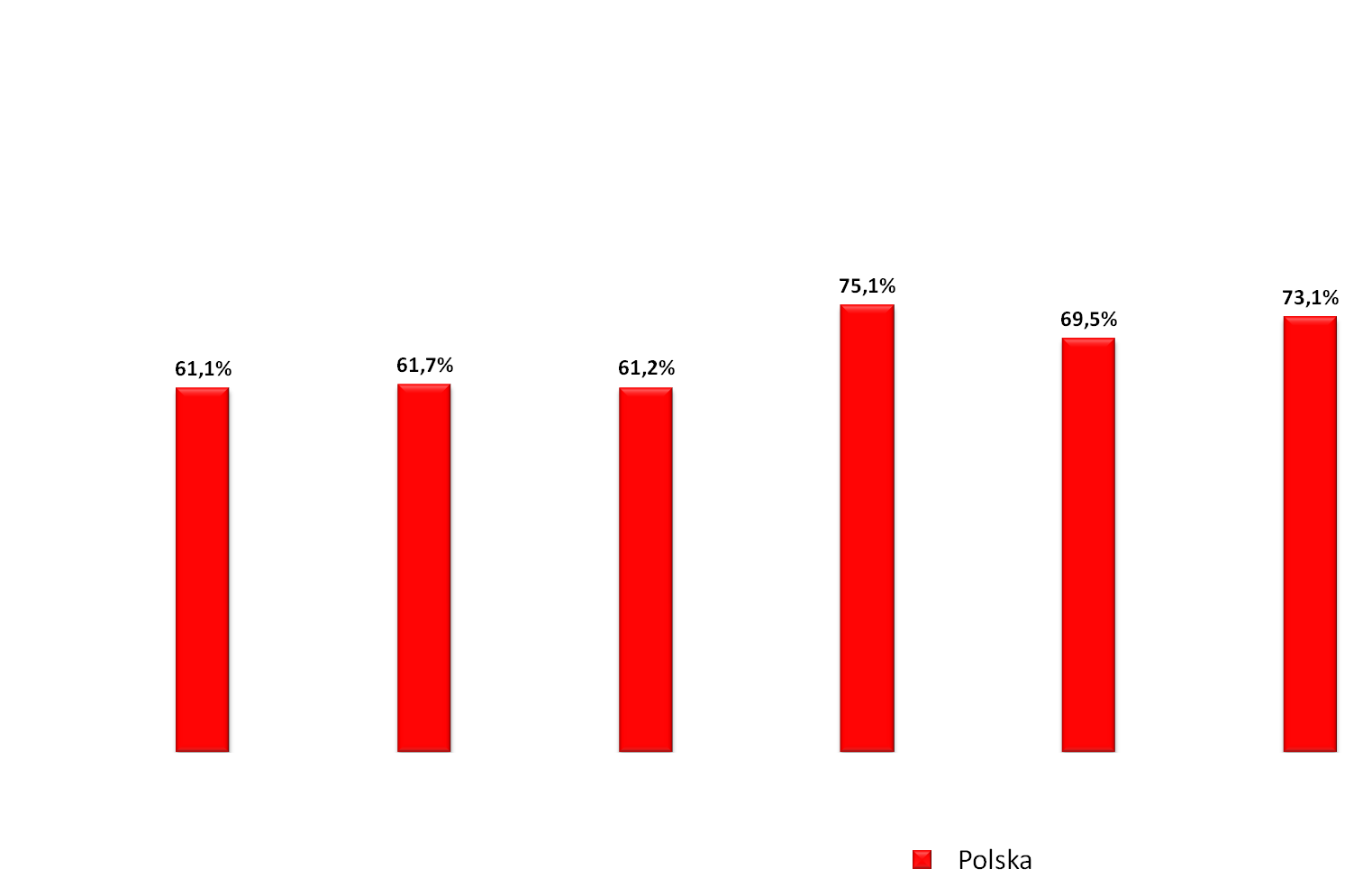 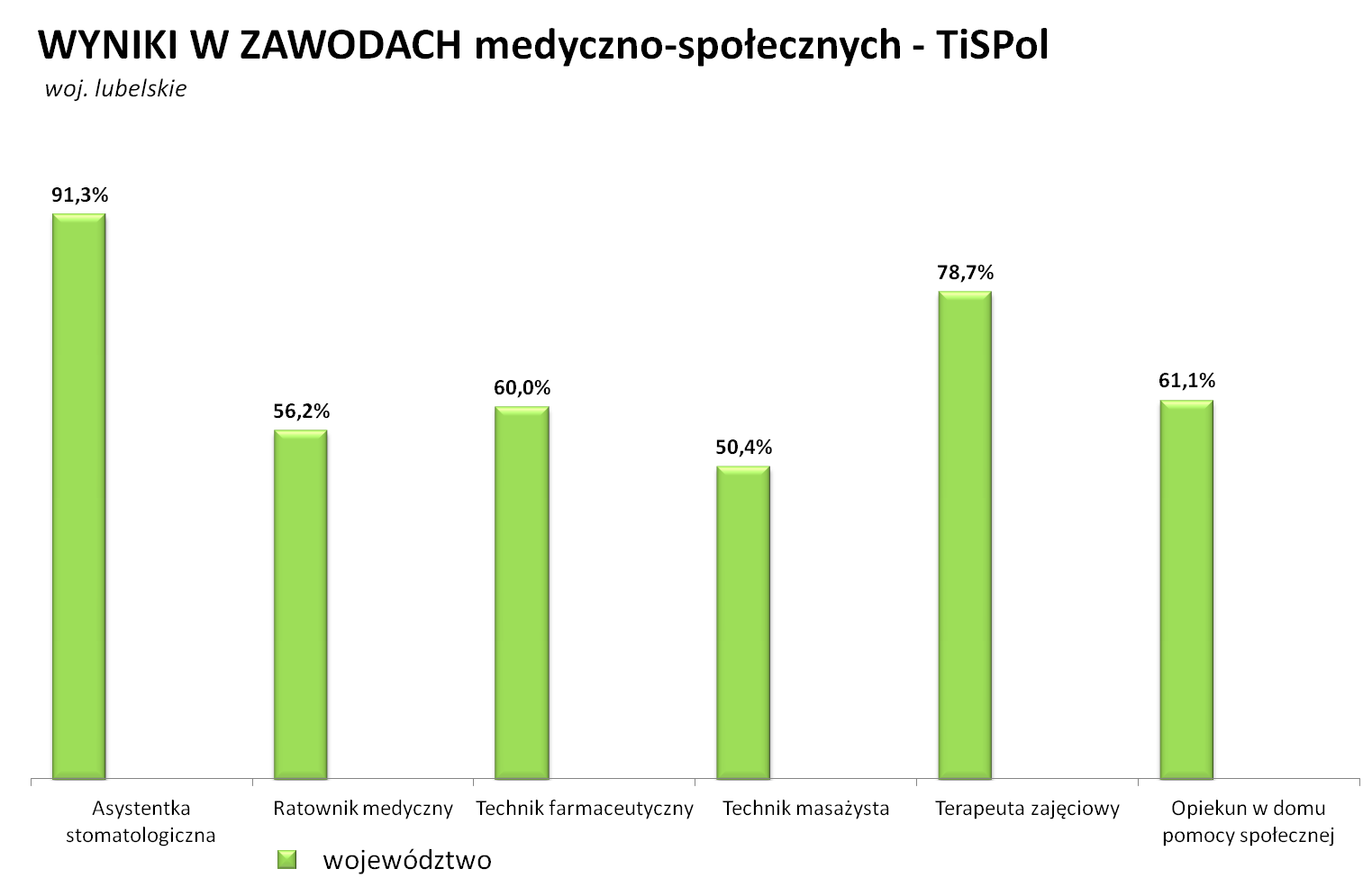 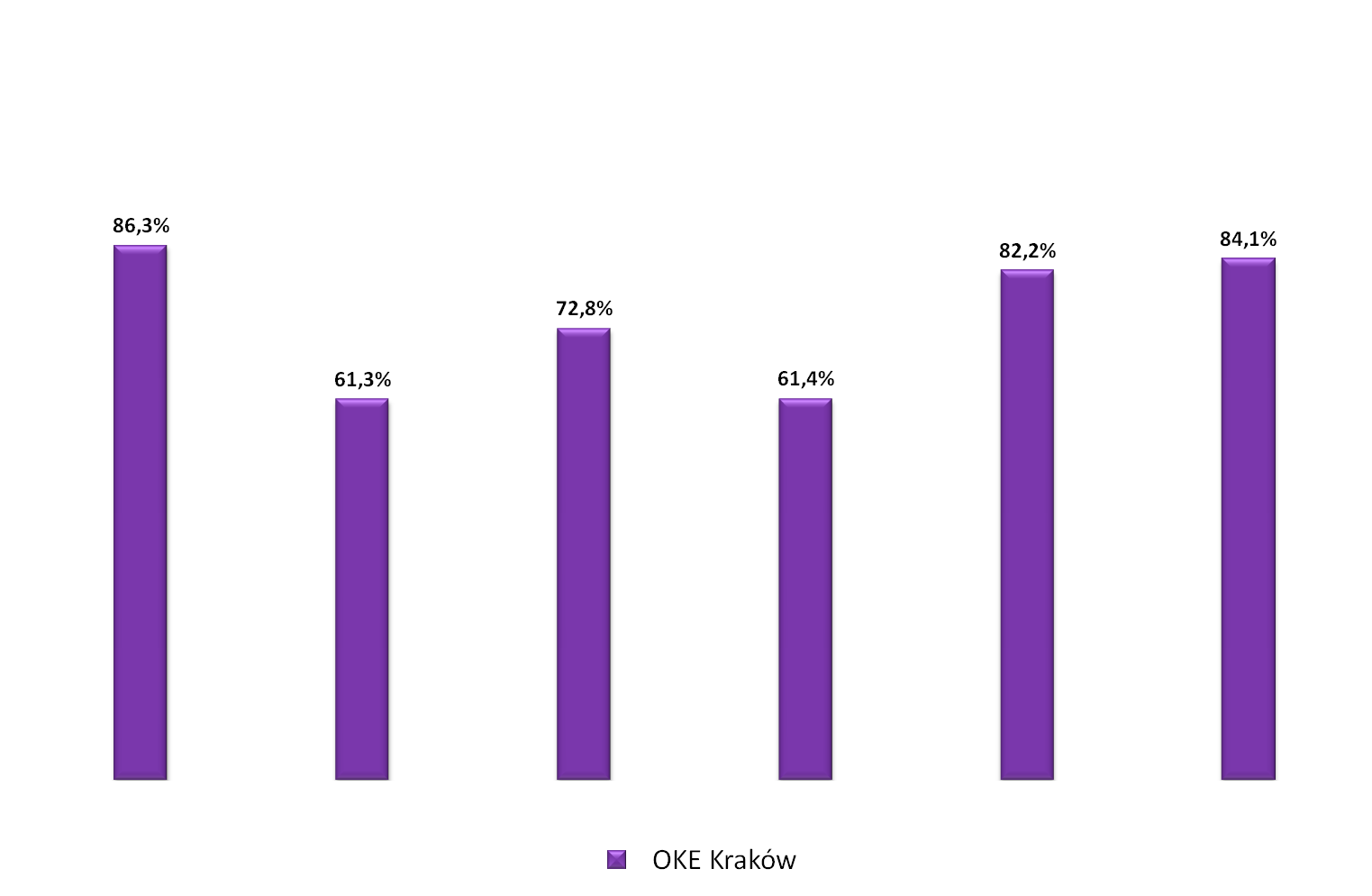 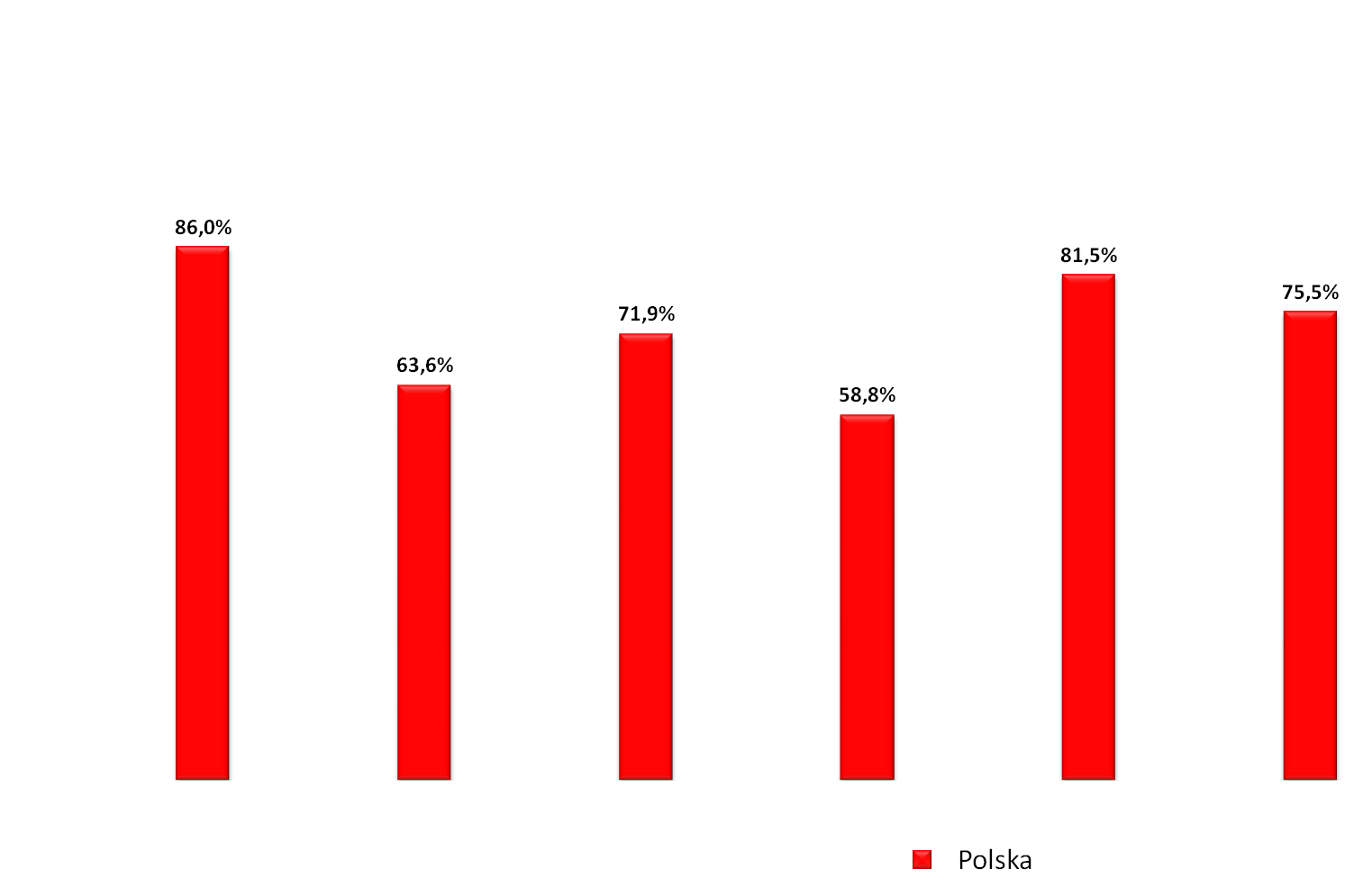 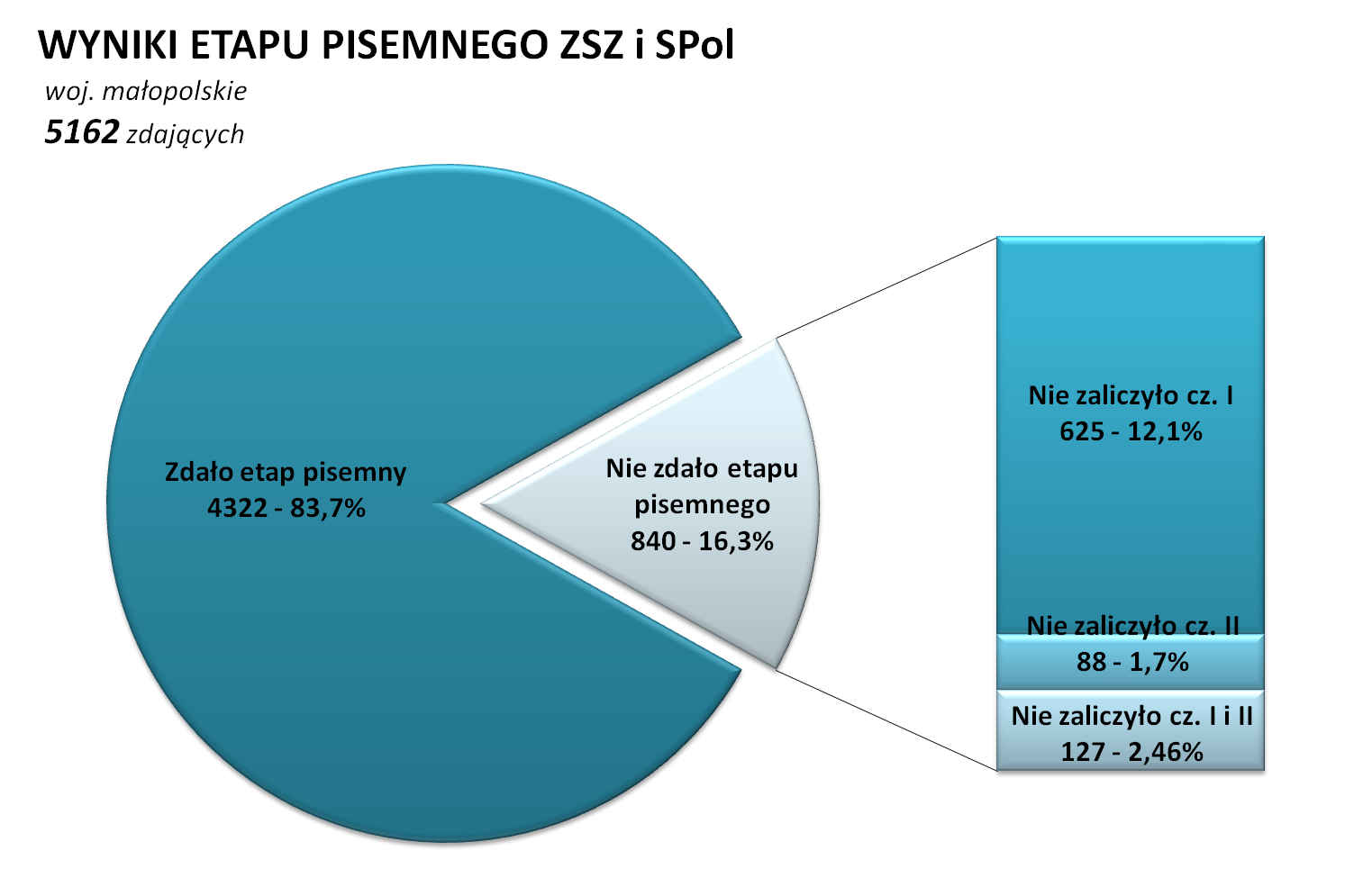 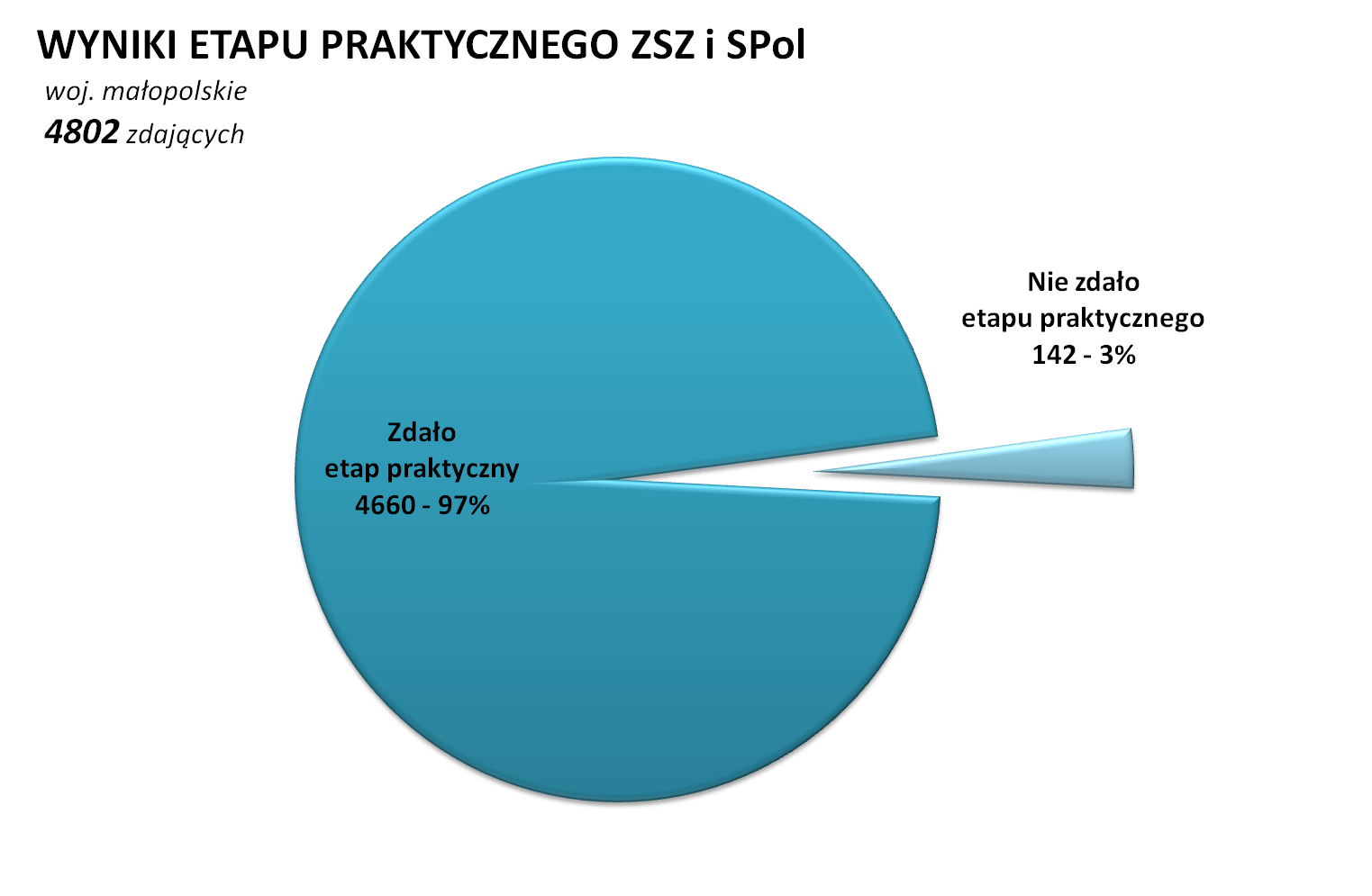 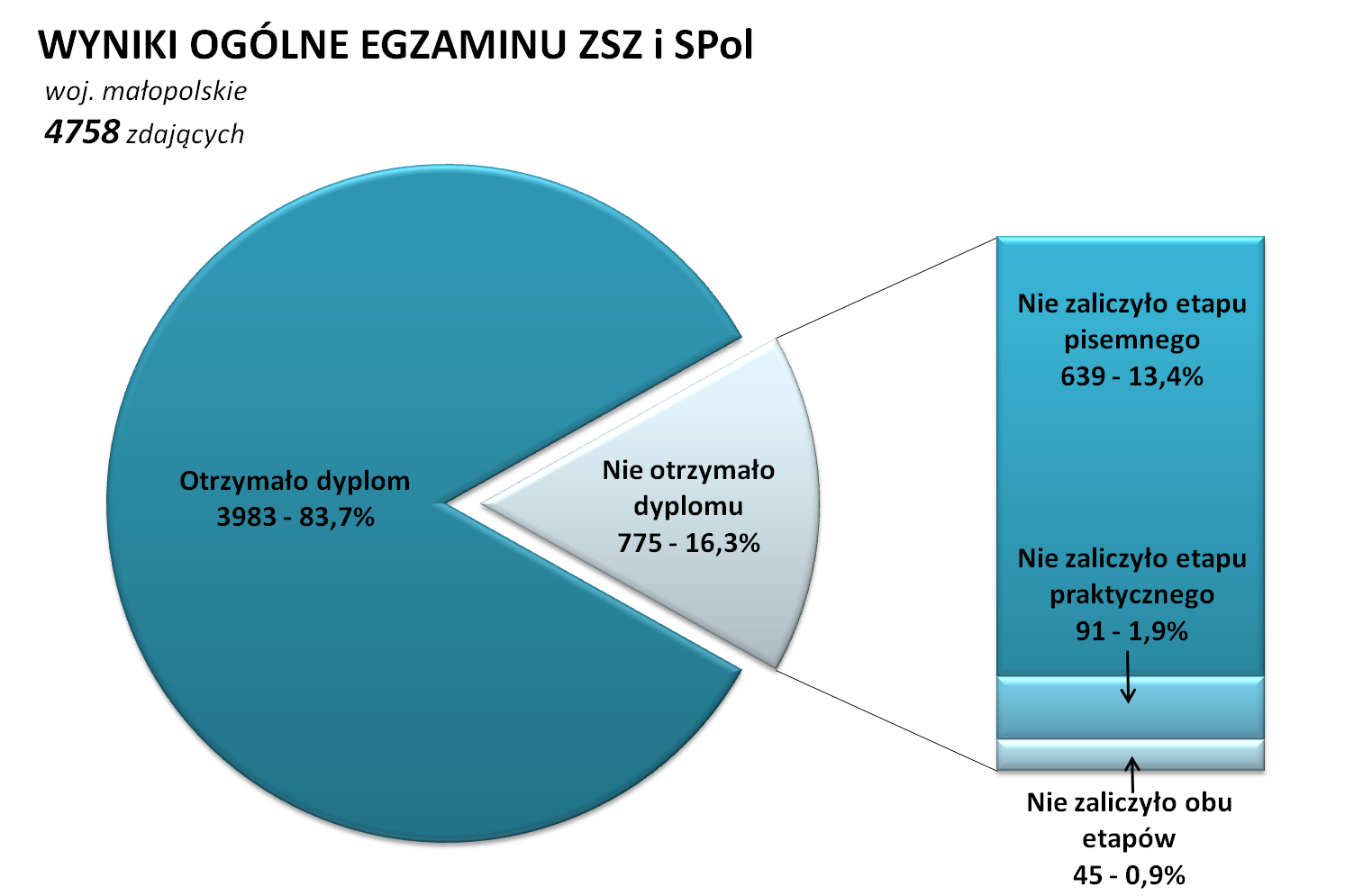 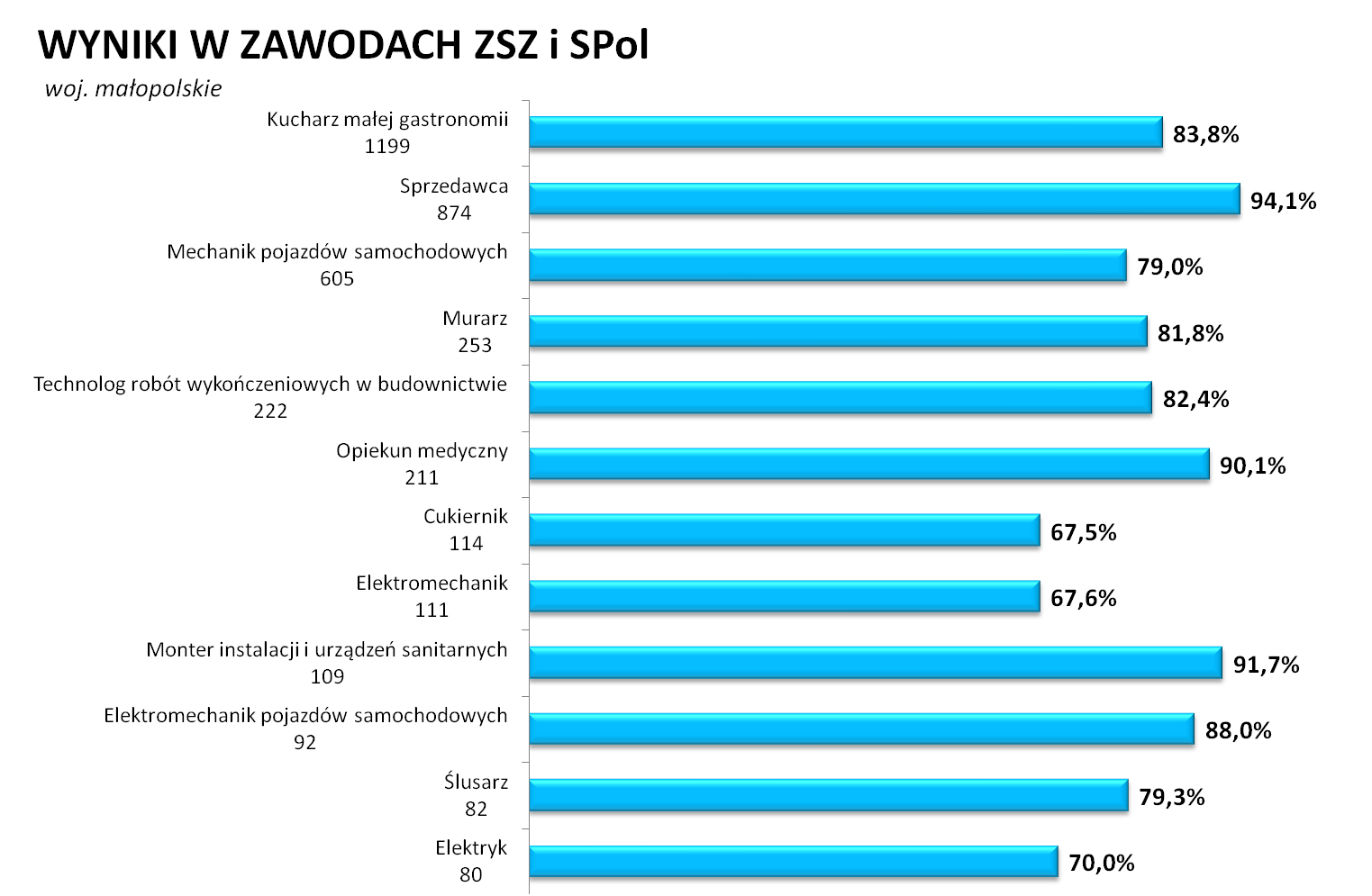 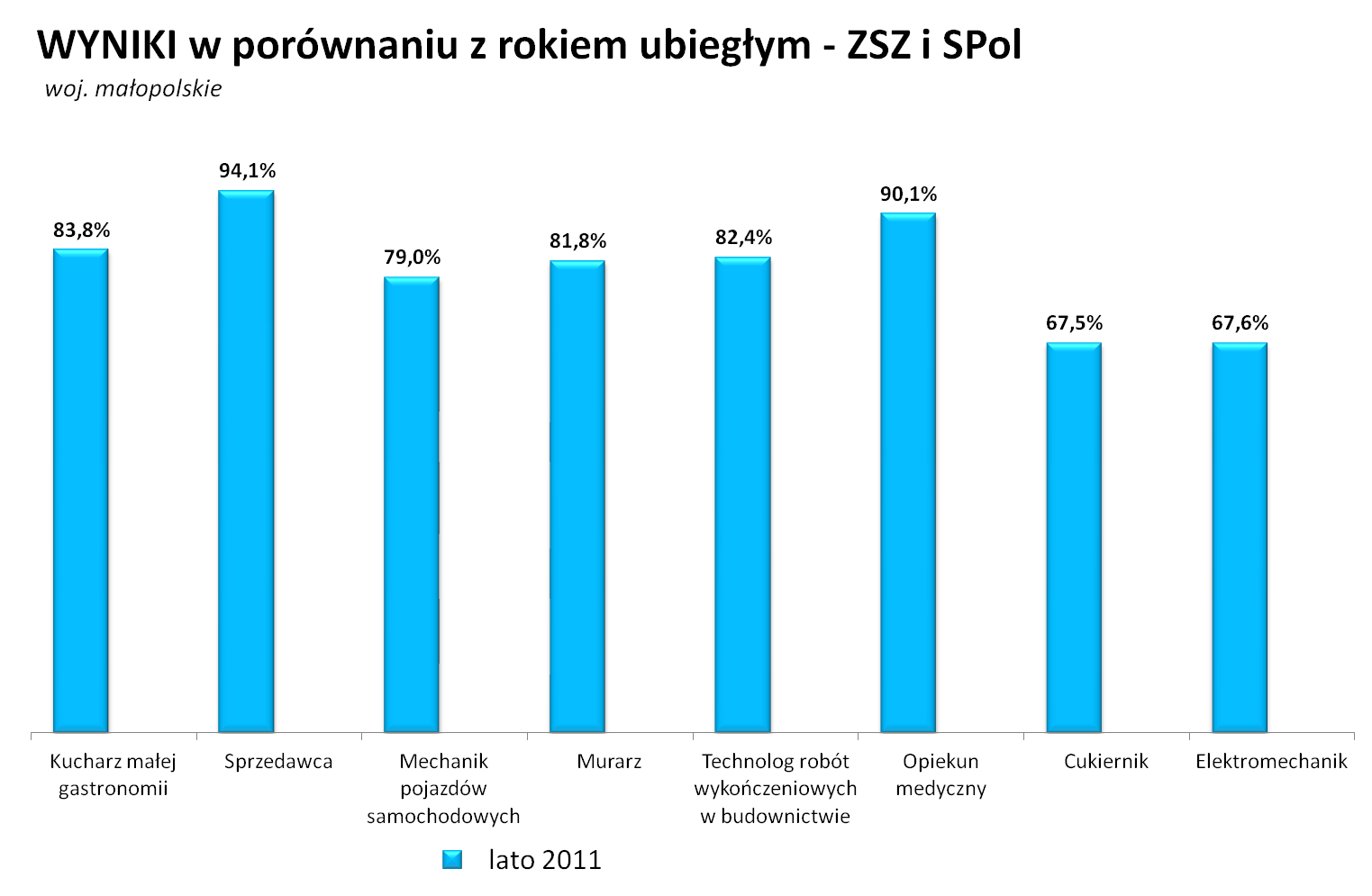 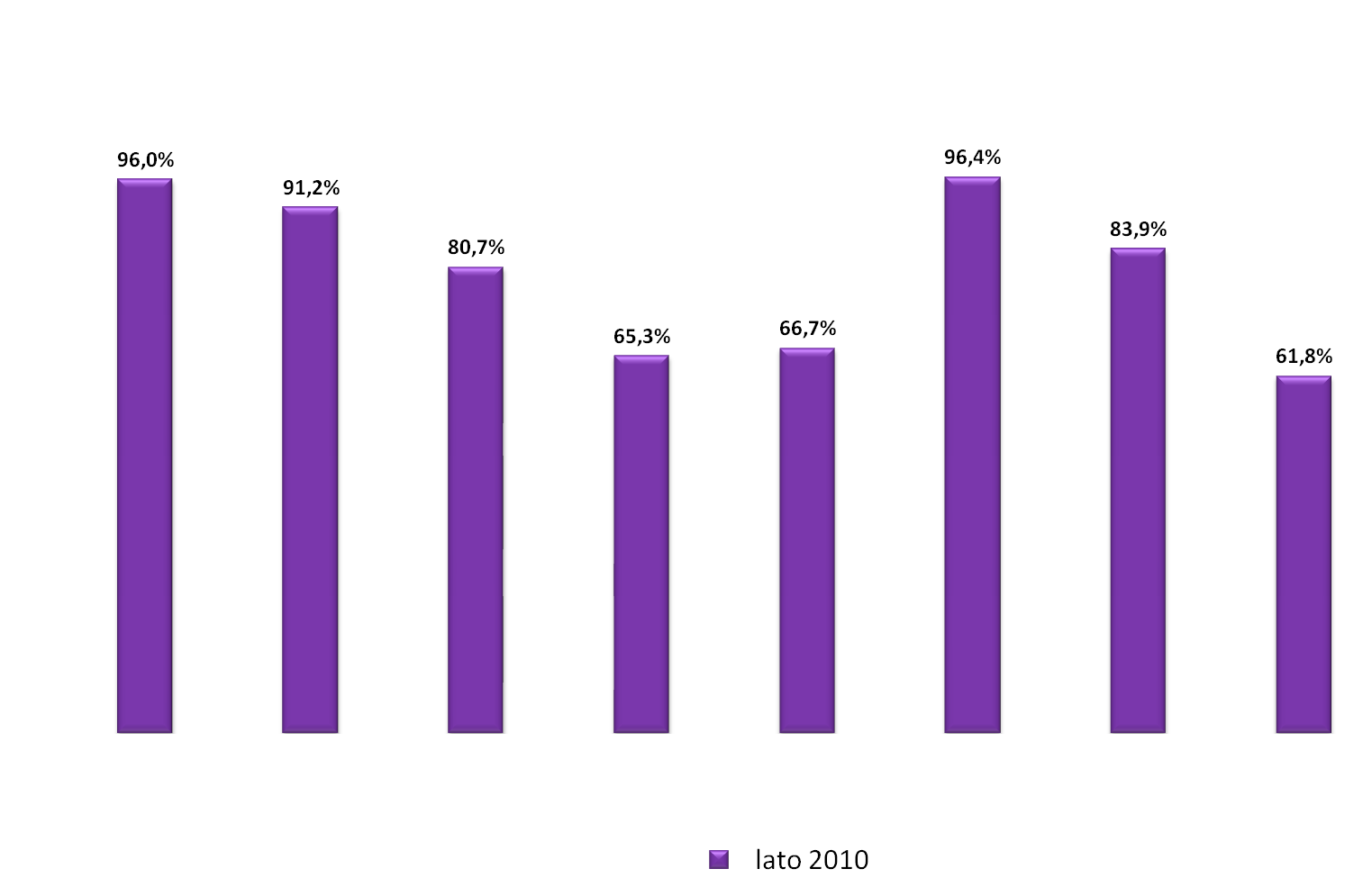 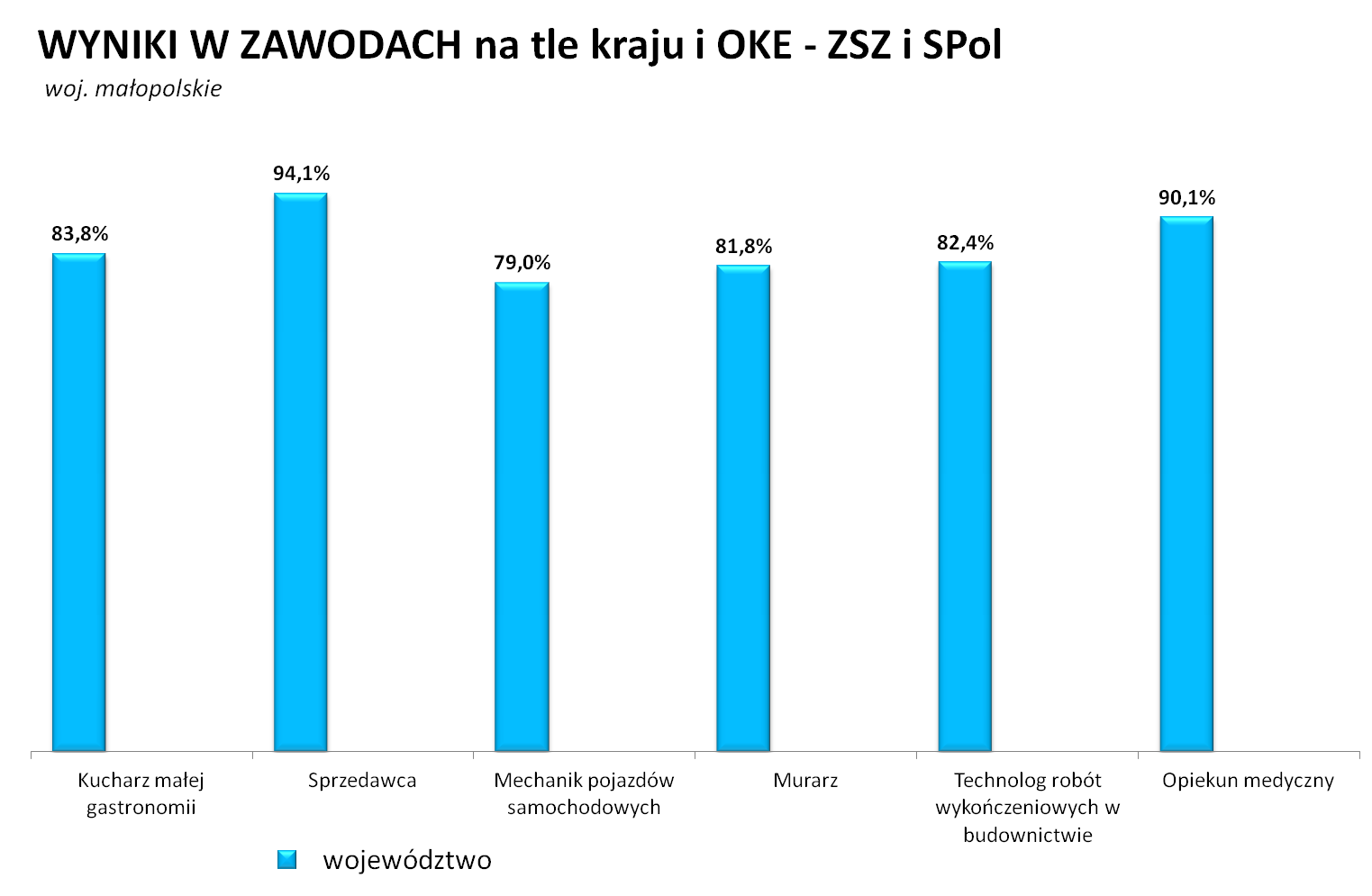 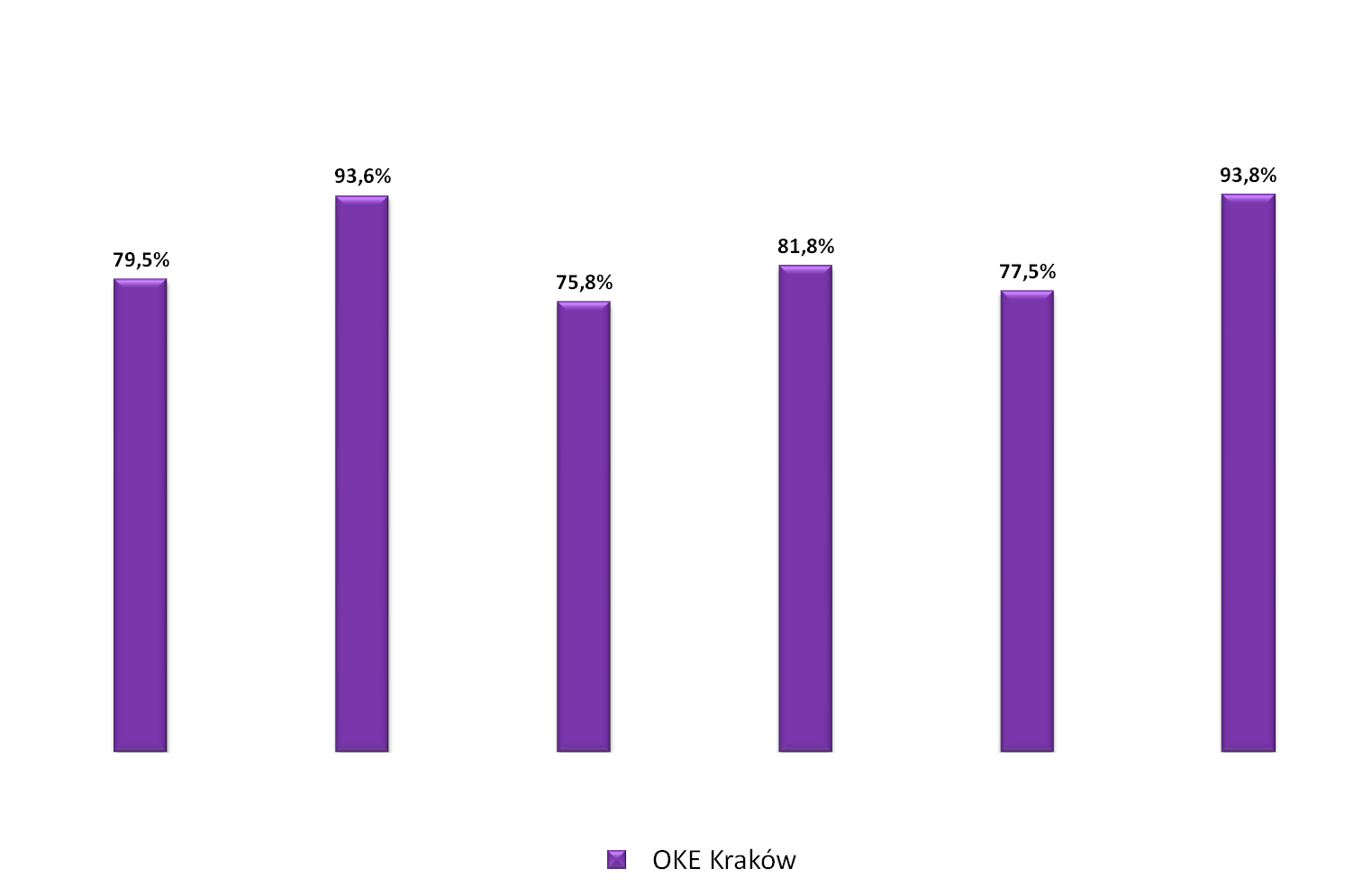 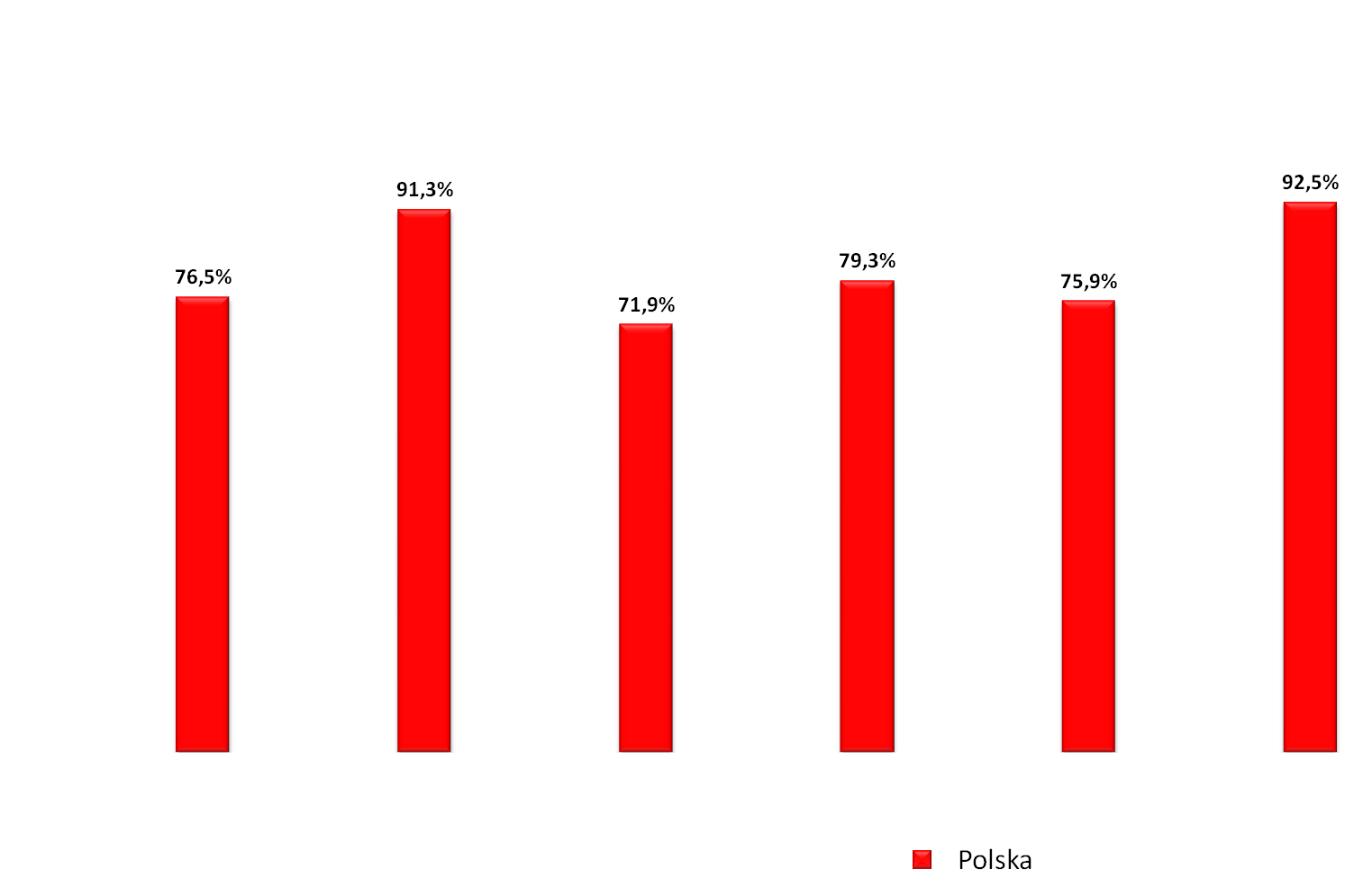 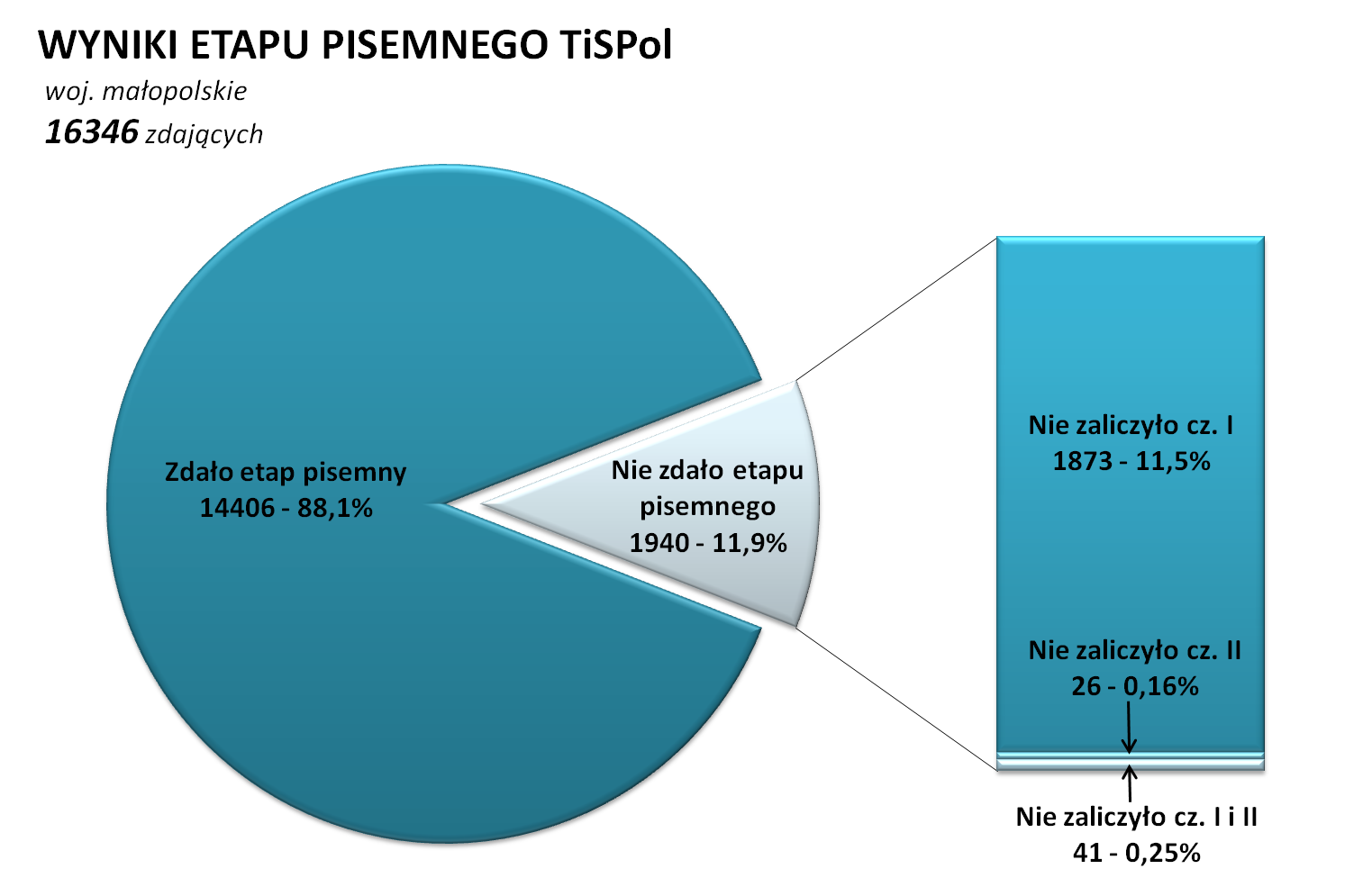 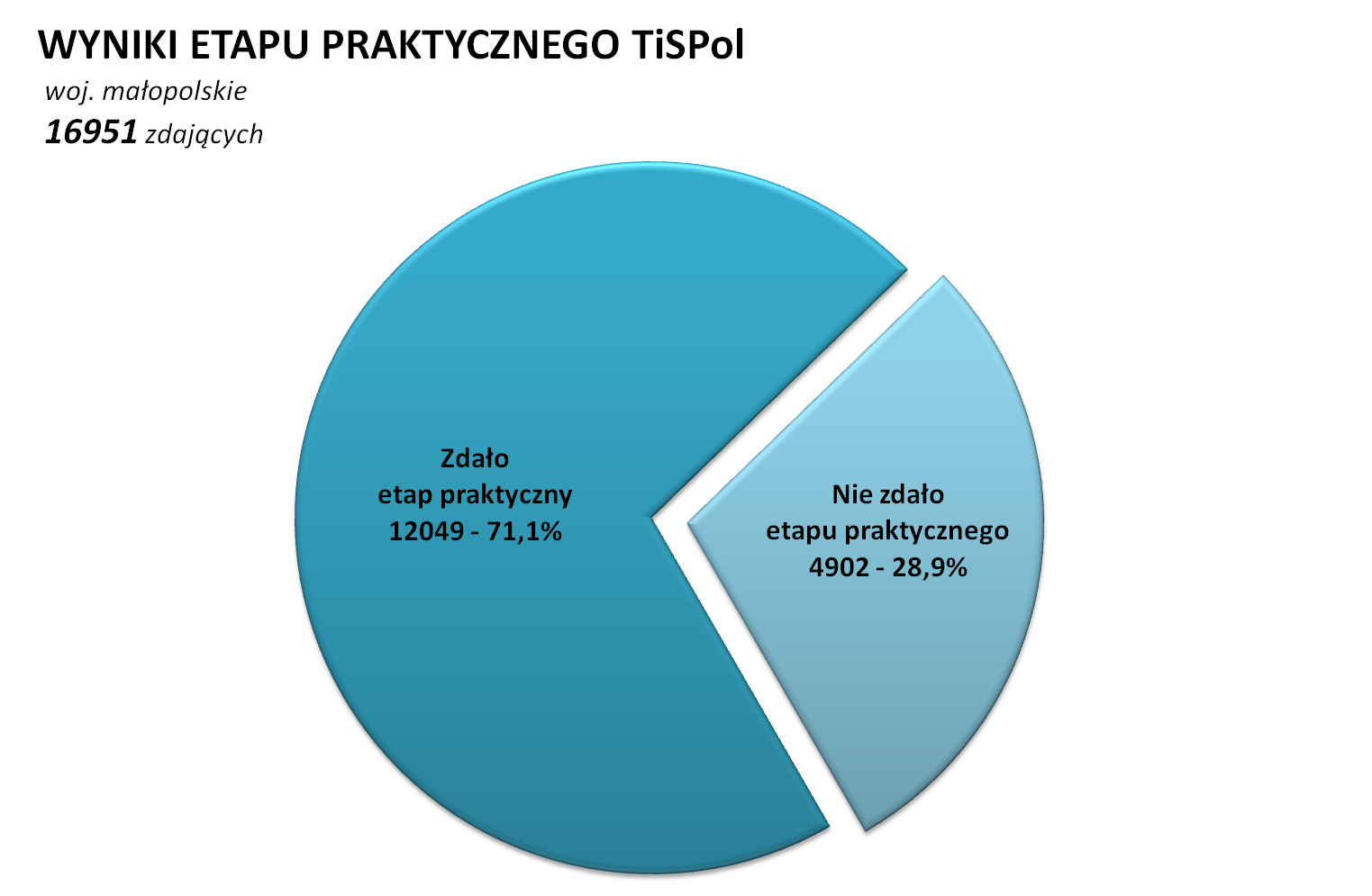 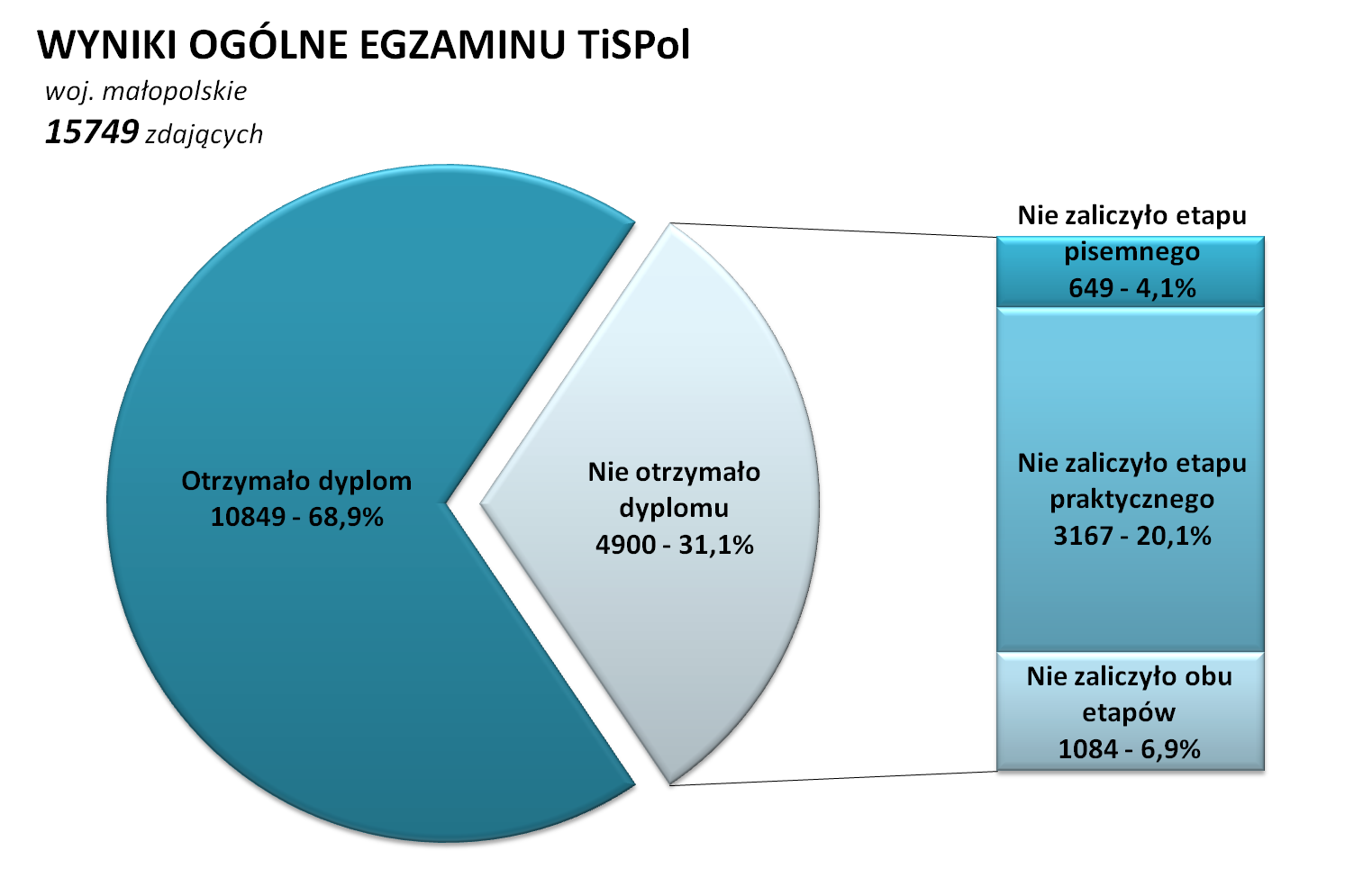 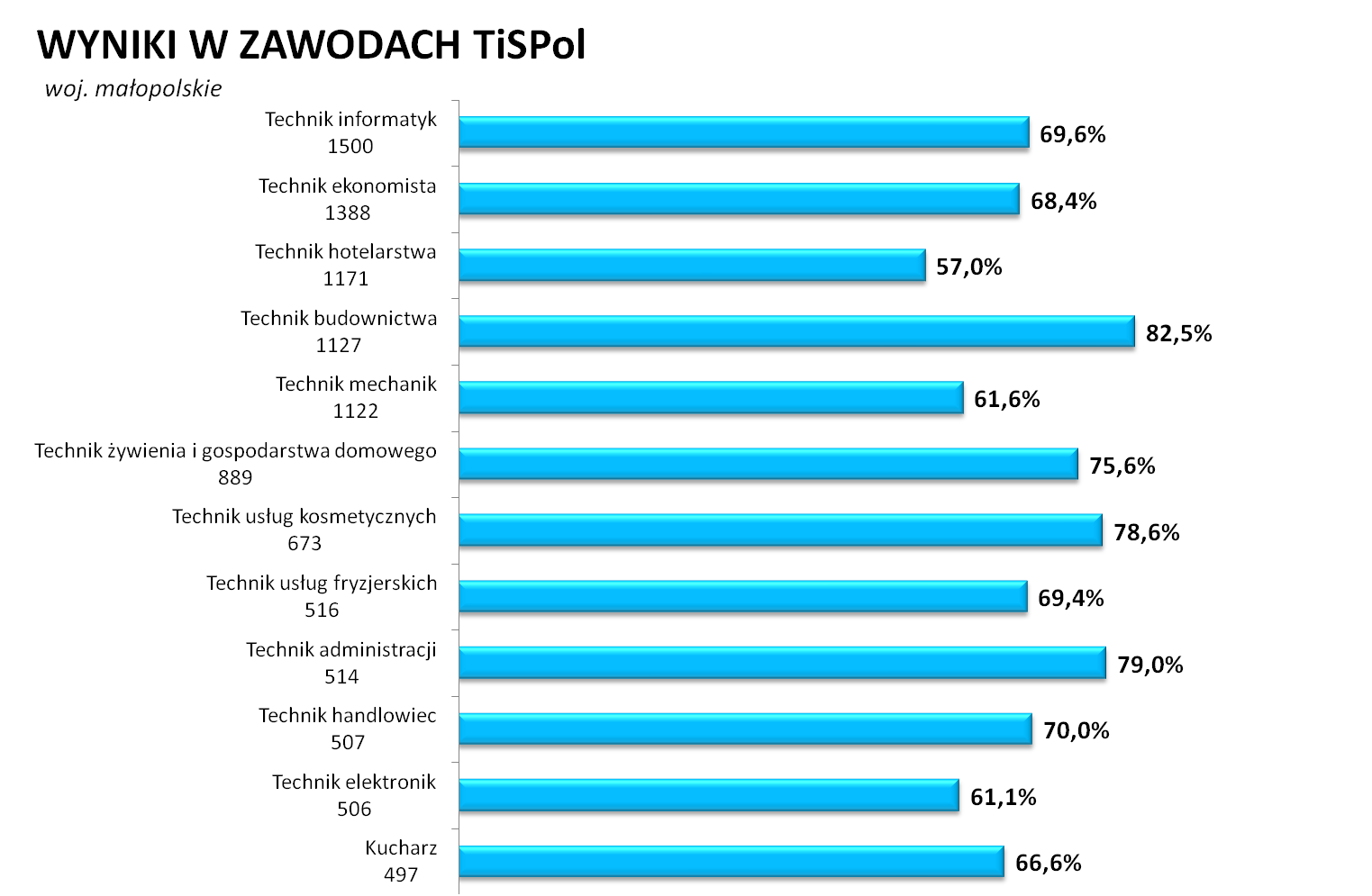 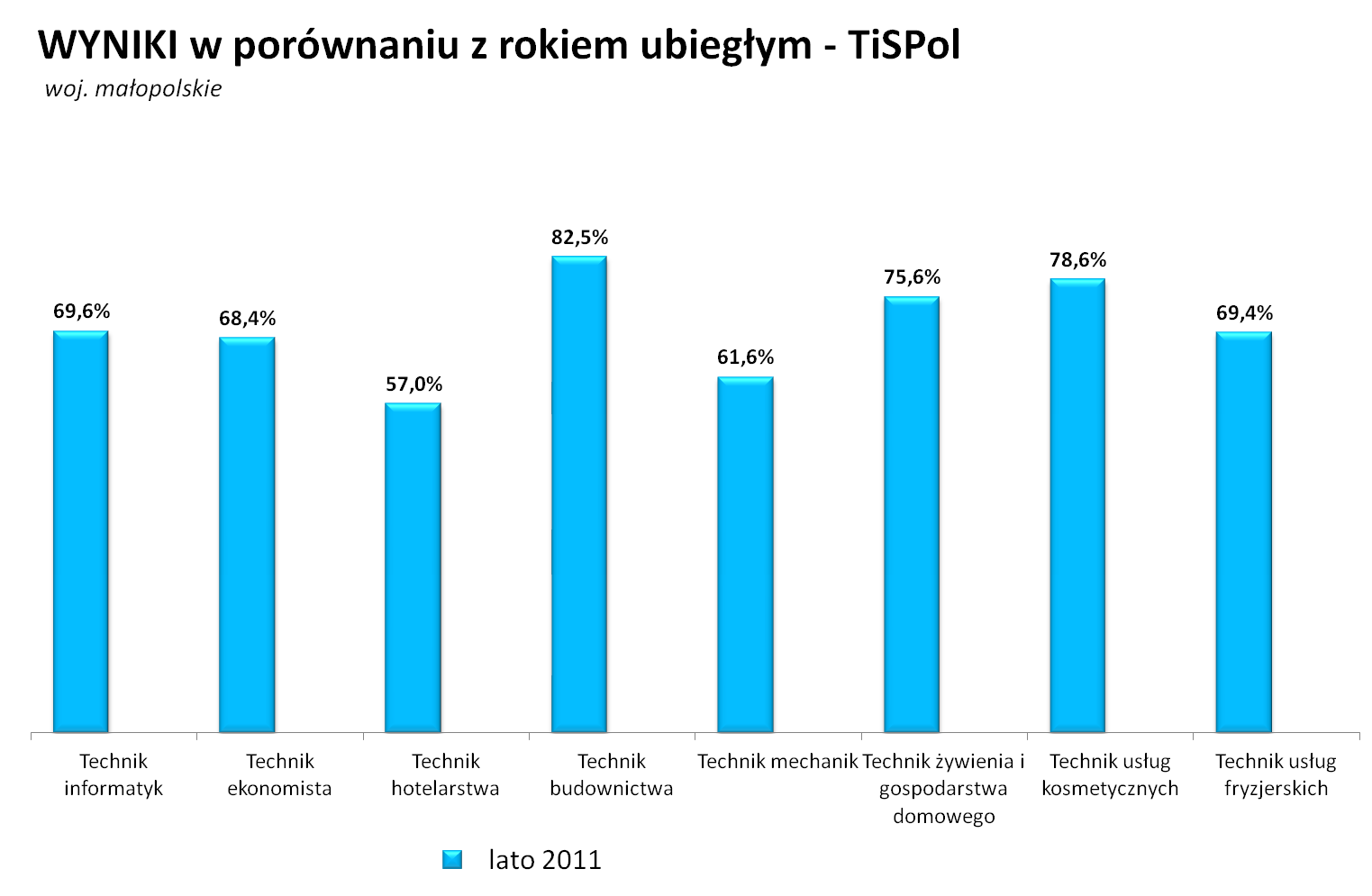 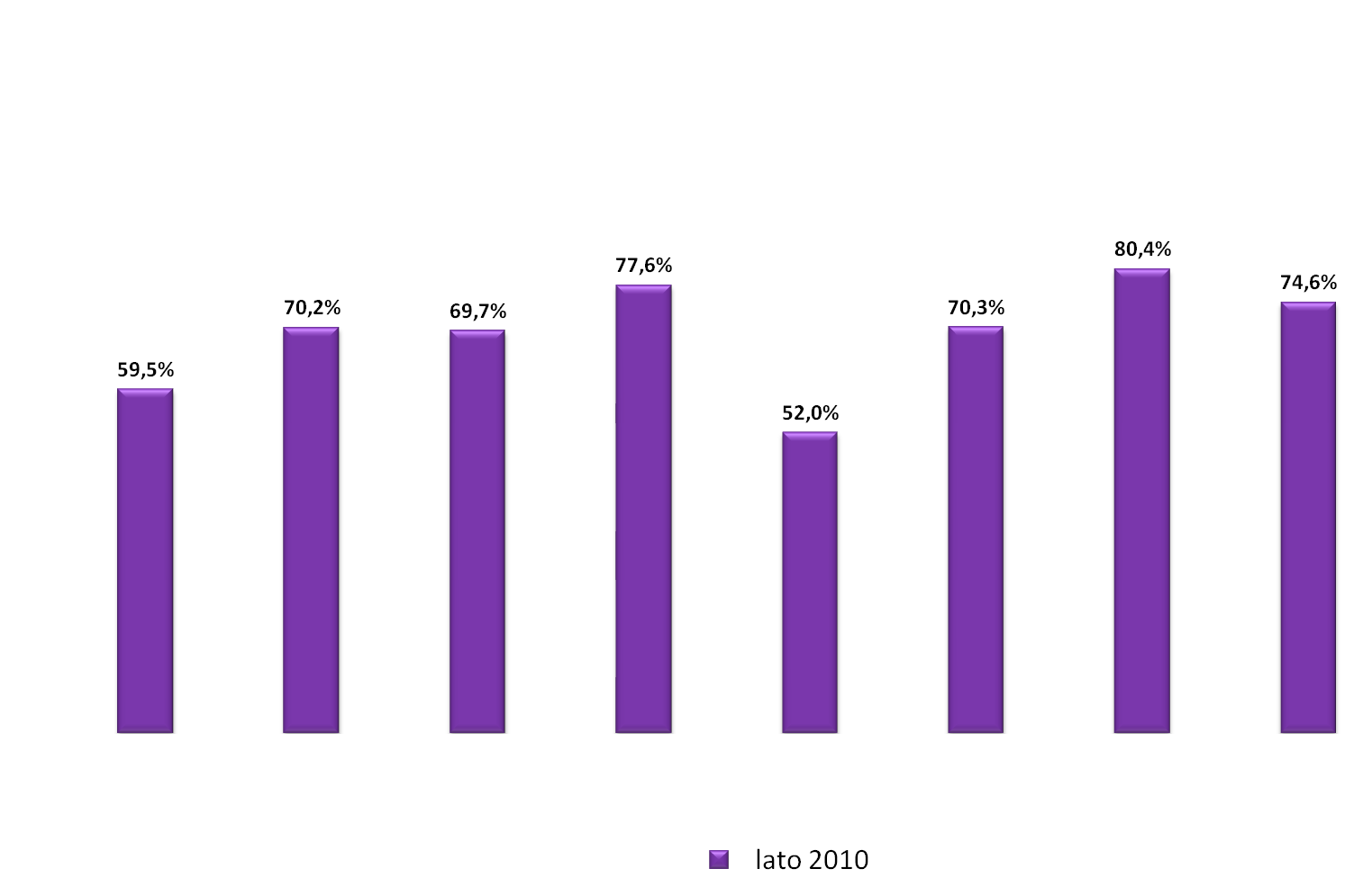 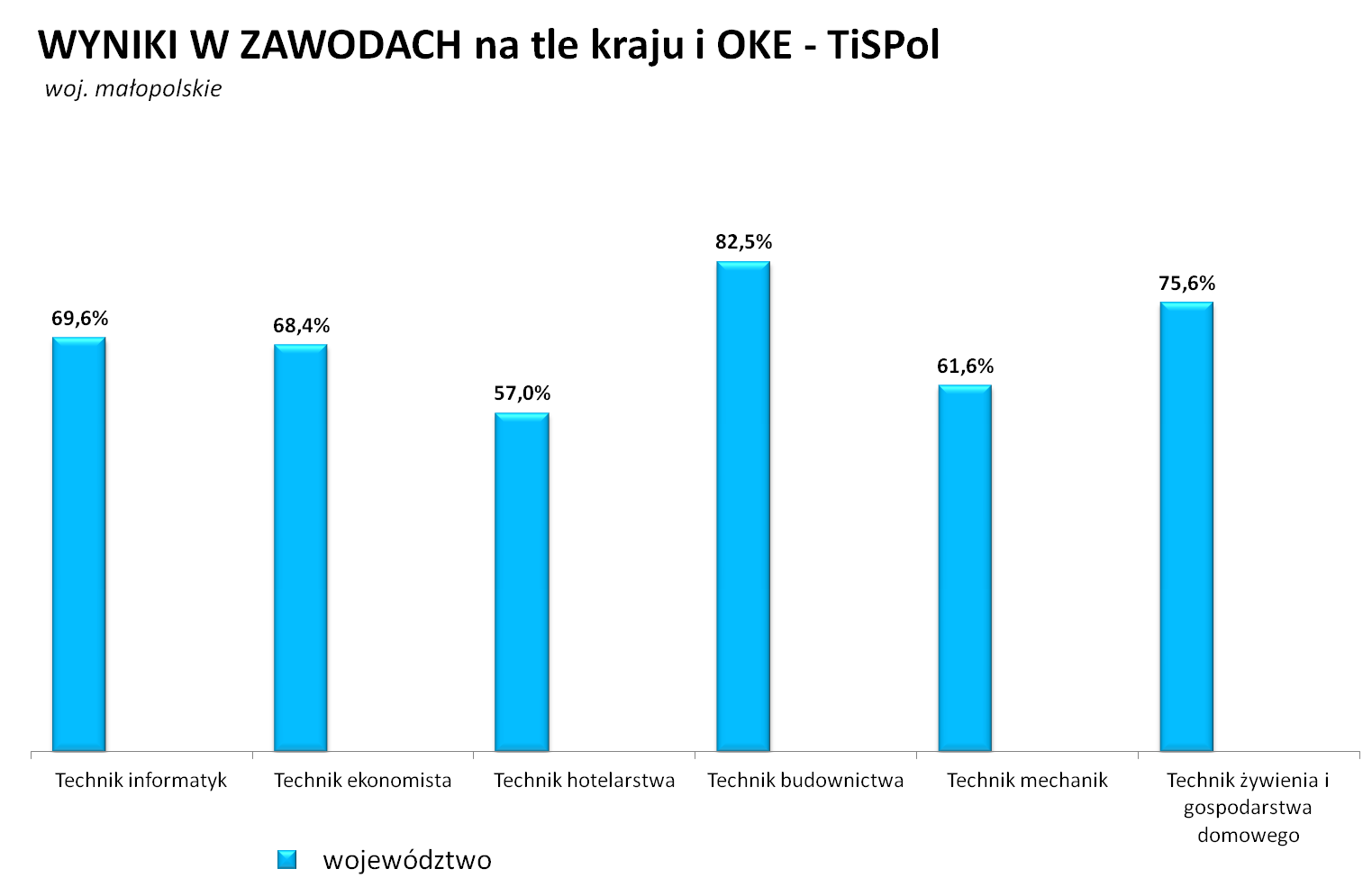 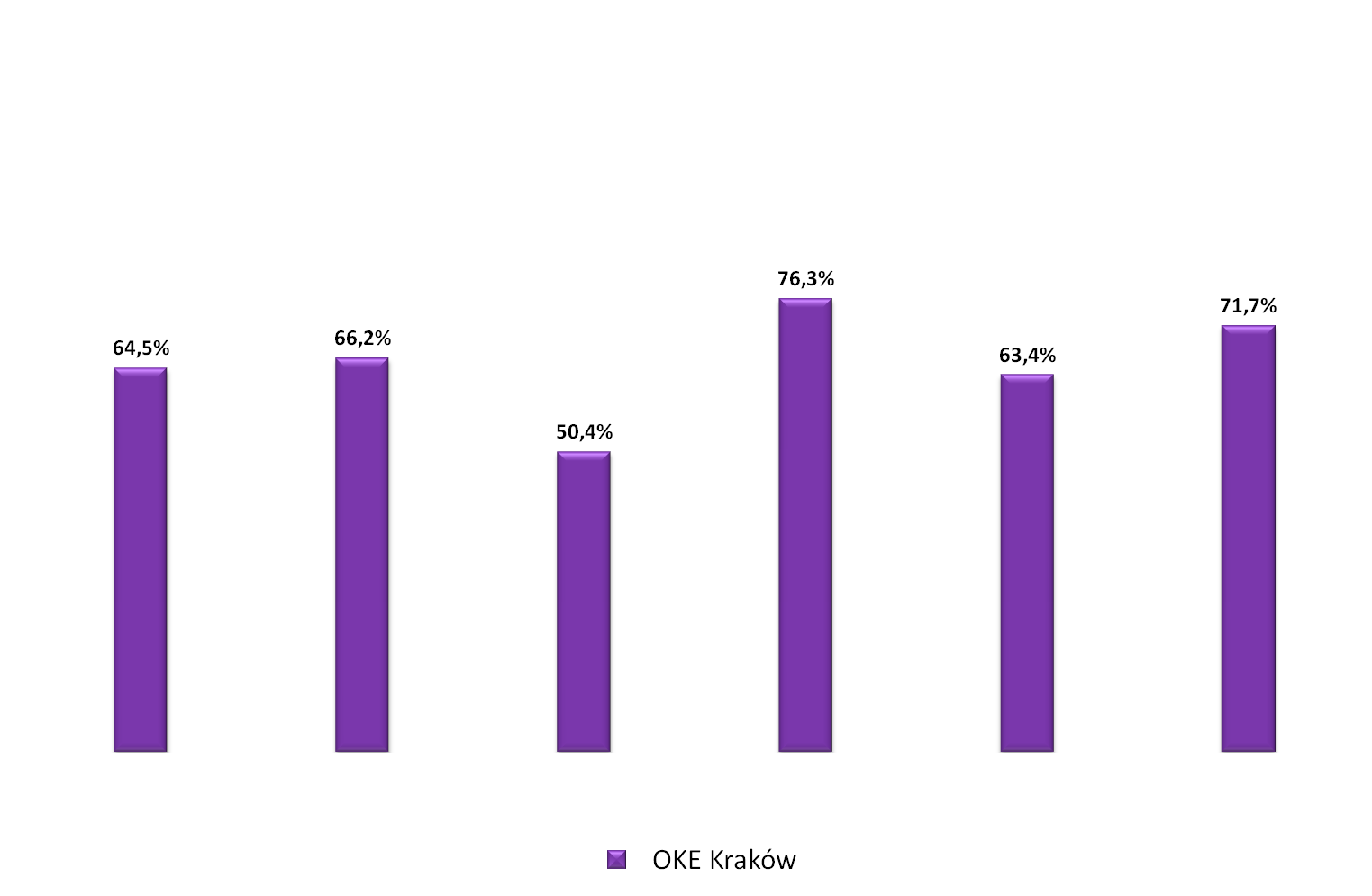 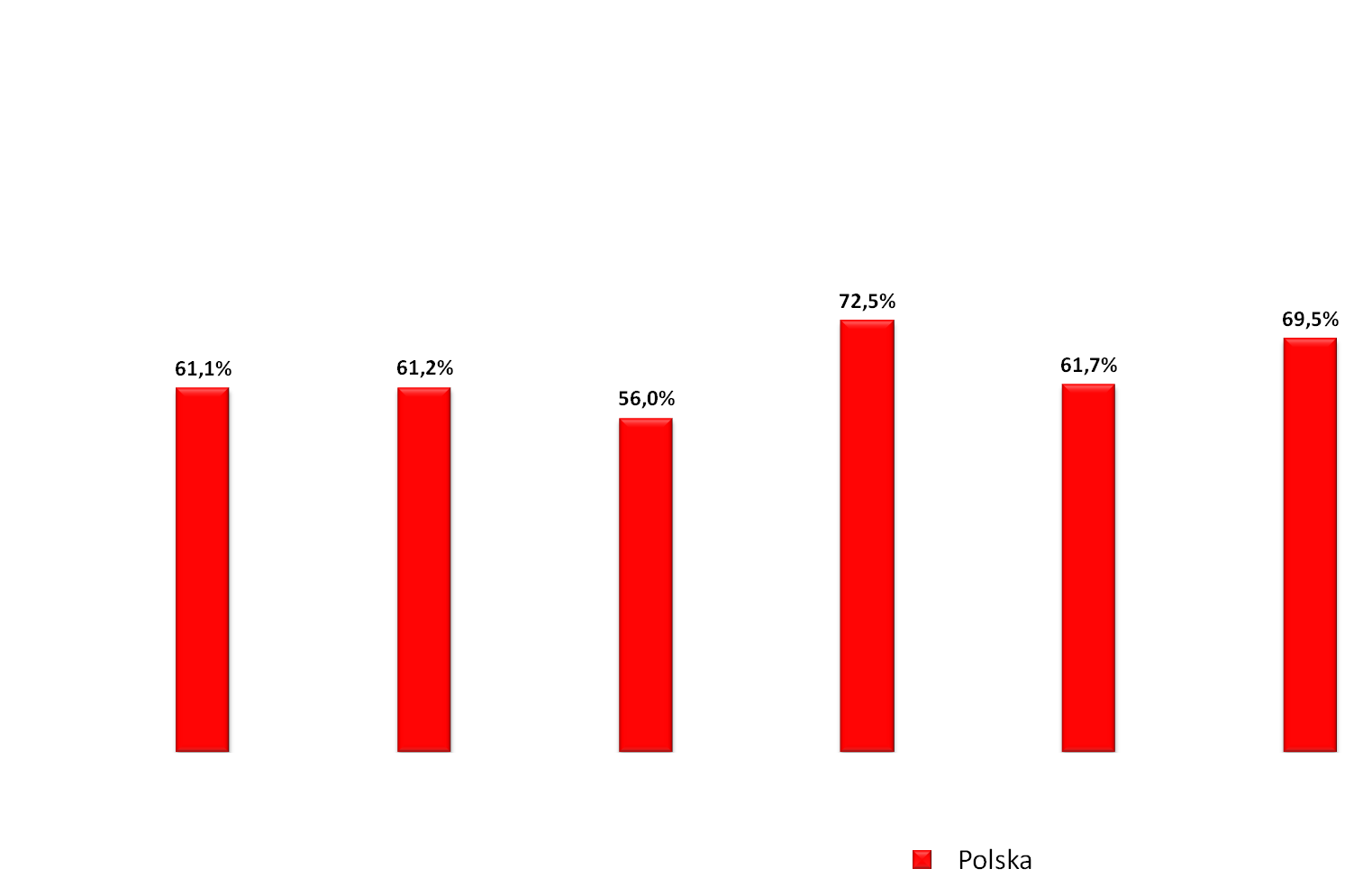 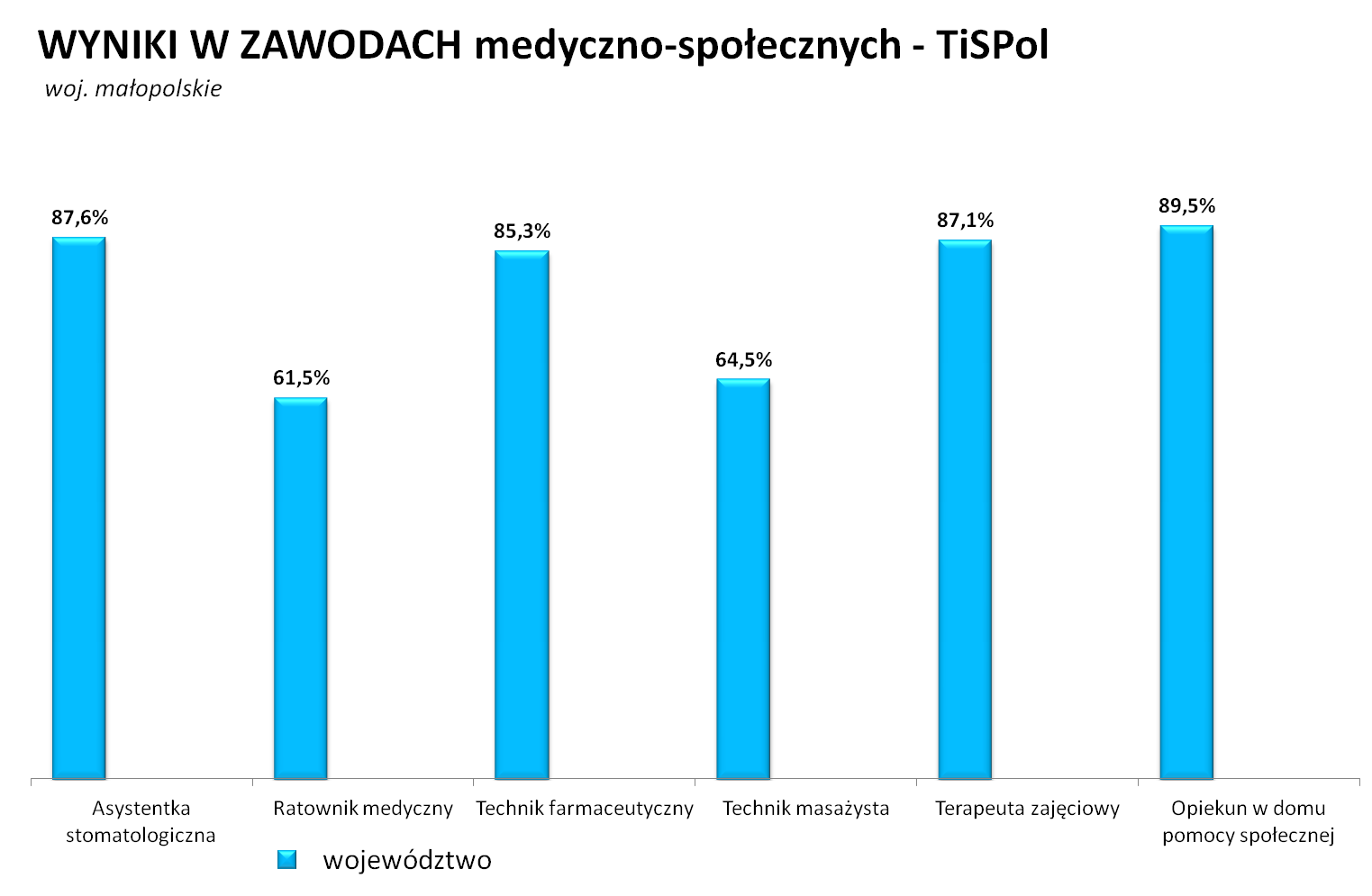 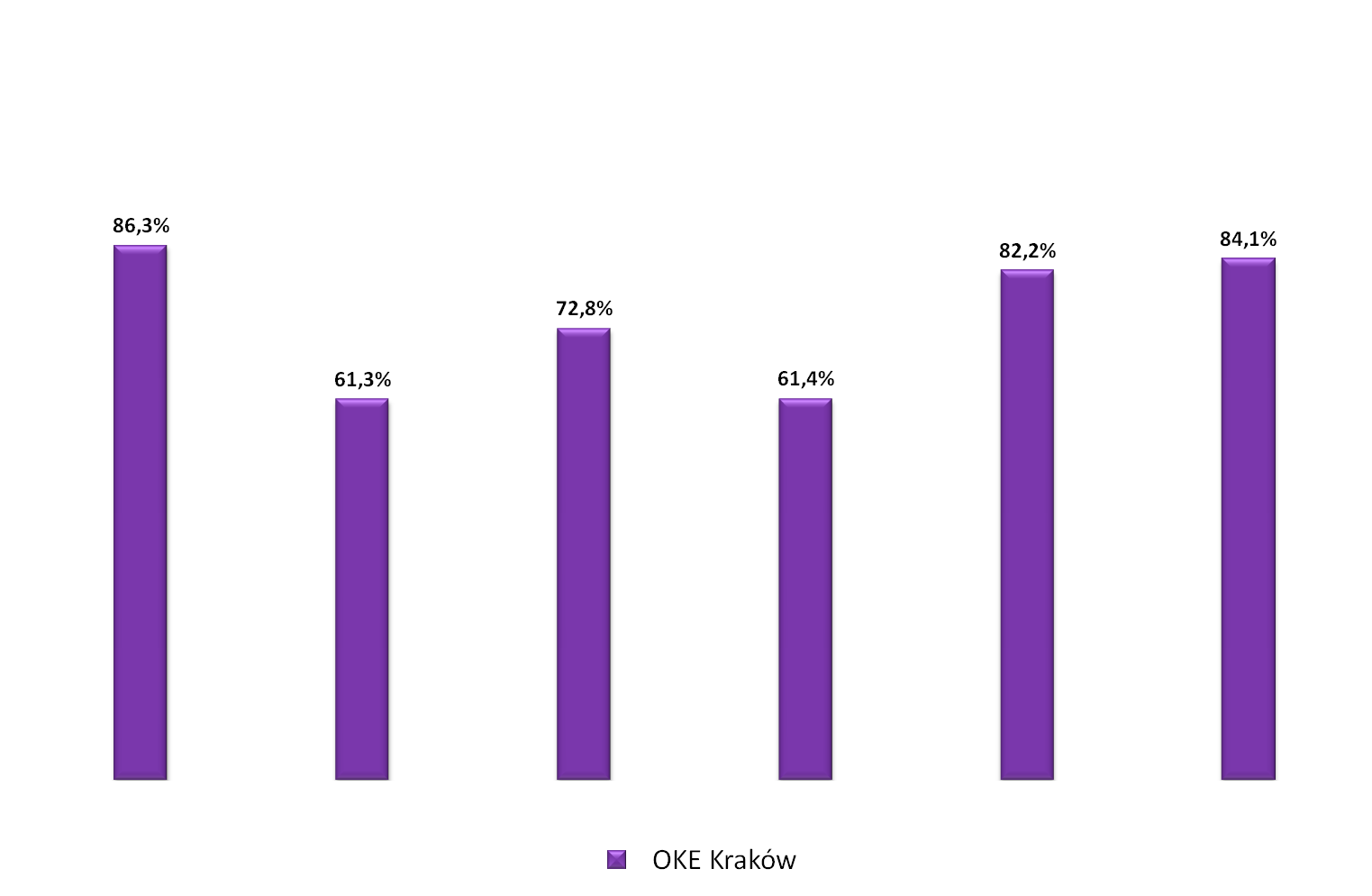 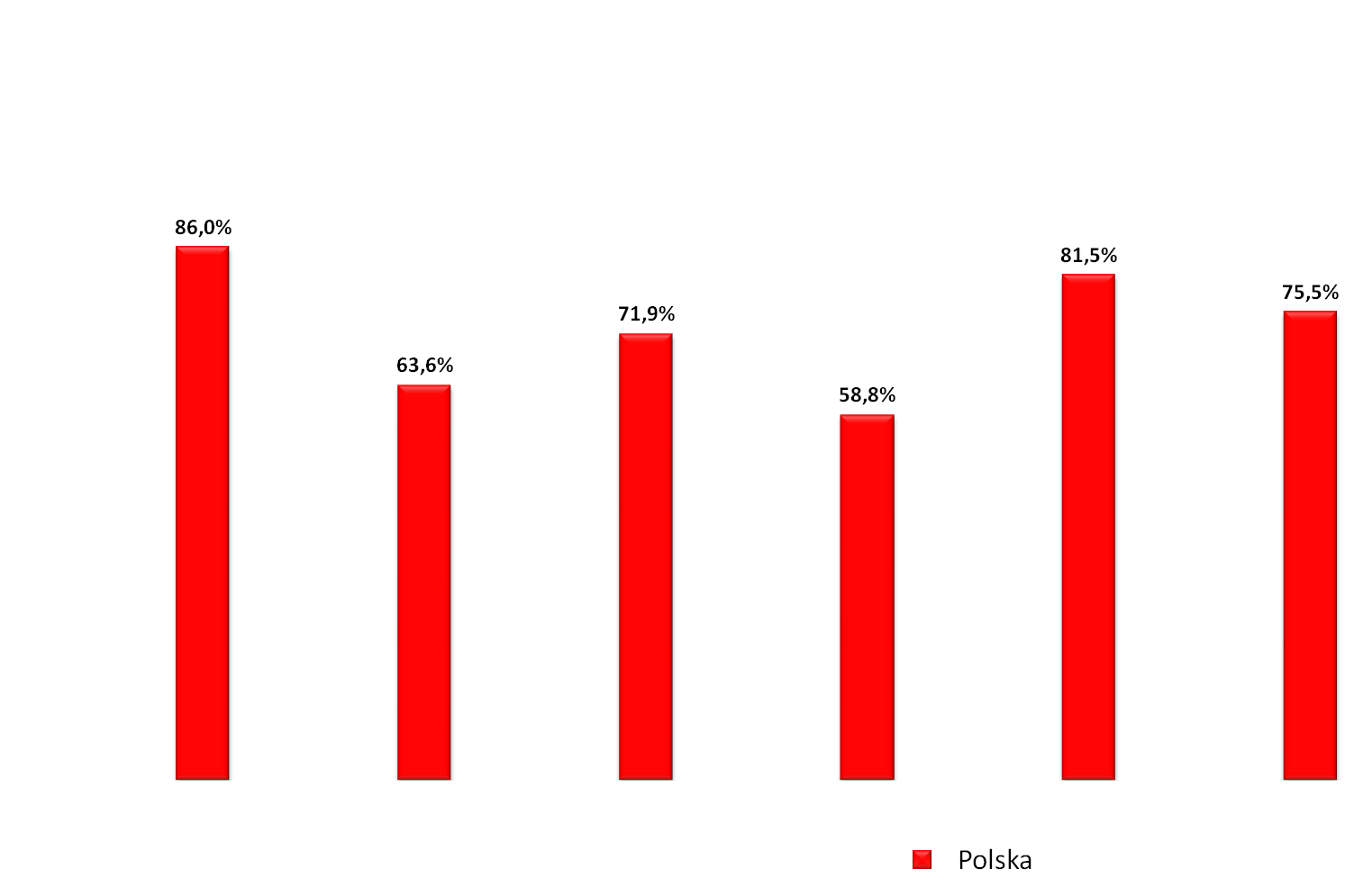 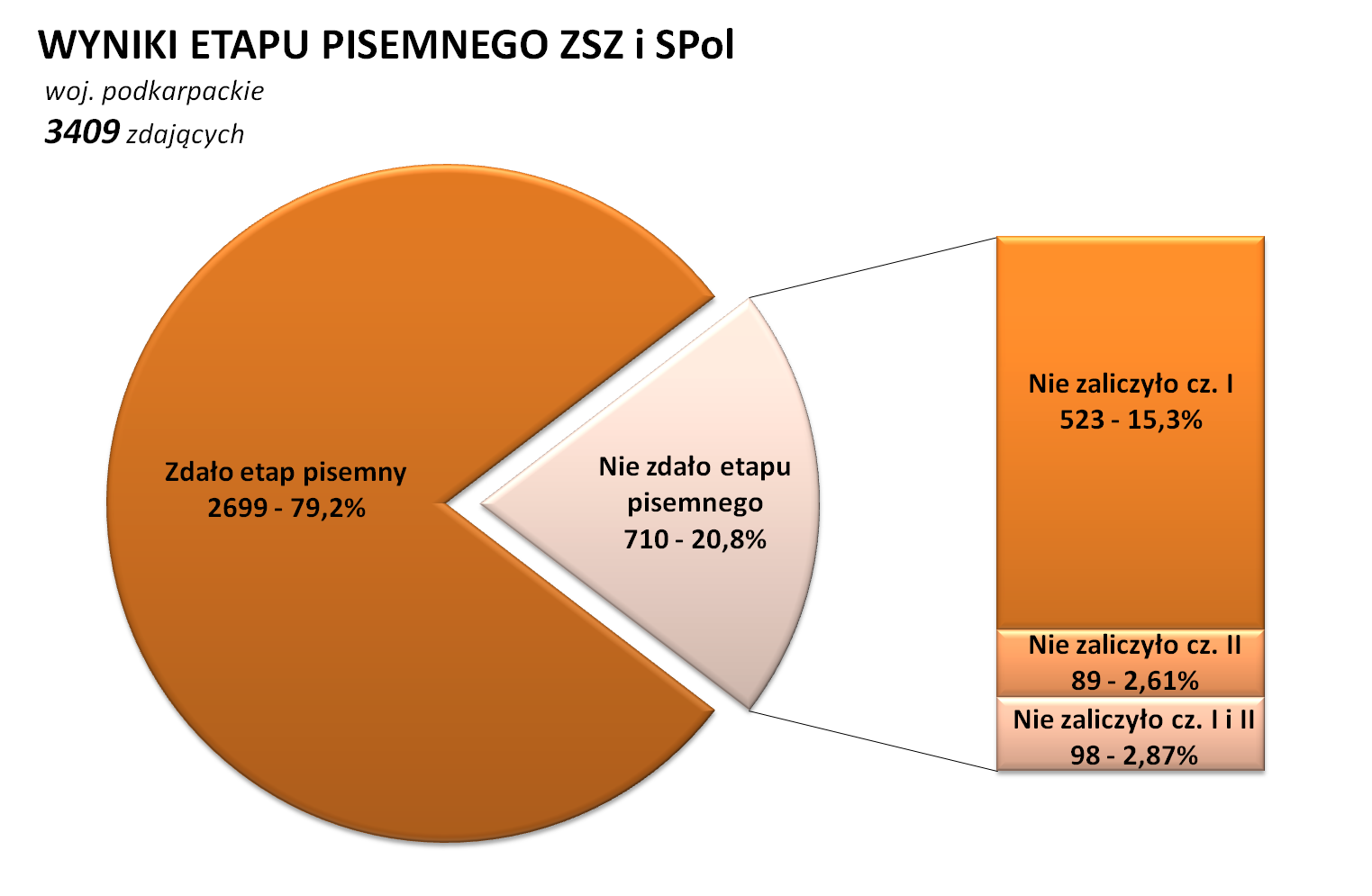 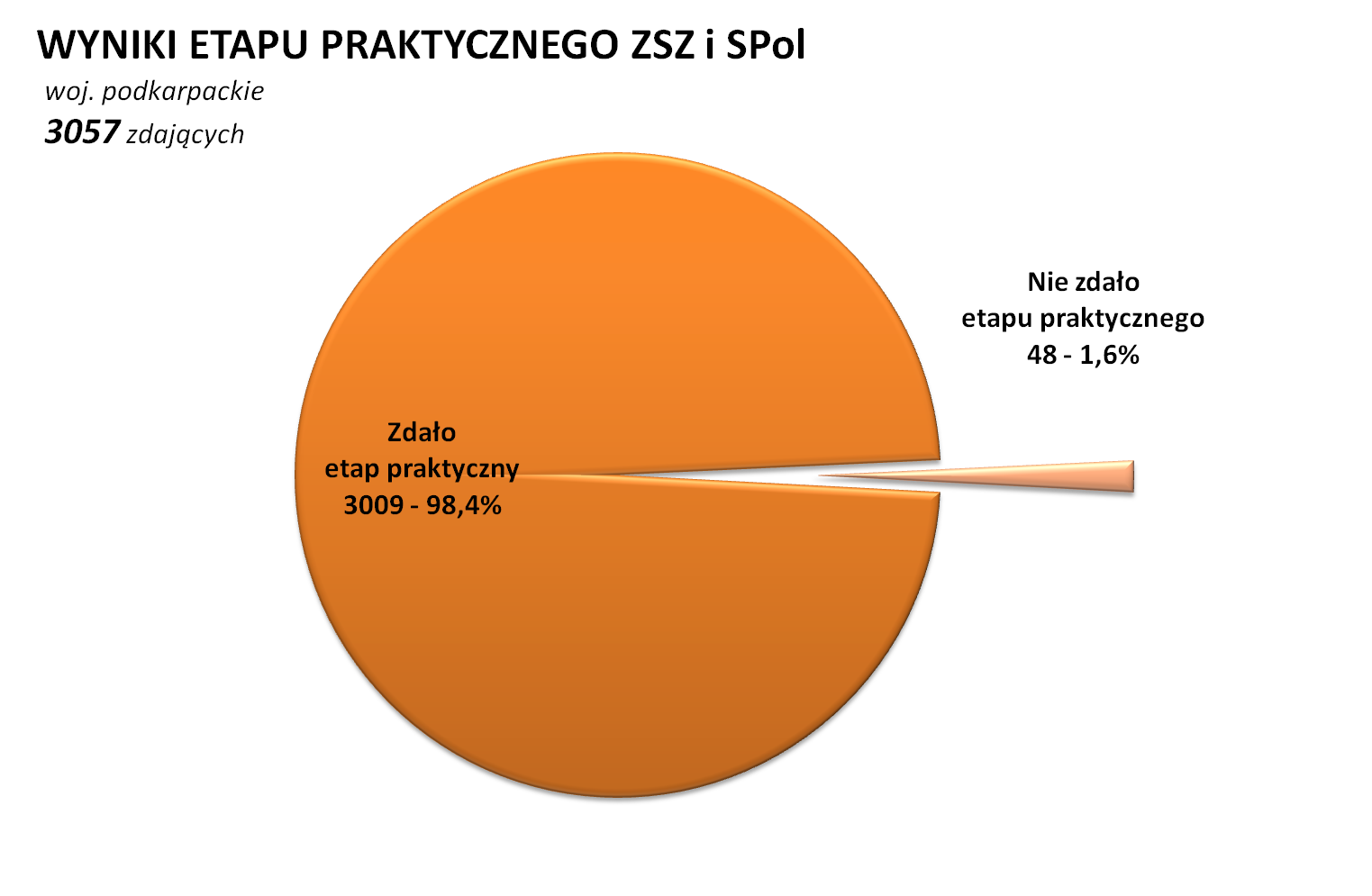 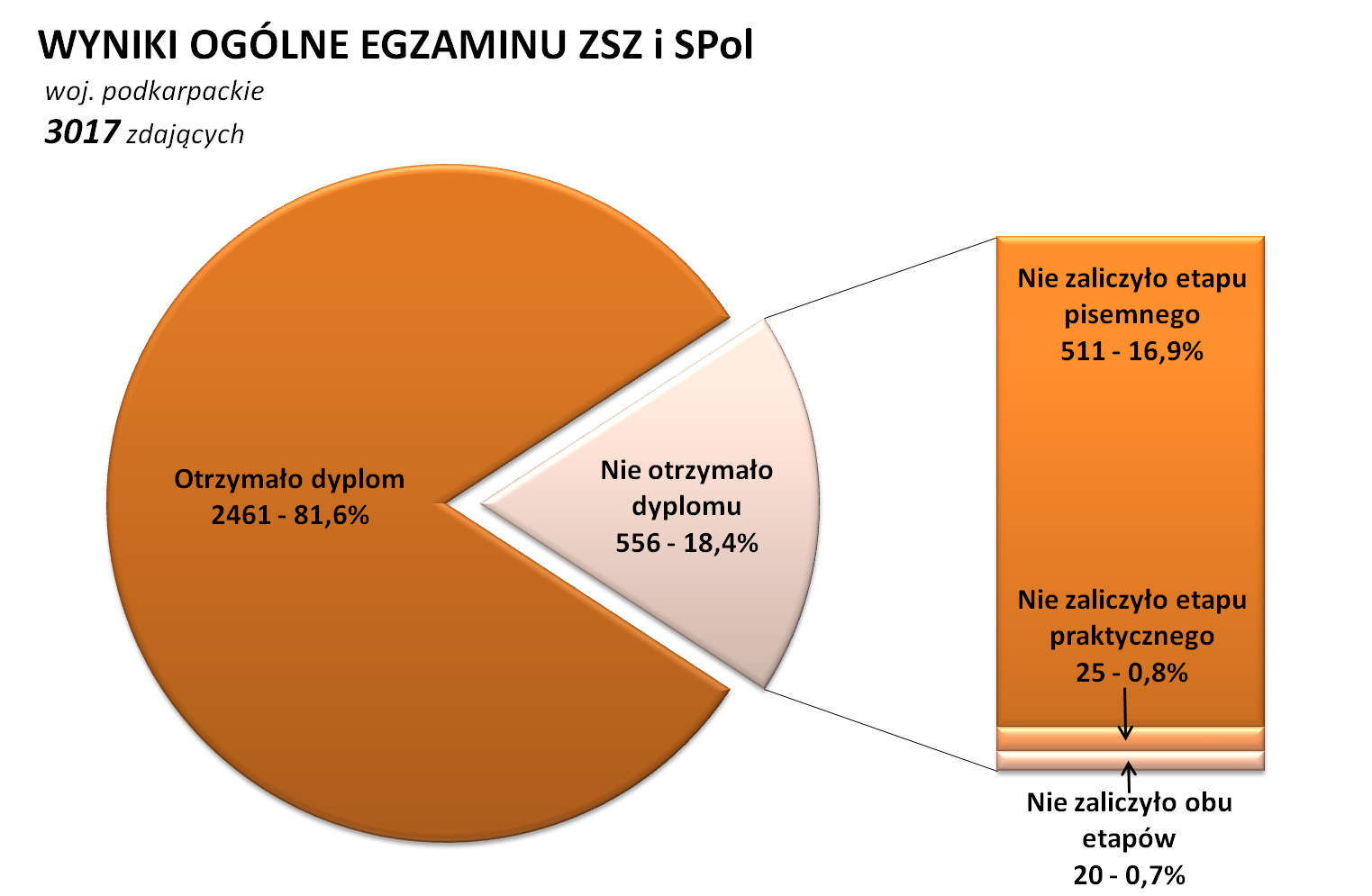 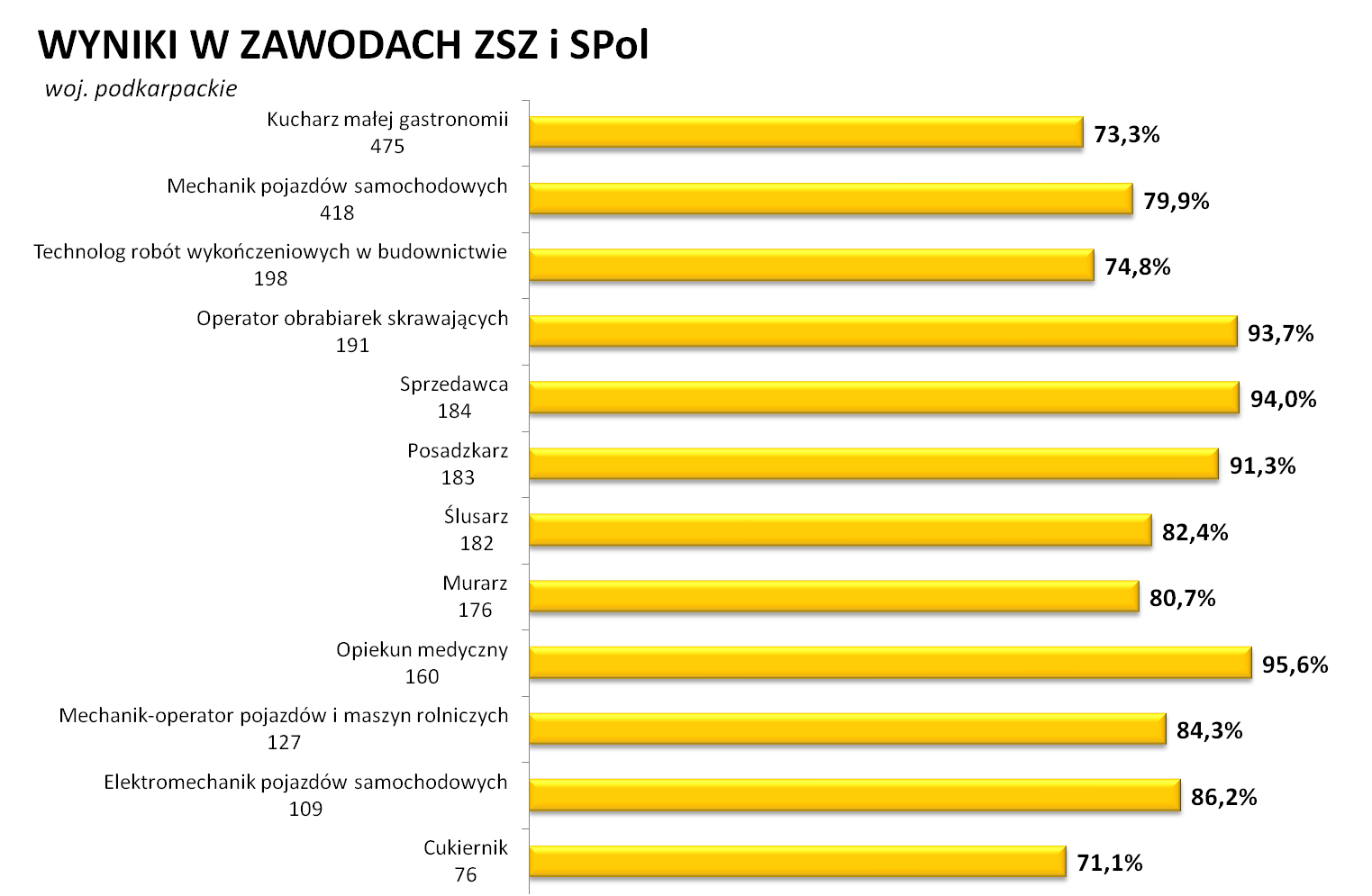 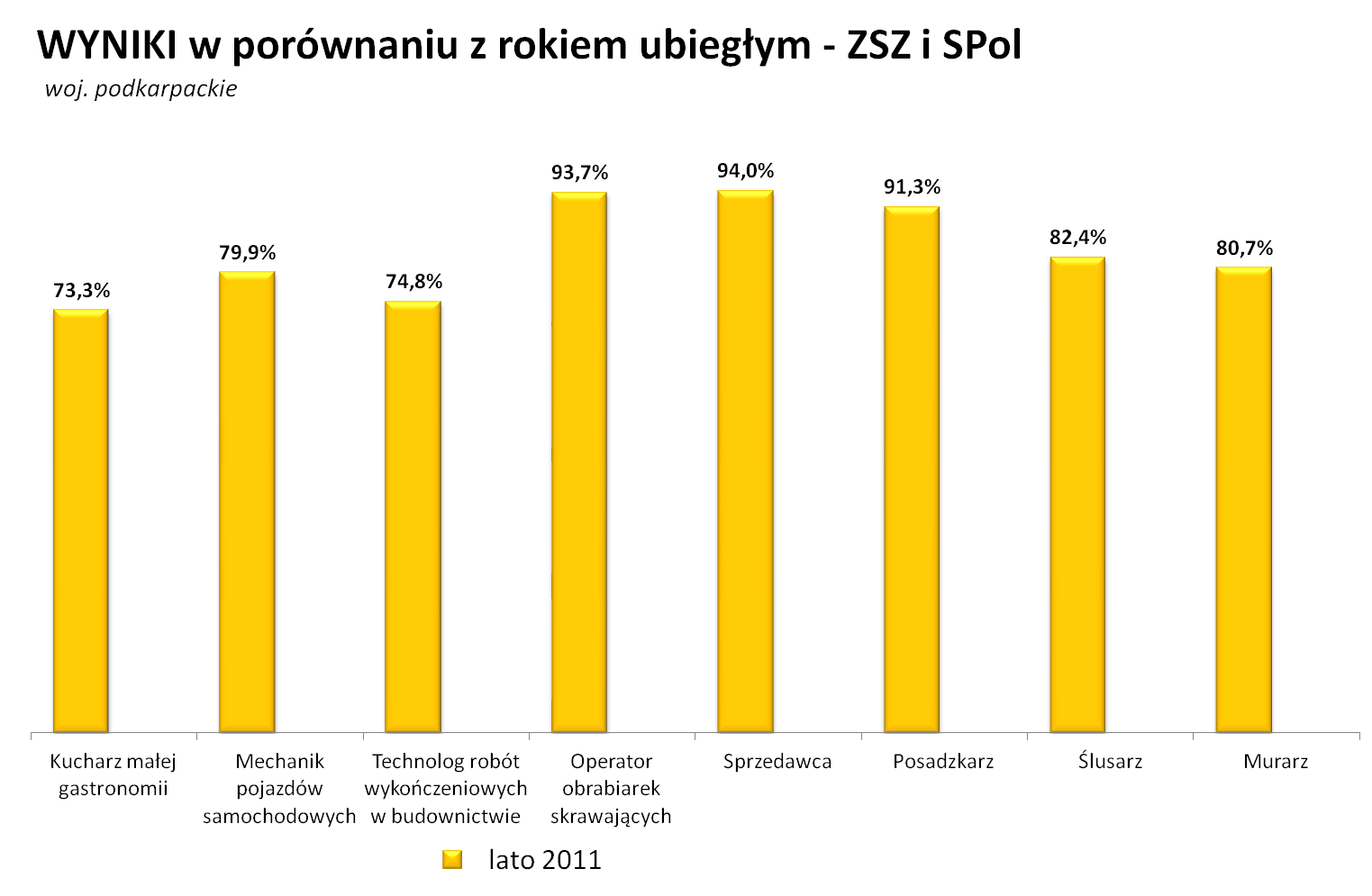 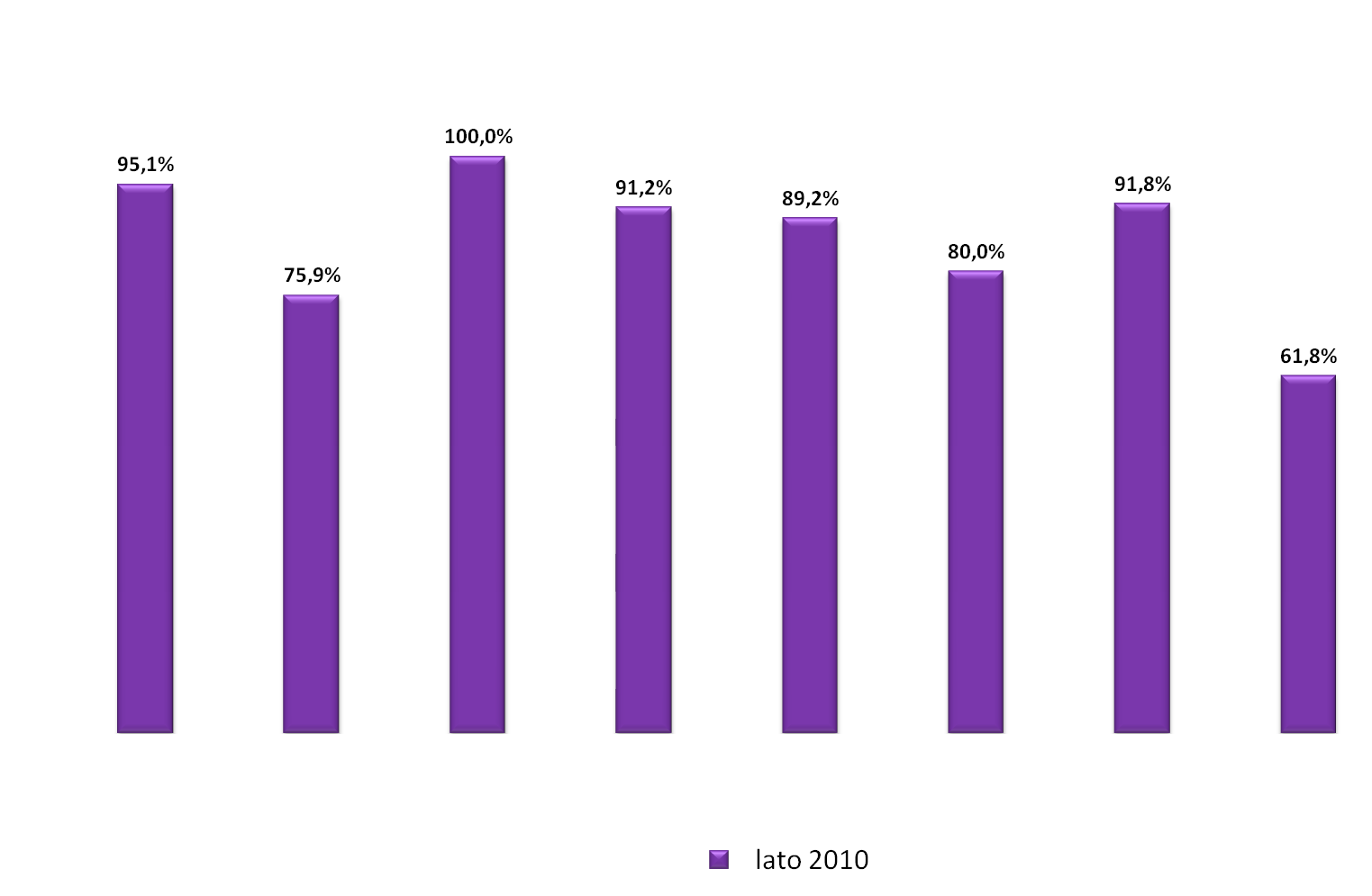 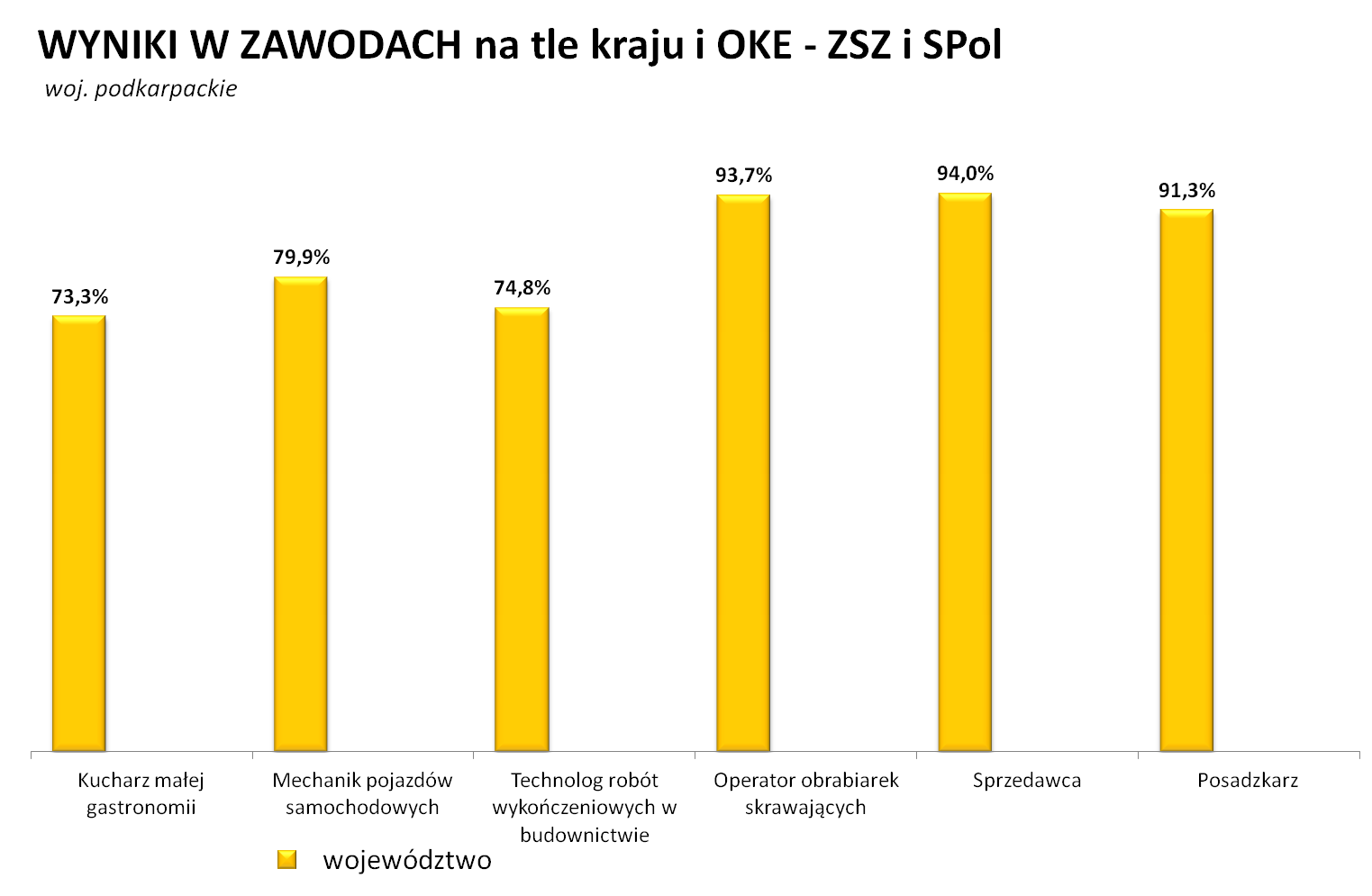 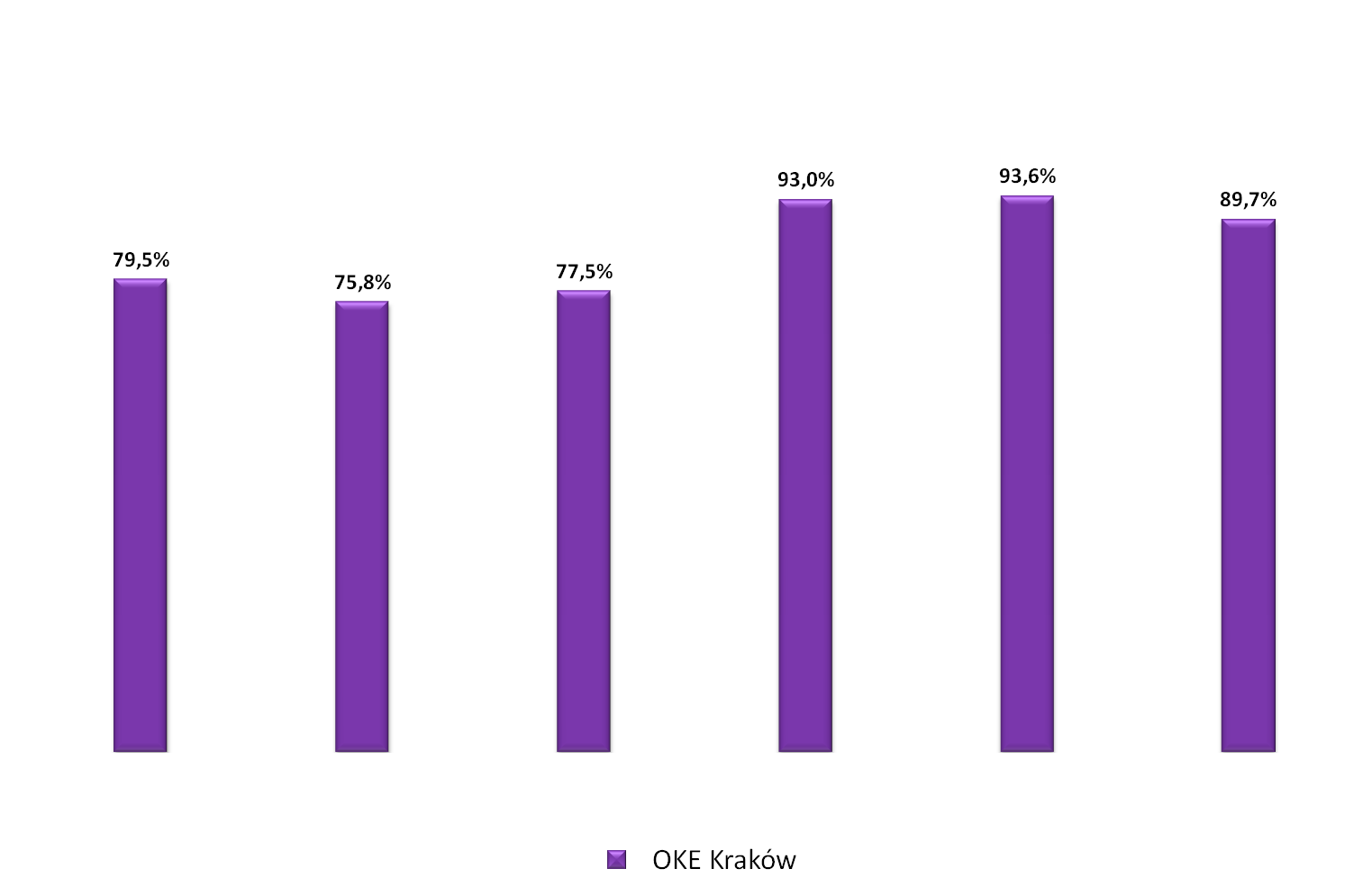 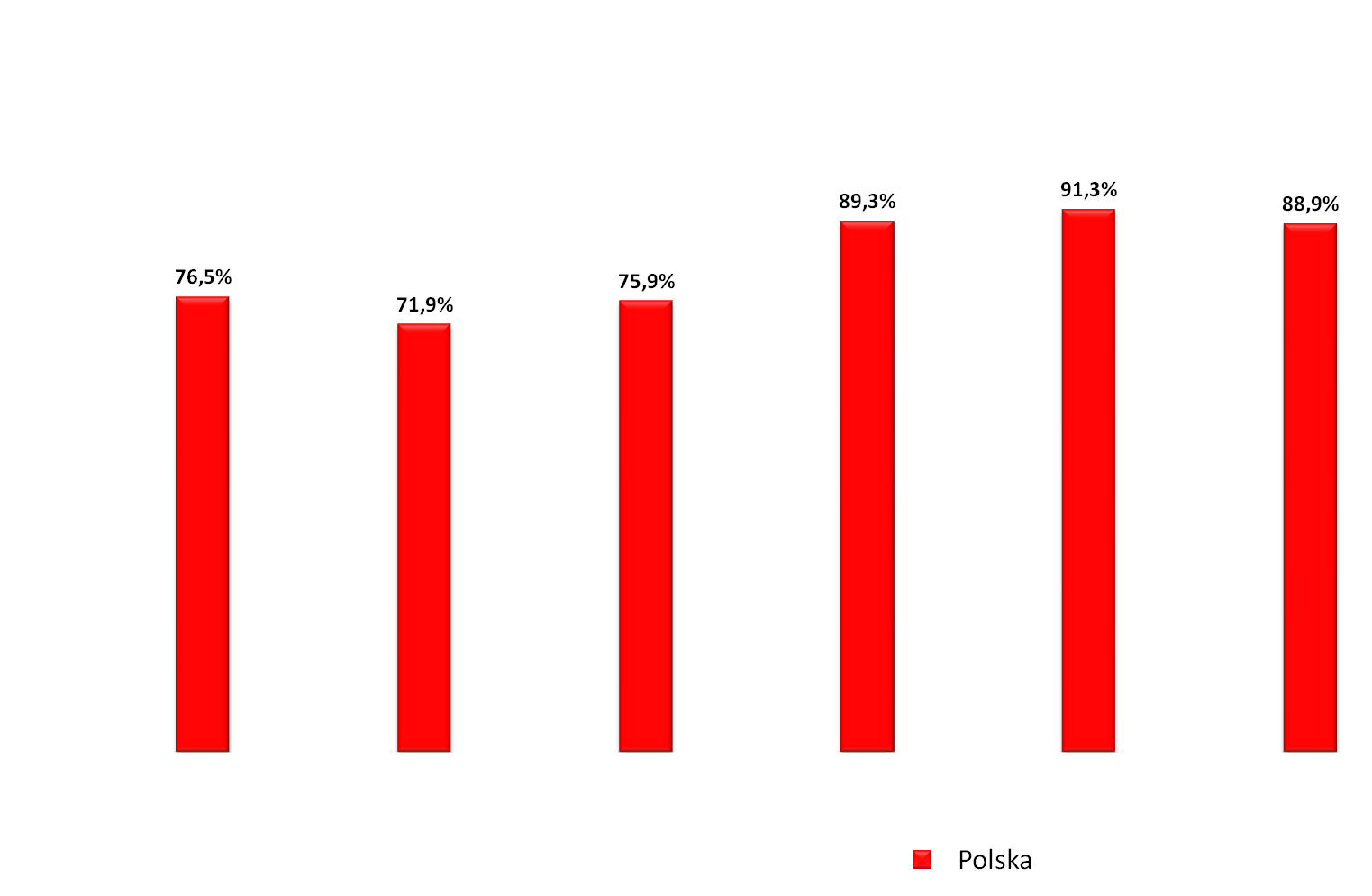 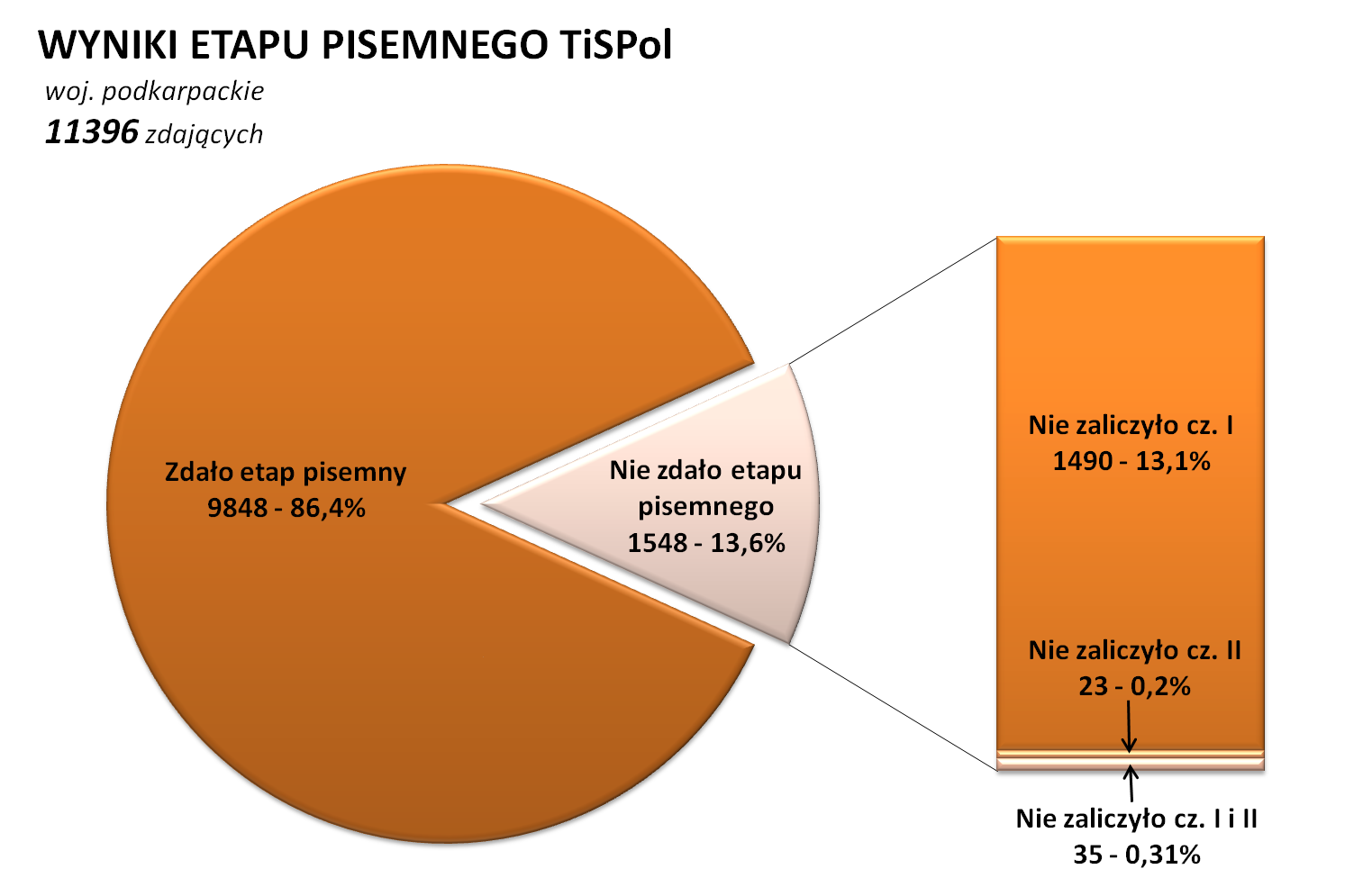 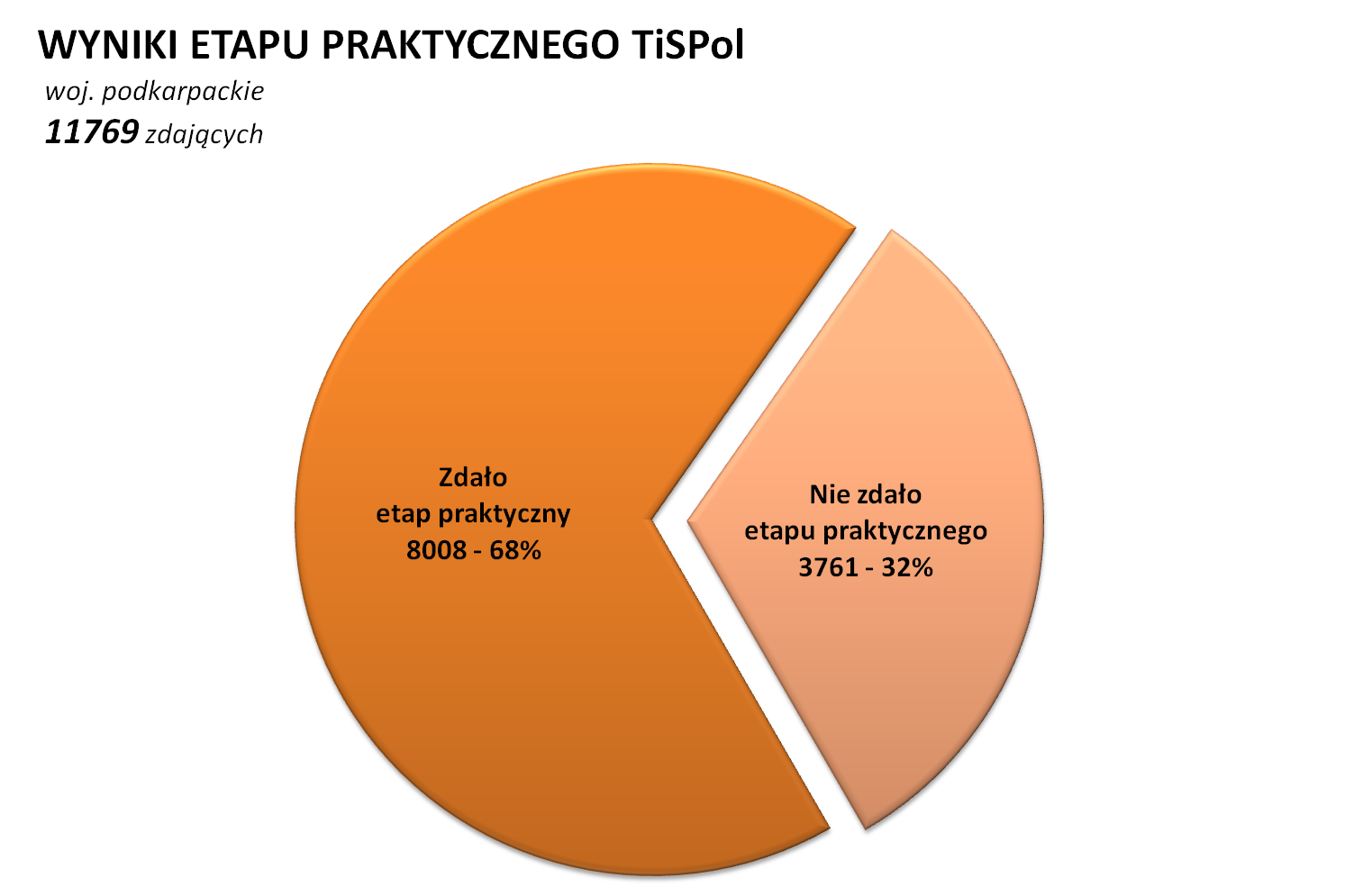 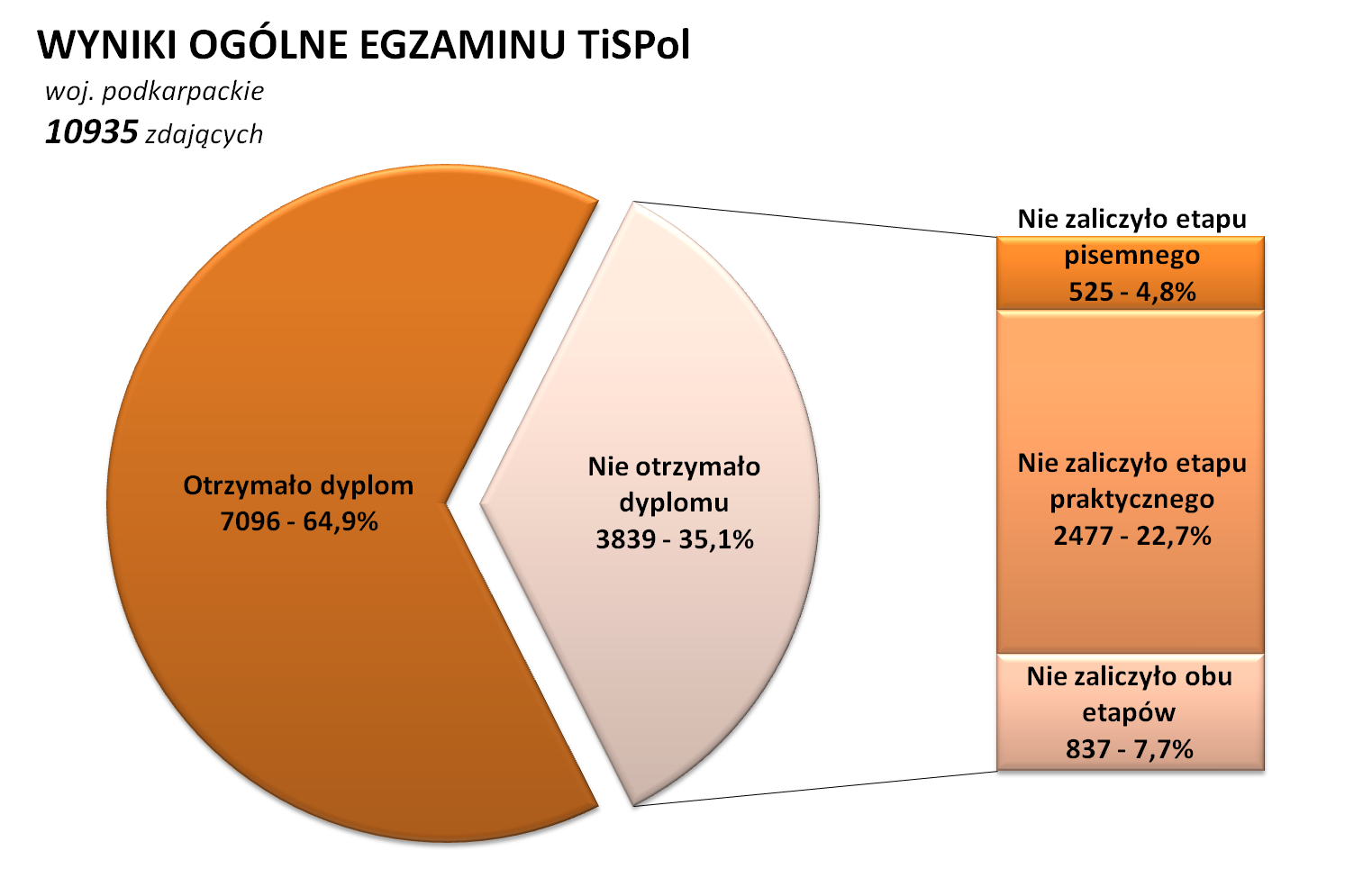 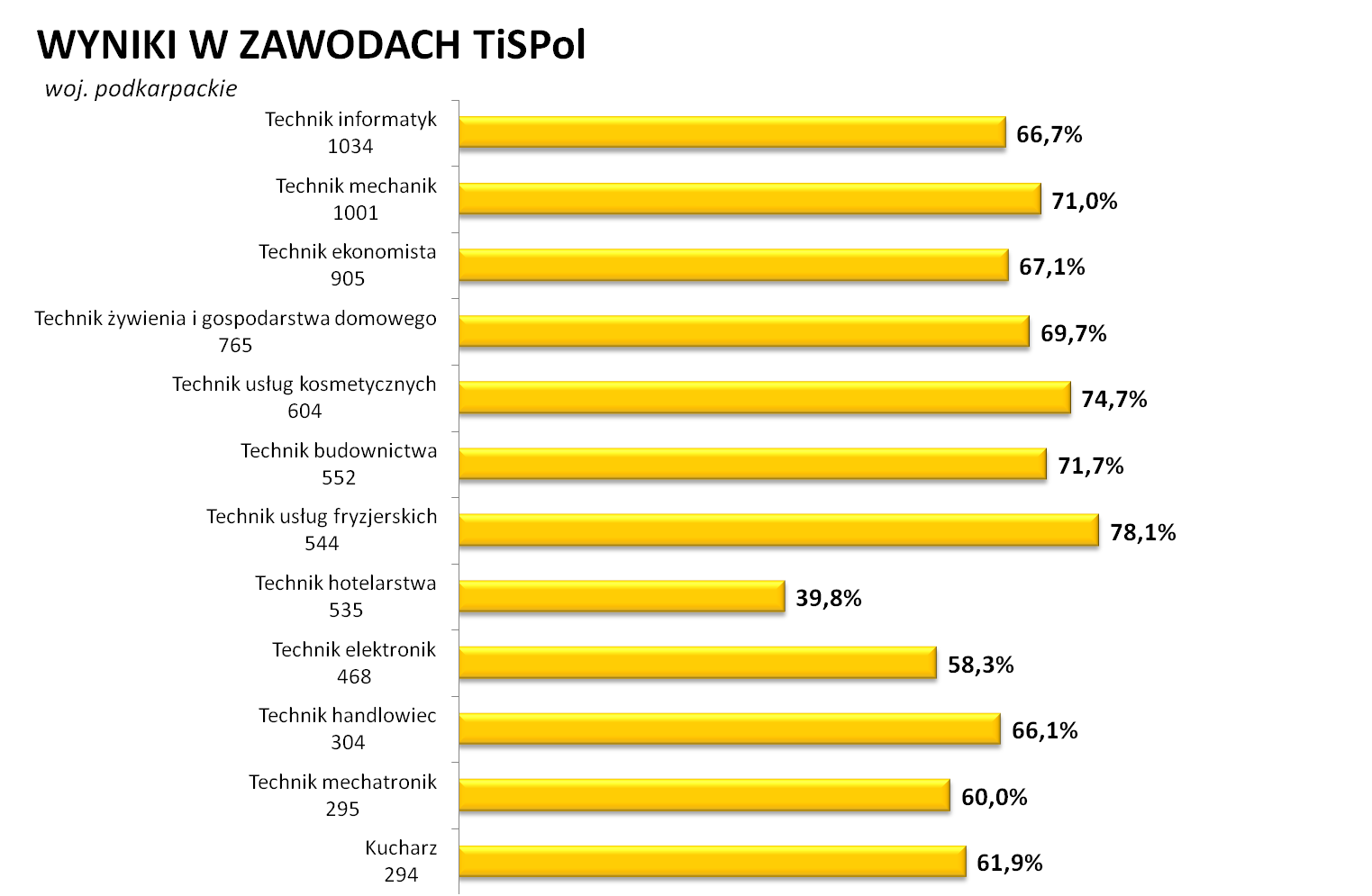 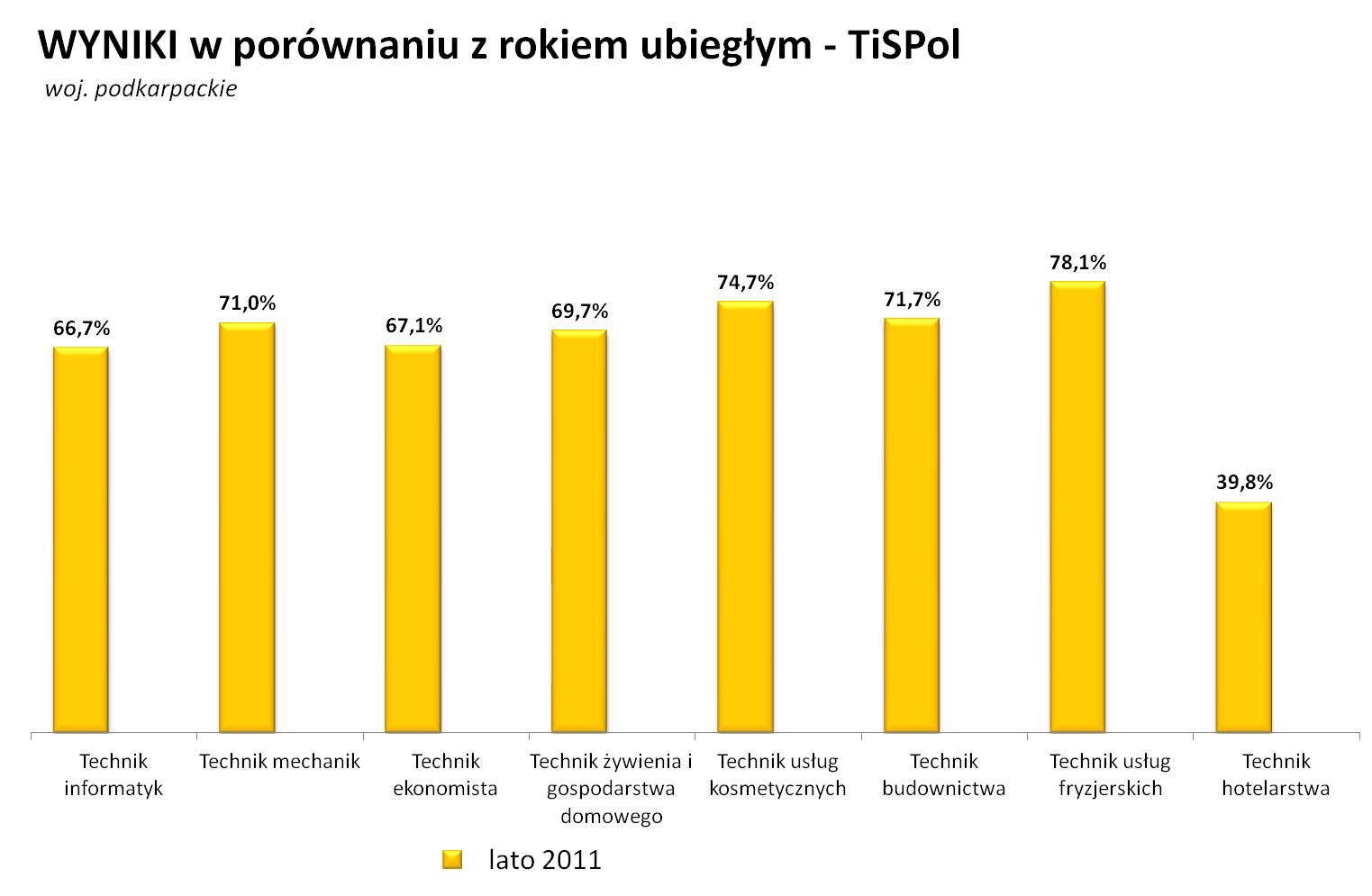 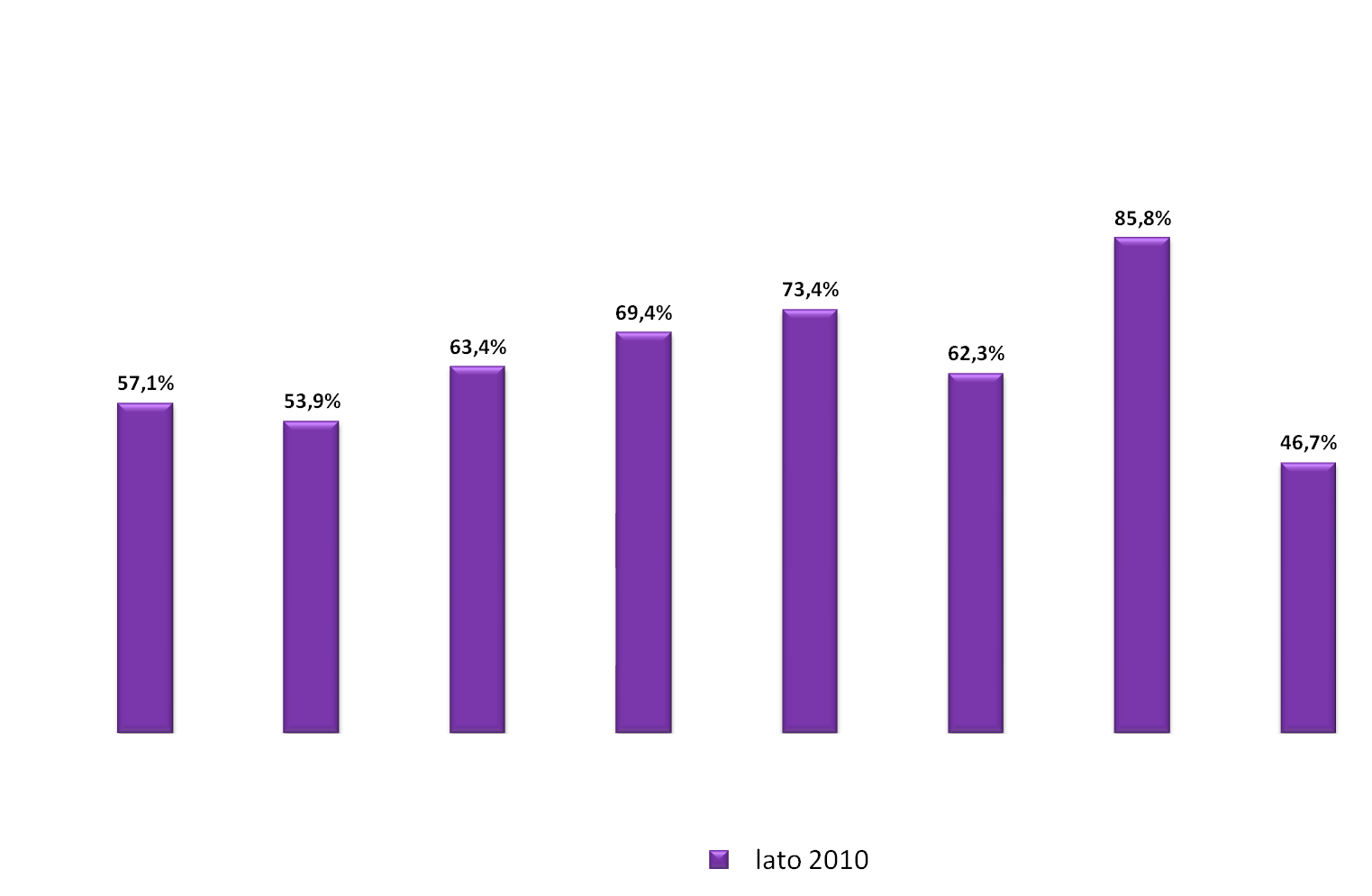 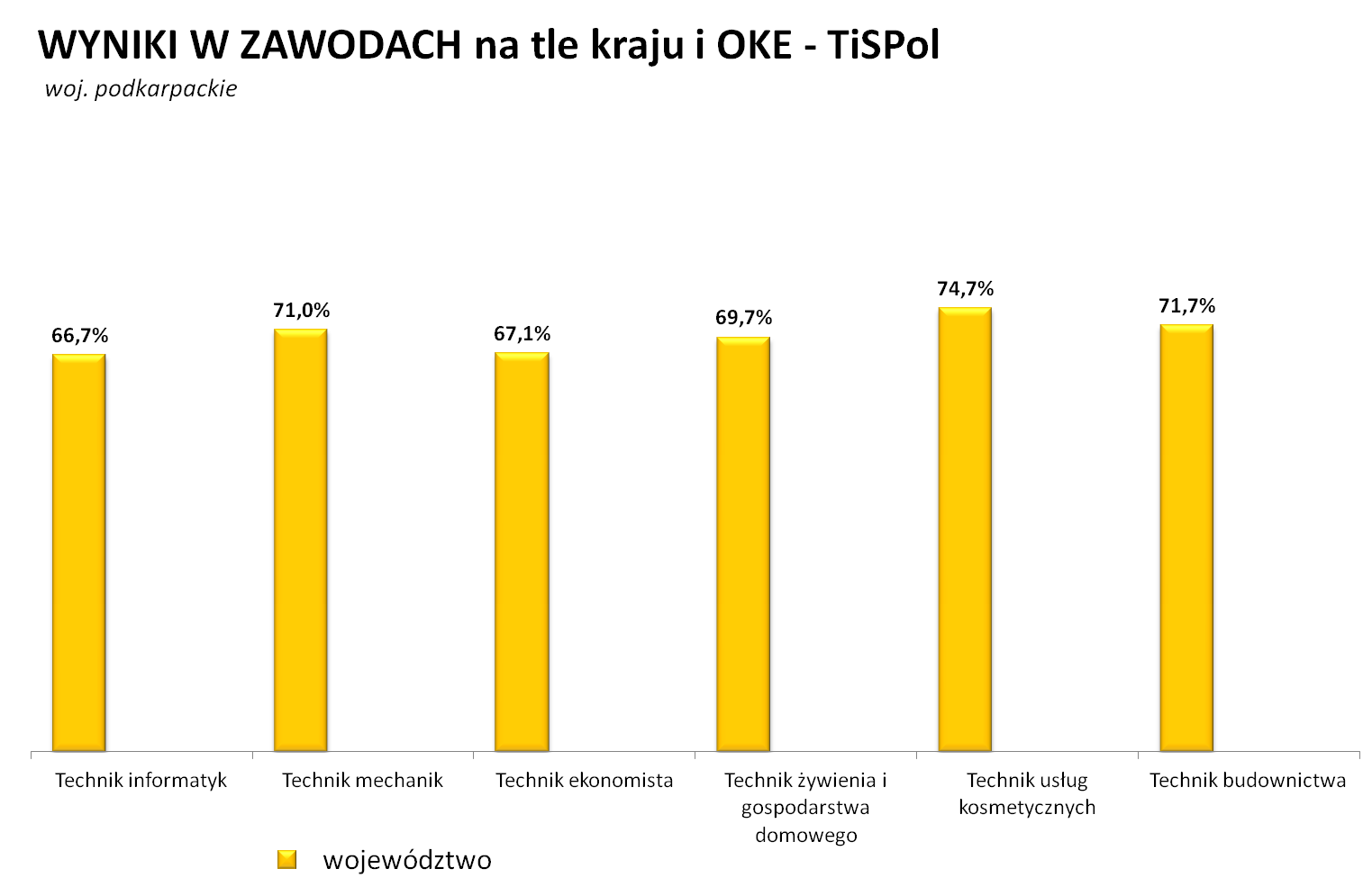 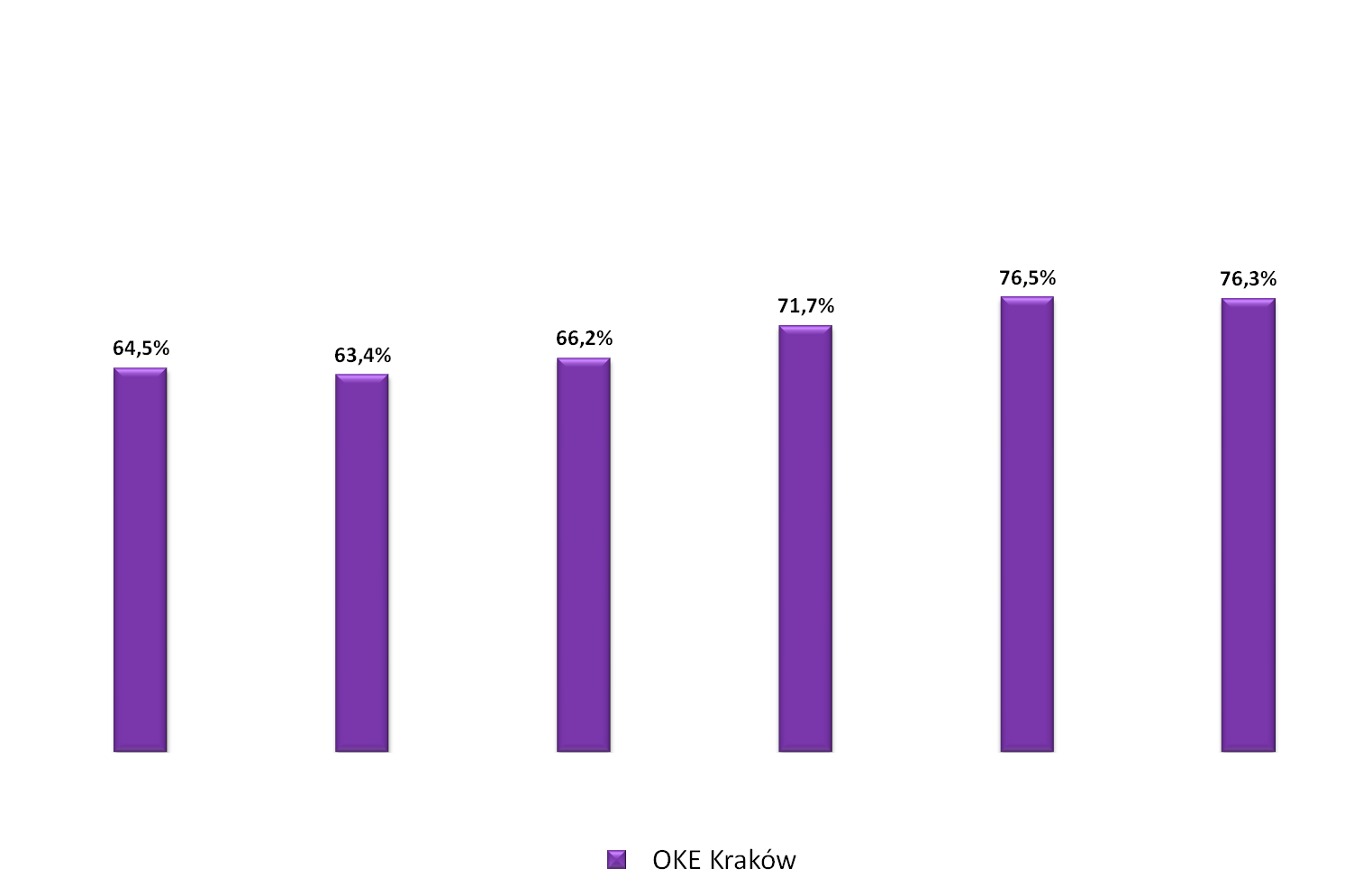 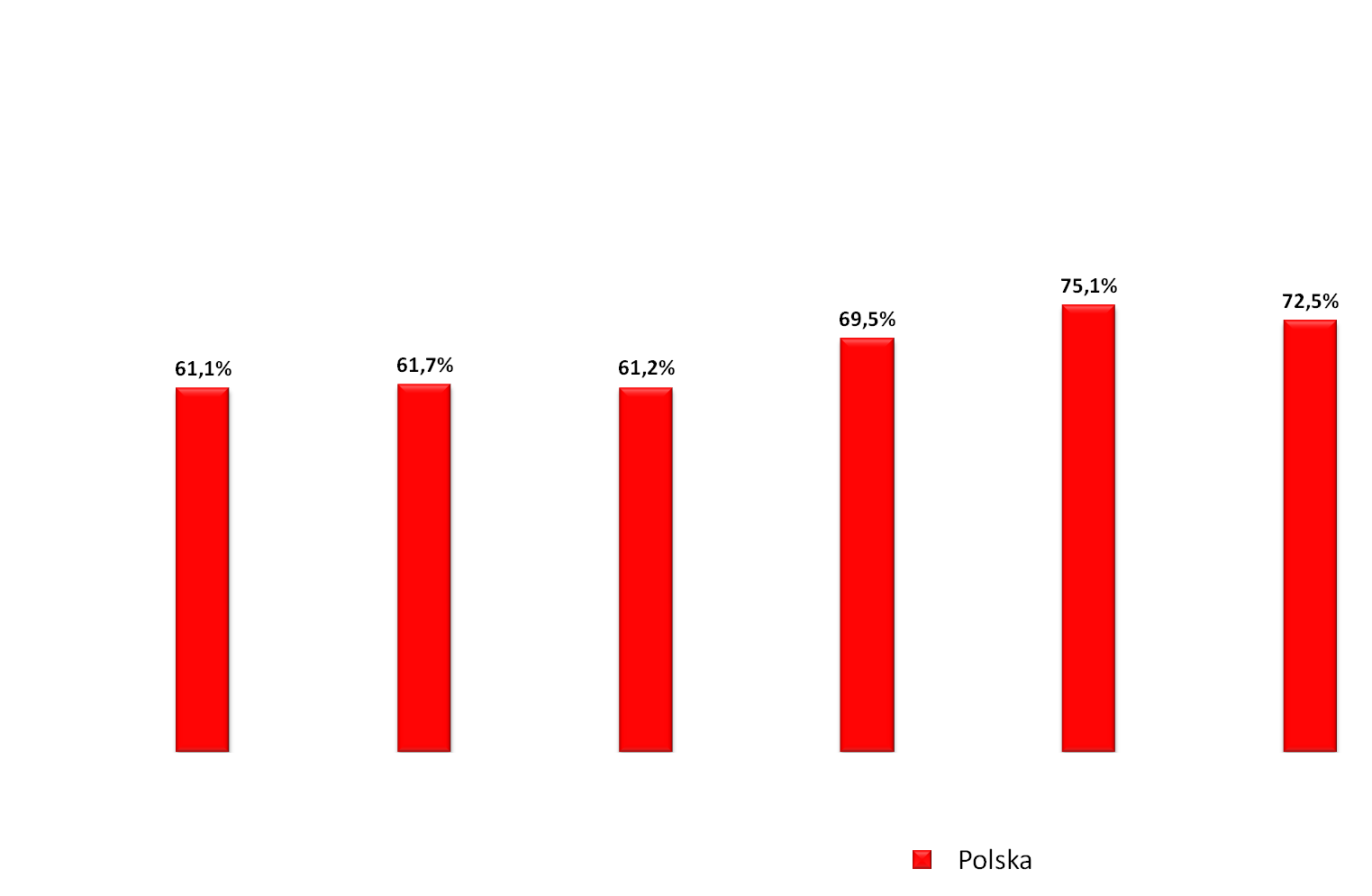 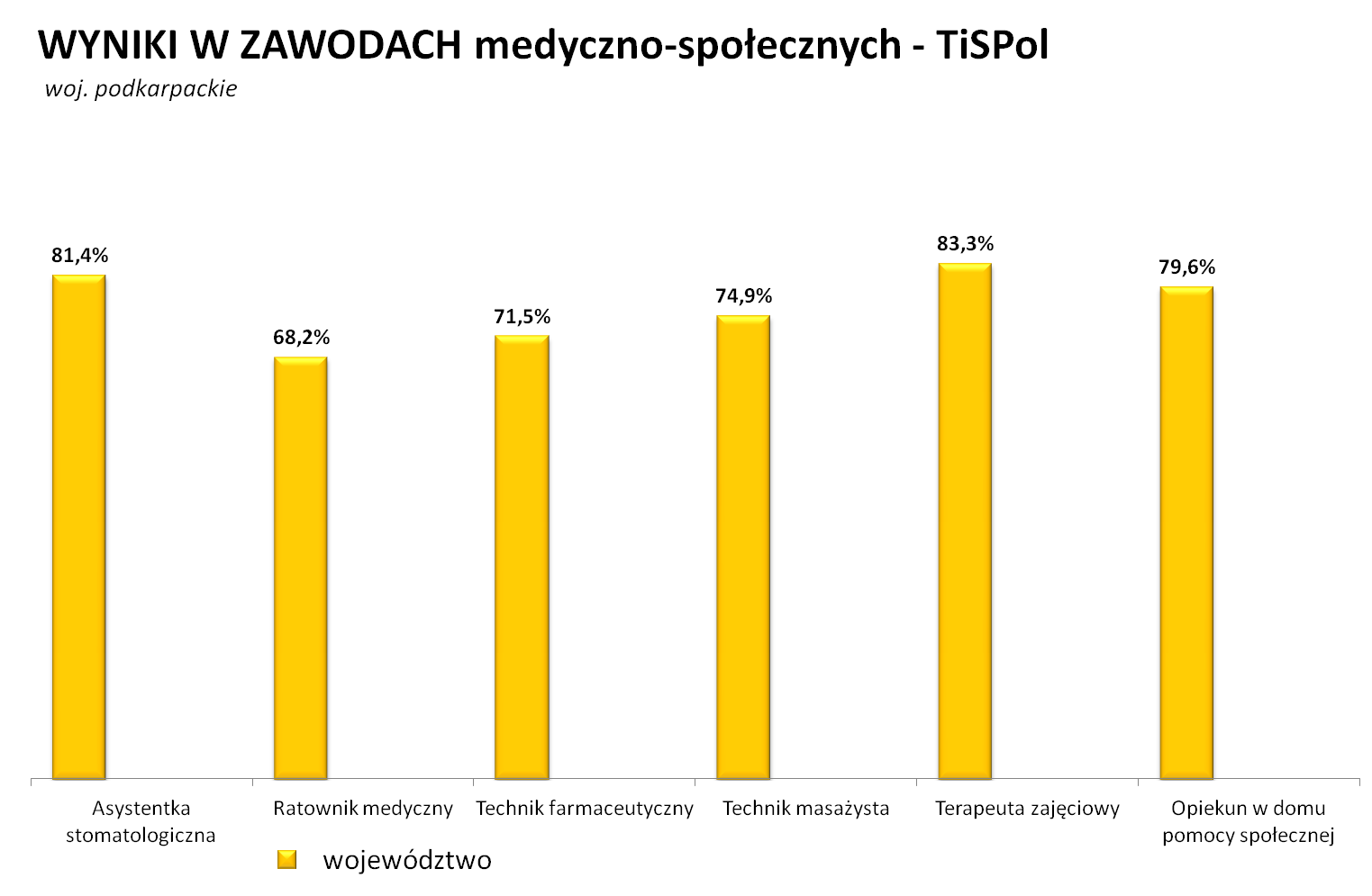 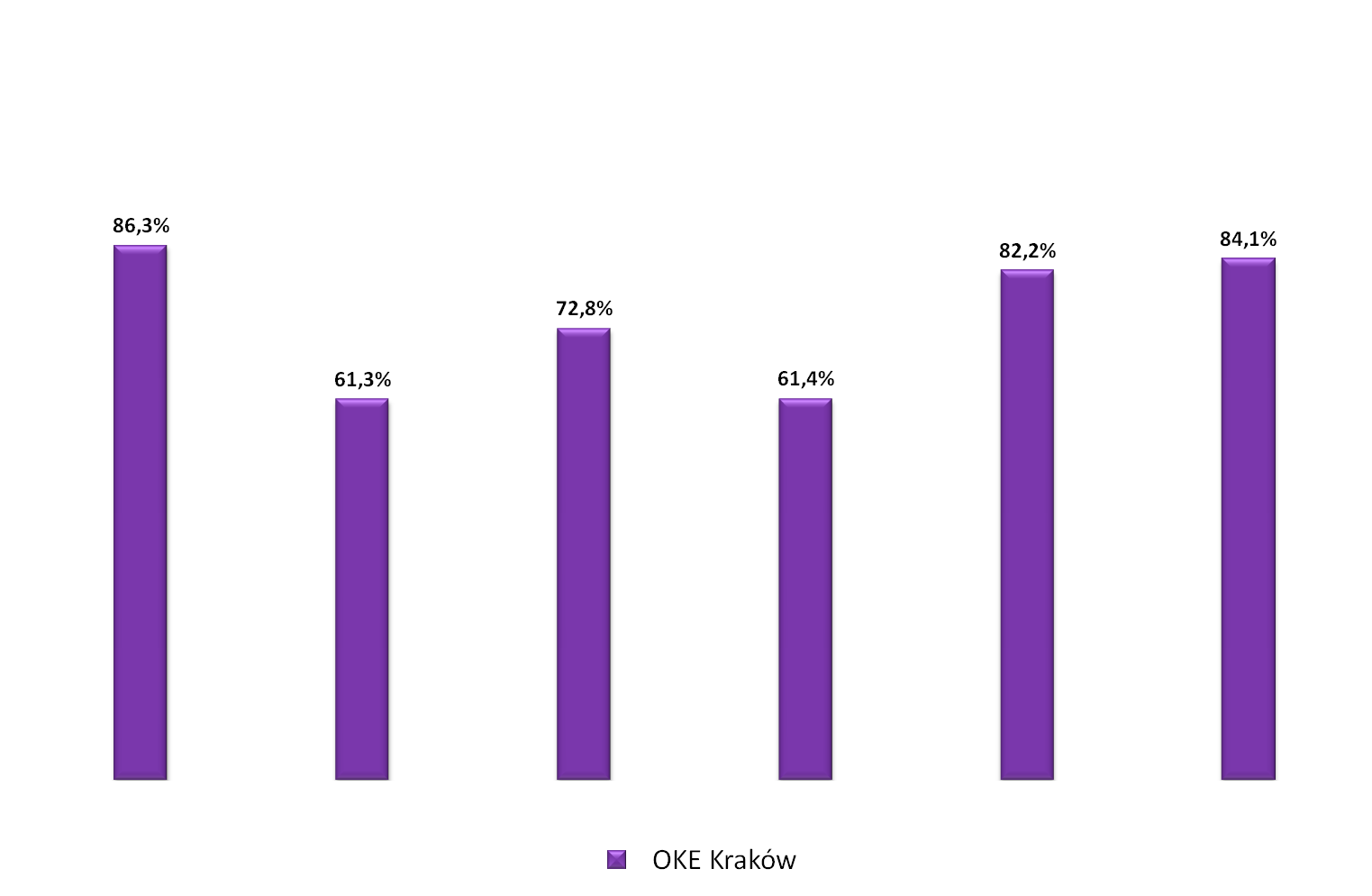 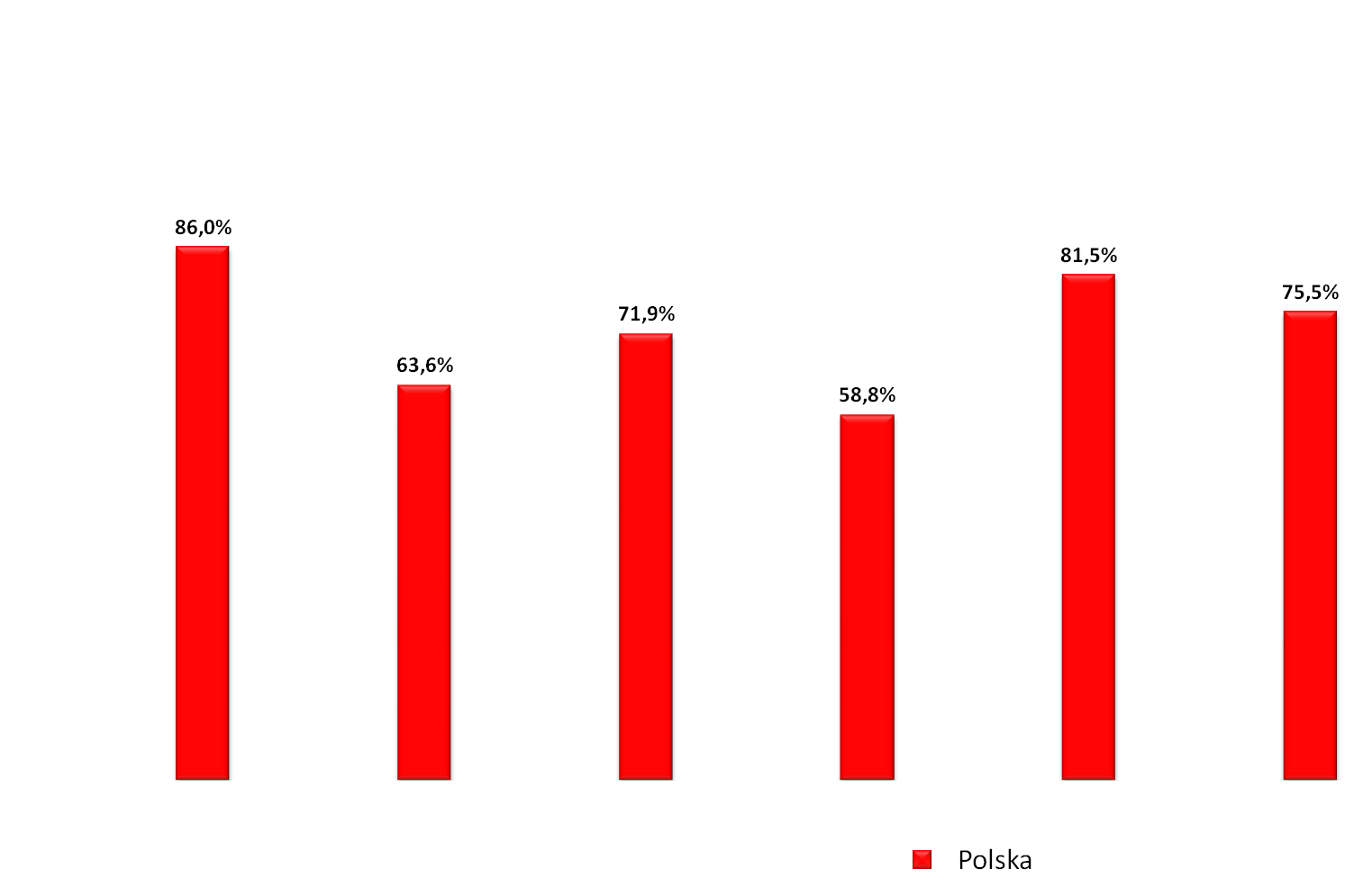 Komunikat
Można wykorzystywać  pozostawione w szkołach 
arkusze egzaminacyjne z czerwca 2011
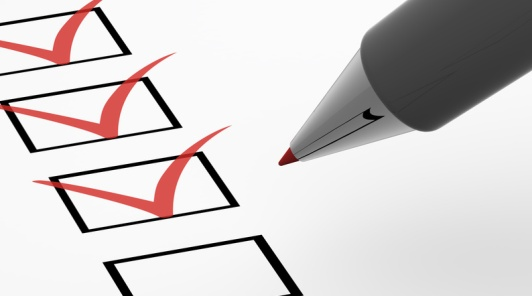 Podsumowanie ankiety dotyczącej pracy OE
Cele ankiety
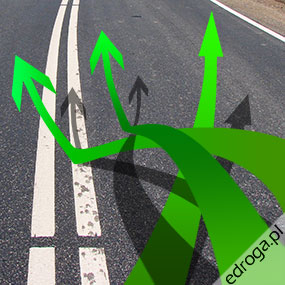 Zebranie informacji na temat organizacji pracy w ośrodkach egzaminacyjnych.
Zebranie uwag dotyczących propozycji udoskonalenia procesu przeprowadzania etapu praktycznego egzaminu zawodowego dla absolwentów zsz.
Udział egzaminatorów
Liczba egzaminatorów, którzy wzięli udział w ankiecie - 742
Łączna liczba udzielonych odpowiedzi - 1203
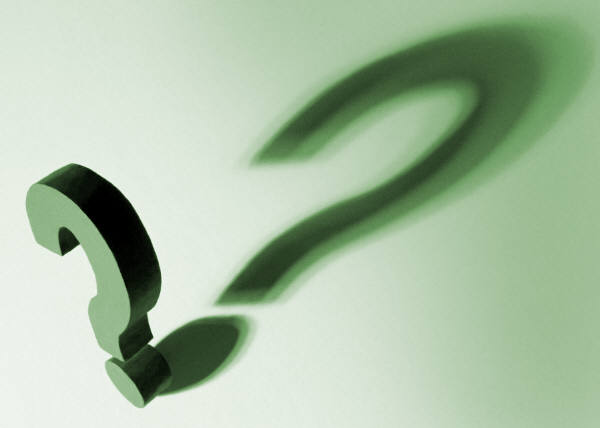 Pytania ankiety (TAK/NIE)
Czy kierownik ośrodka albo jego zastępca przeprowadził szkolenie egzaminatorów?
Czy egzaminy rozpoczynały się punktualnie o wyznaczonych godzinach?
Czy stanowiska egzaminacyjne były przygotowane zgodnie z przepisami bhp?
Czy stanowiska egzaminacyjne były przygotowane zgodnie z wytycznymi CKE i OKE?
Czy przygotowane stanowiska egzaminacyjne gwarantowały samodzielną i bezkolizyjną pracę zdających? 
Czy przygotowane stanowiska egzaminacyjne umożliwiały egzaminatorom obserwację zdających? 
Czy materiały egzaminacyjne przekazane przewodniczącemu były kompletne? 
Czy materiały egzaminacyjne przekazane przewodniczącemu były w nienaruszonych tj. zaklejonych kopertach.
Wyniki ankiety
W zdecydowanej większości pytań, odpowiedzi „TAK” stanowiły niemal 99%.
W nielicznych przypadkach występowały braki  odpowiedzi na pytania.
Pojawiały się dodatkowe uwagi kierowane przez egzaminatorów.
Czy kierownik ośrodka albo jego zastępca przeprowadził szkolenie egzaminatorów?
Ocena współpracy z OE
Uwagi egzaminatorów
podkreślające (najczęściej dobrą) organizację pracy w ośrodku,
zwracające uwagę na wyposażenie stanowisk,
opisujące współpracę z innymi egzaminatorami,
opisujące sytuacje szczególne na egzaminie,
niedotyczące  przeprowadzania egzaminu, a np. warunków zakwaterowania, dojazdu do OE itp.
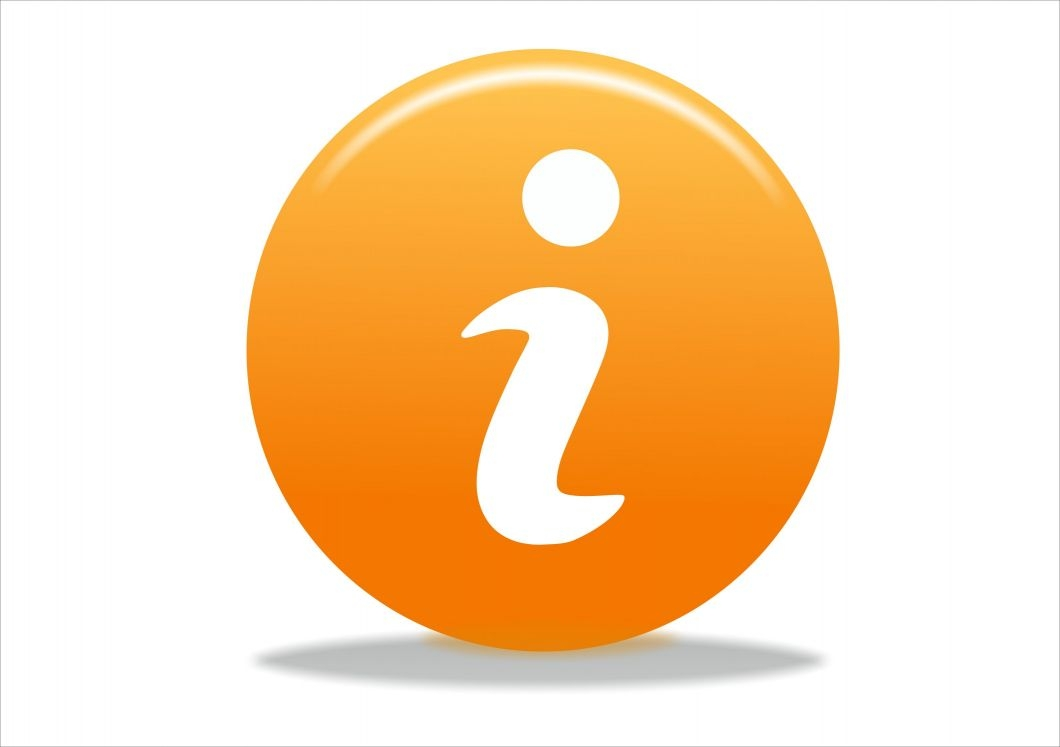 Organizacja egzaminów w 2012 r.
Kalendarz egzaminów
Styczeń 2012
Czerwiec 2012
Etap pisemny
Etap pisemny
17 stycznia (wtorek)
godz. 12.00
18 czerwca (poniedziałek)
godz. 12.00
Etap praktyczny TiSPol
Etap praktyczny TiSPol
od 18 do 20 stycznia
od 19 do 22 czerwca
Etap praktyczny ZSZ
Etap praktyczny ZSZ
od 24 stycznia
od 2 lipca
Terminy
Składanie wniosków o upoważnienie do przeprowadzania etapu praktycznego
do 24 października 2011 r.
Wnioski należy składać wyłącznie w zawodach, 
w których OE nie będą miały  aktualnego upoważnienia na czas egzaminu w 2012 r.  (sesja styczniowa, sesja czerwcowa).
Terminy dotyczące sesji styczniowej
Ustalanie szczegółowych harmonogramów dla zawodów kształconych  w TiSPol
do 11 listopada 2011 r.
Powoływanie ZN  i ZNEP na sesję styczniową
do 15 grudnia 2011 r.
Zmiana miejsca przeprowadzania egzaminów
Te szkoły/OE, które przeprowadzają egzamin w innym miejscu niż adres siedziby szkoły/OE zgłaszają  ten fakt w systemie OBIEG
Ostateczny termin – 11 listopada 2011 r.
Terminy dotyczące sesji czerwcowej
Zgłaszanie uczniów do egzaminu w czerwcu
Ustawowy  termin- 10 stycznia 2012
Nieprzekraczalny termin poprawek – 15 luty 2012
Ustalanie szczegółowych harmonogramów dla zawodów kształconych w TiSPol
do 10 kwietnia 2012 r.
Zmiana miejsca przeprowadzania egzaminów
do 10 kwietnia 2012 r.
OBIEG - przypomnienie
Definiowanie  sal
Etap pisemny logowanie do systemu OBIEG kodem szkoły
Etap praktyczny logowanie do systemu OBIEG kodem OE
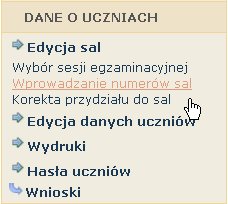 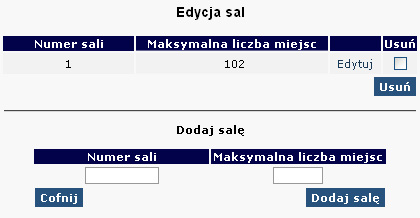 Edycja danych uczniów
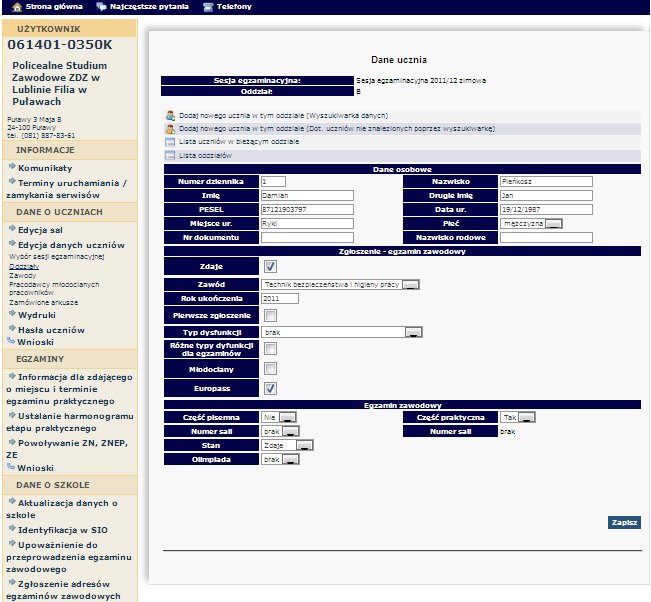 Przy zgłaszaniu niewidomych lub niedowidzących
Edycja danych uczniów
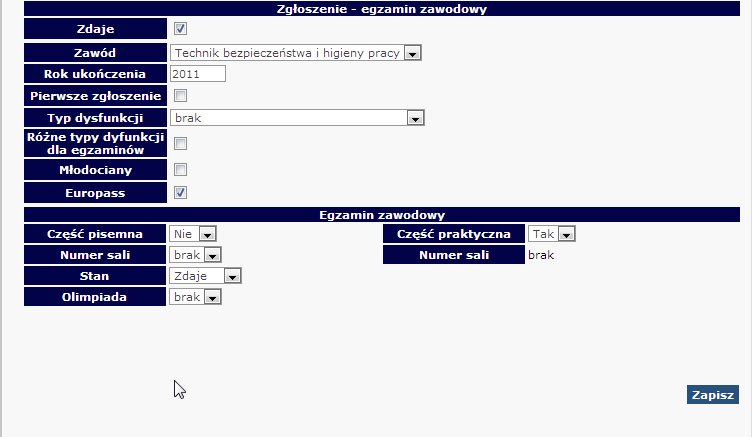 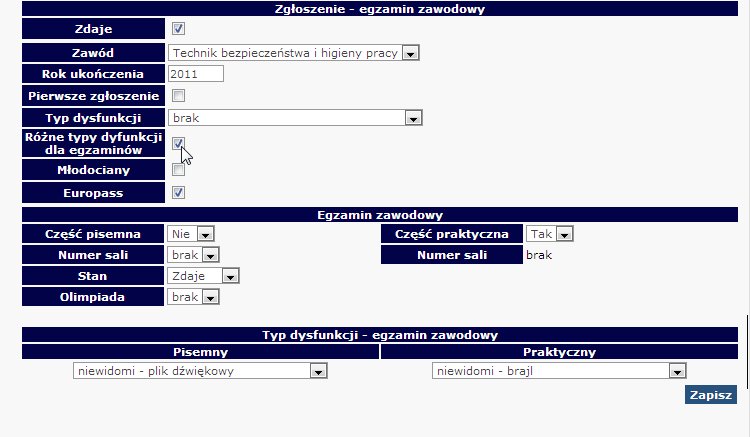 po zaznaczeniu – wpis w polu powyżej jest ignorowany
Zgłaszanie adresów egzaminów zawodowych
egzamin poza siedzibą szkoły
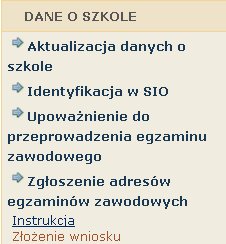 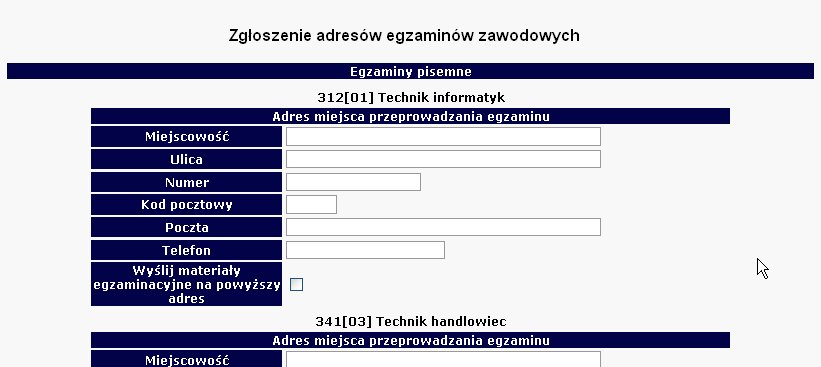 Ustalanie harmonogramu przystępowania zdających do etapu praktycznego w zawodzie
Logowanie do systemu OBIEG kodem ośrodka

Harmonogram należy wypełnić dla każdego zawodu
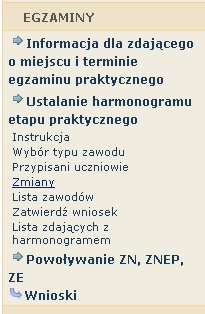 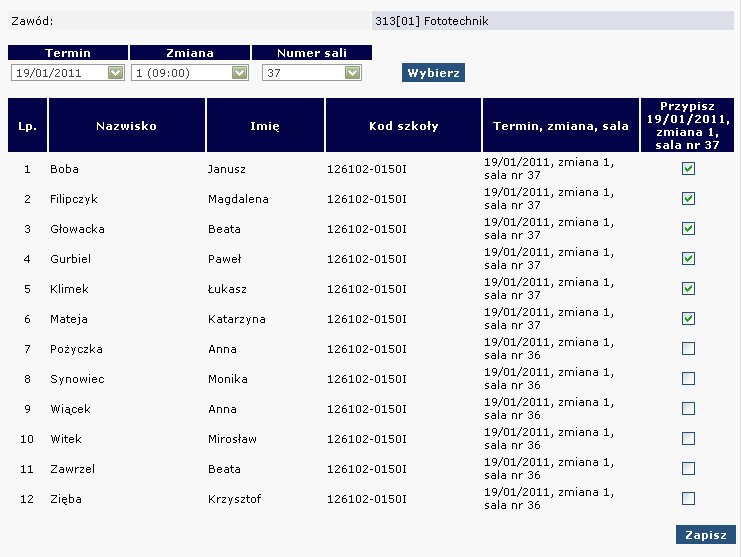 Listy zdających
Logowanie do systemu OBIEG kodem szkoły
Logowanie do systemu OBIEG kodem ośrodka
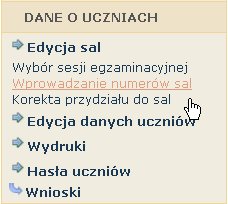 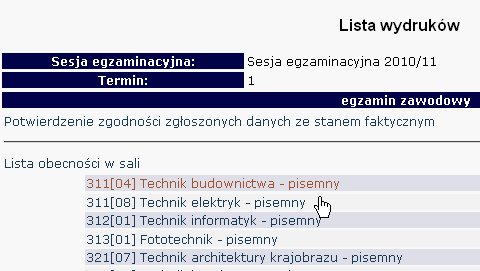 Powoływanie ZN/ZNEP
ZN    	   Logowanie do systemu OBIEG   kodem szkoły
ZNEP/ZE    Logowanie do systemu OBIEG   kodem OE
Rozpoczęcie egzaminu
Etap praktyczny w TiSPol
Nie należy wydawać dodatkowych kartek
[Speaker Notes: Musi być podpis PZNEP, na Sali jest 1 przewodniczący, były przypadki, że na pracach 1 kopercie były podpisy (jako PZNEP) 2 różnych osób]
Wysyłanie prac  i dokumentacji do OKE po egzaminie w styczniu
Po każdym egzaminie należy przygotować przesyłkę do OKE
Po każdym egzaminie/ zmianie  przesyłkę przesłać POCZTEX-em
Gdy POCZTEX nie dojedzie do OE po 2 zmianie, przygotowaną do wysyłki paczkę należy zabezpieczyć i wysłać w dniu następnym.
Do przesyłek należy dołączać niewykorzystane arkusze egzaminacyjne.
Informacje – strona Internetowa OKE
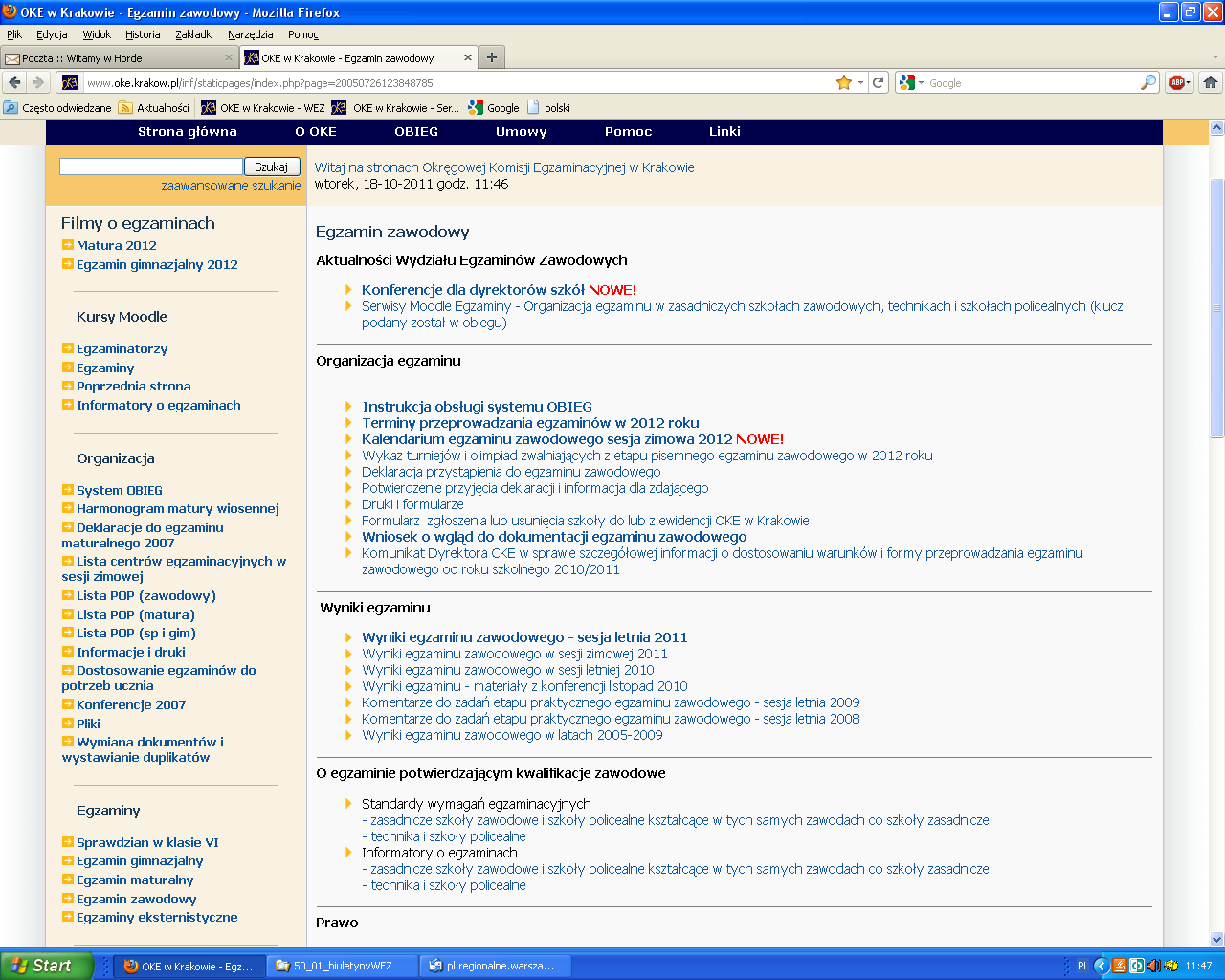 Dziękujemy za uwagę